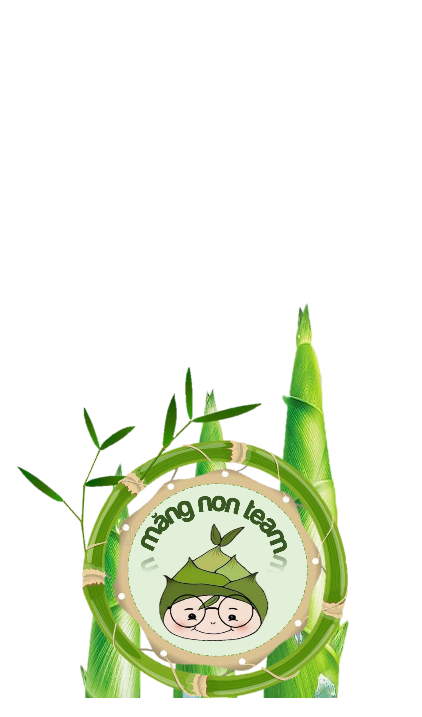 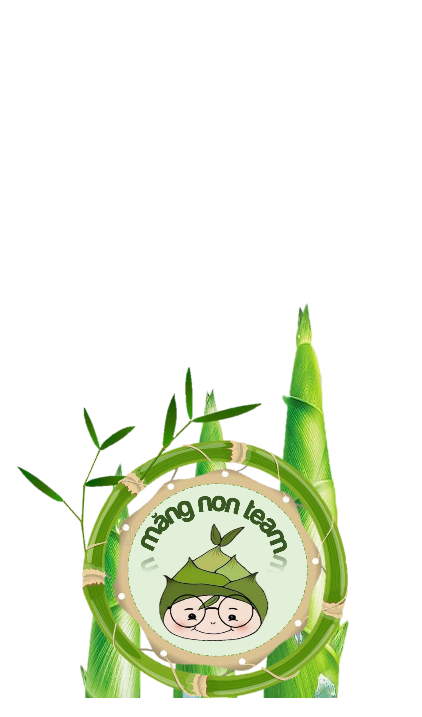 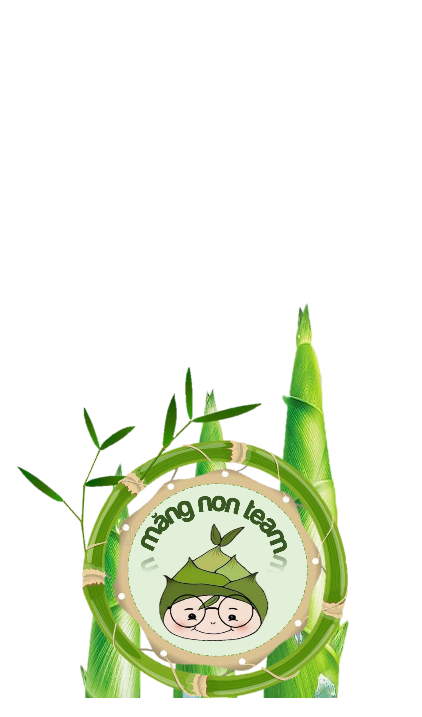 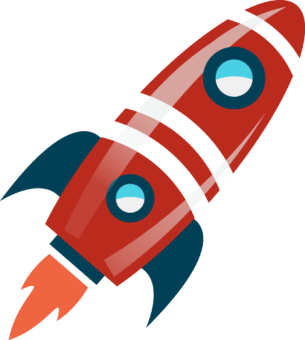 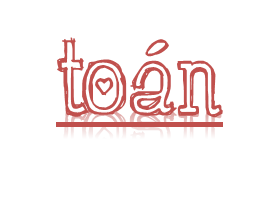 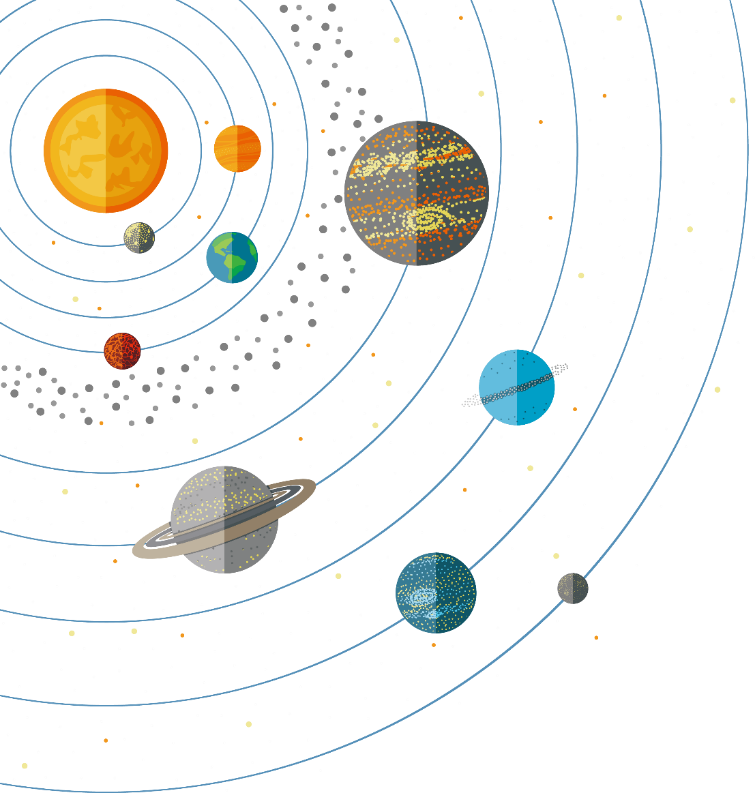 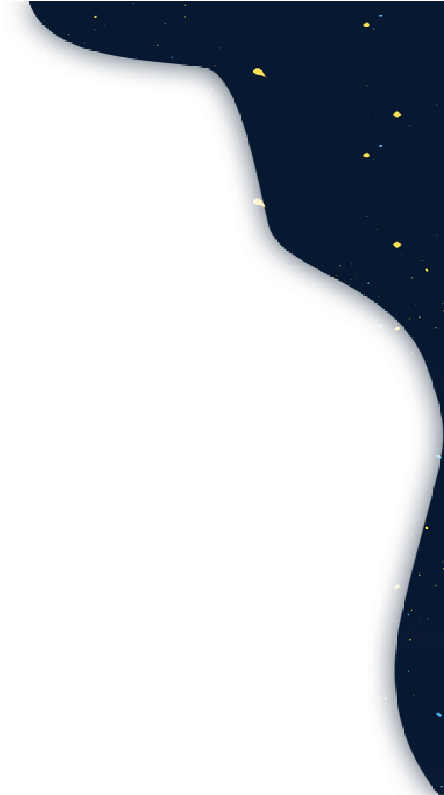 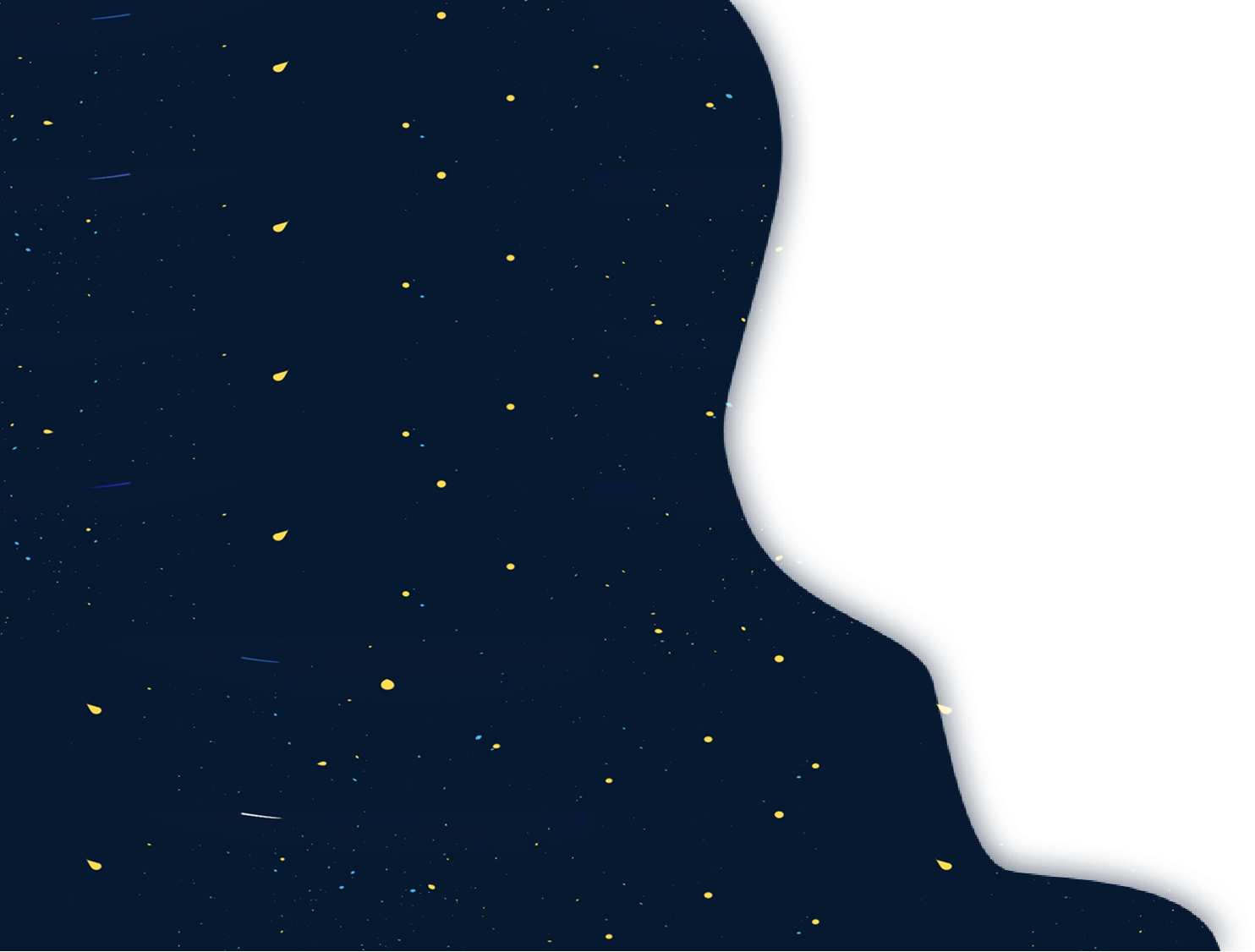 Măng Non
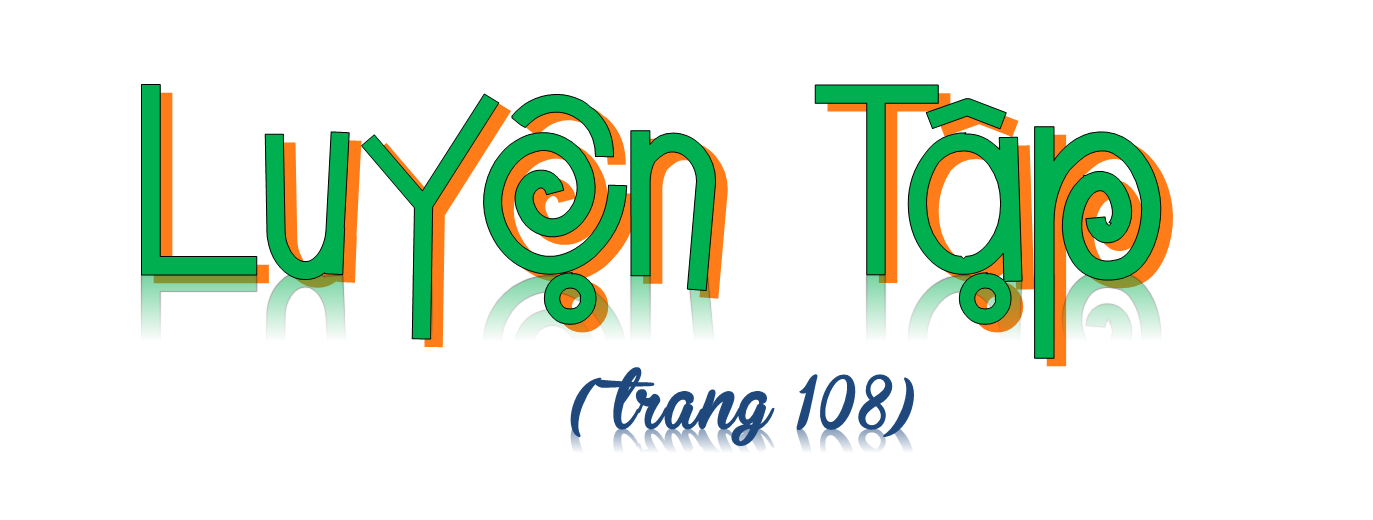 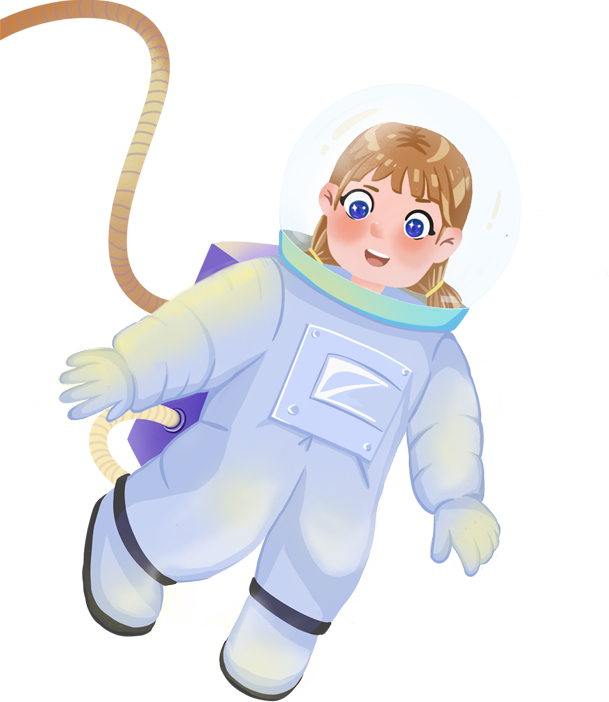 Măng Non
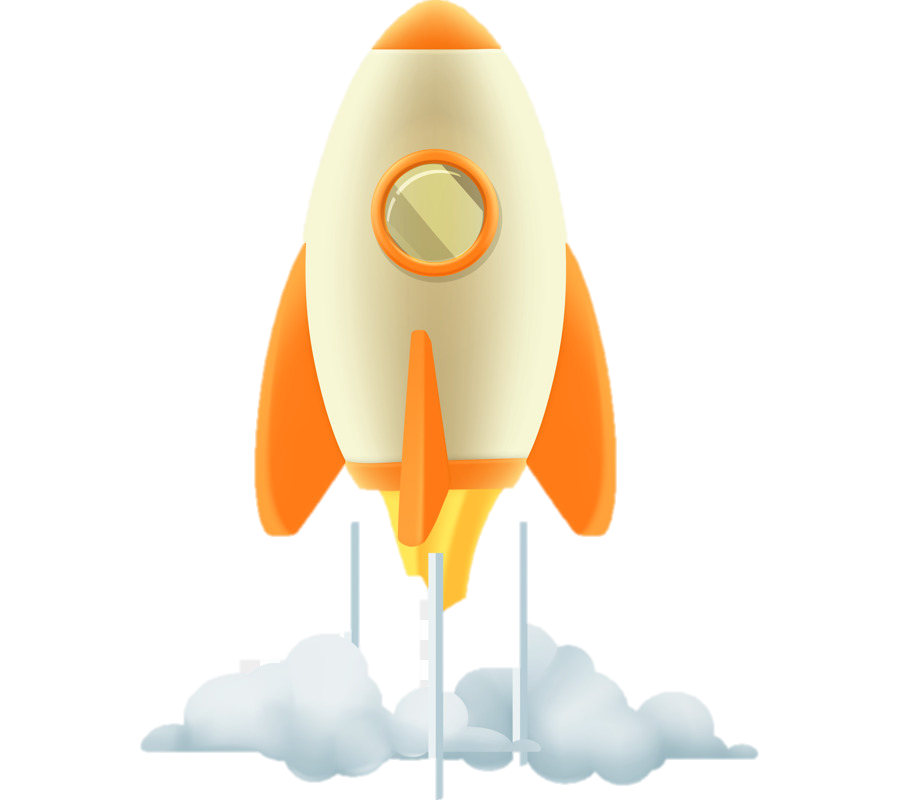 Măng Non
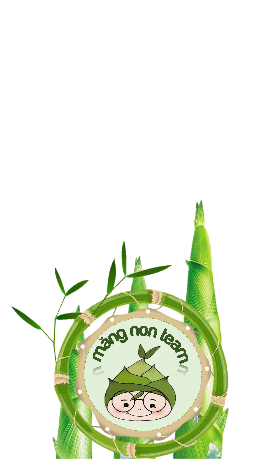 MĂNG NON – TÀI LIỆU TIỂU HỌC
Mời truy cập: MĂNG NON- TÀI LIỆU TIỂU HỌC | Facebook
SĐT ZALO : 0382348780 - 0984848929
Măng Non
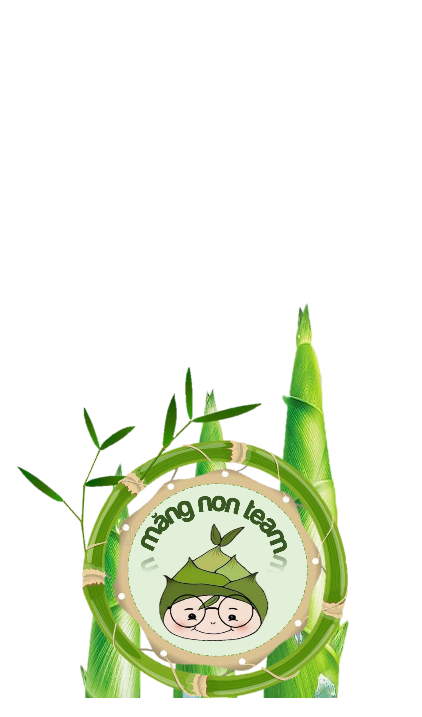 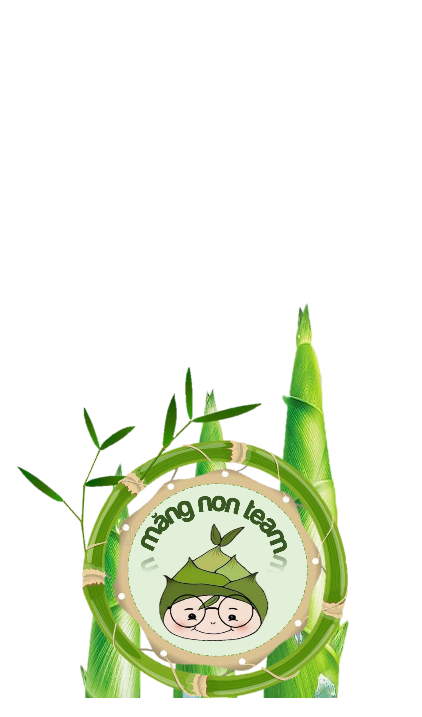 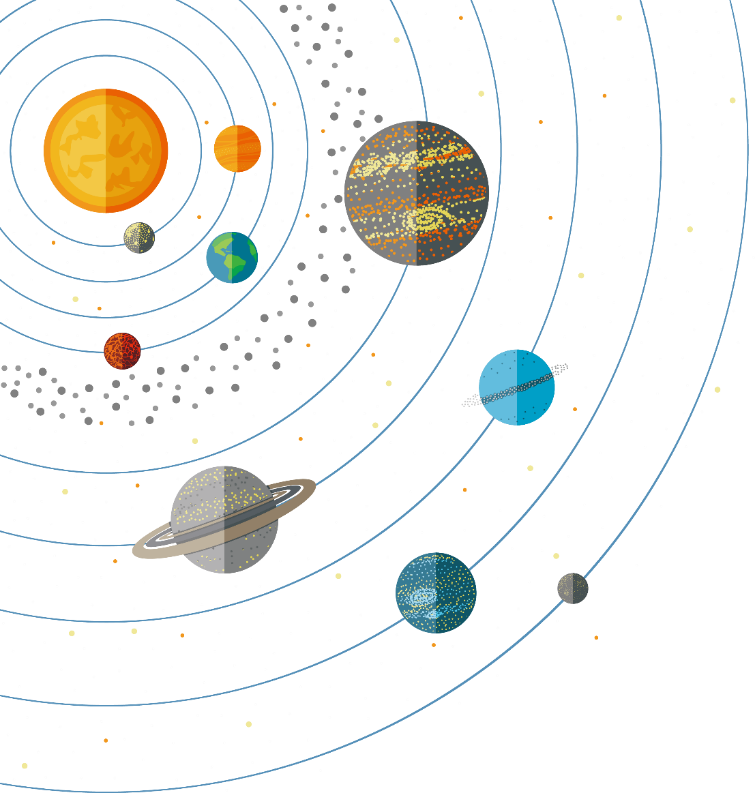 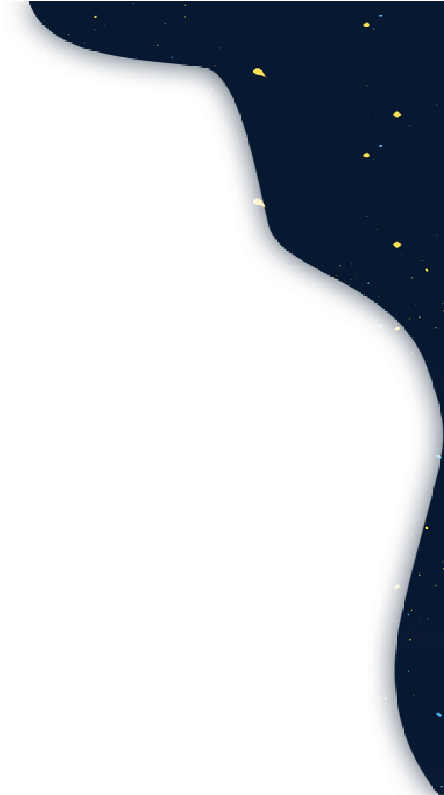 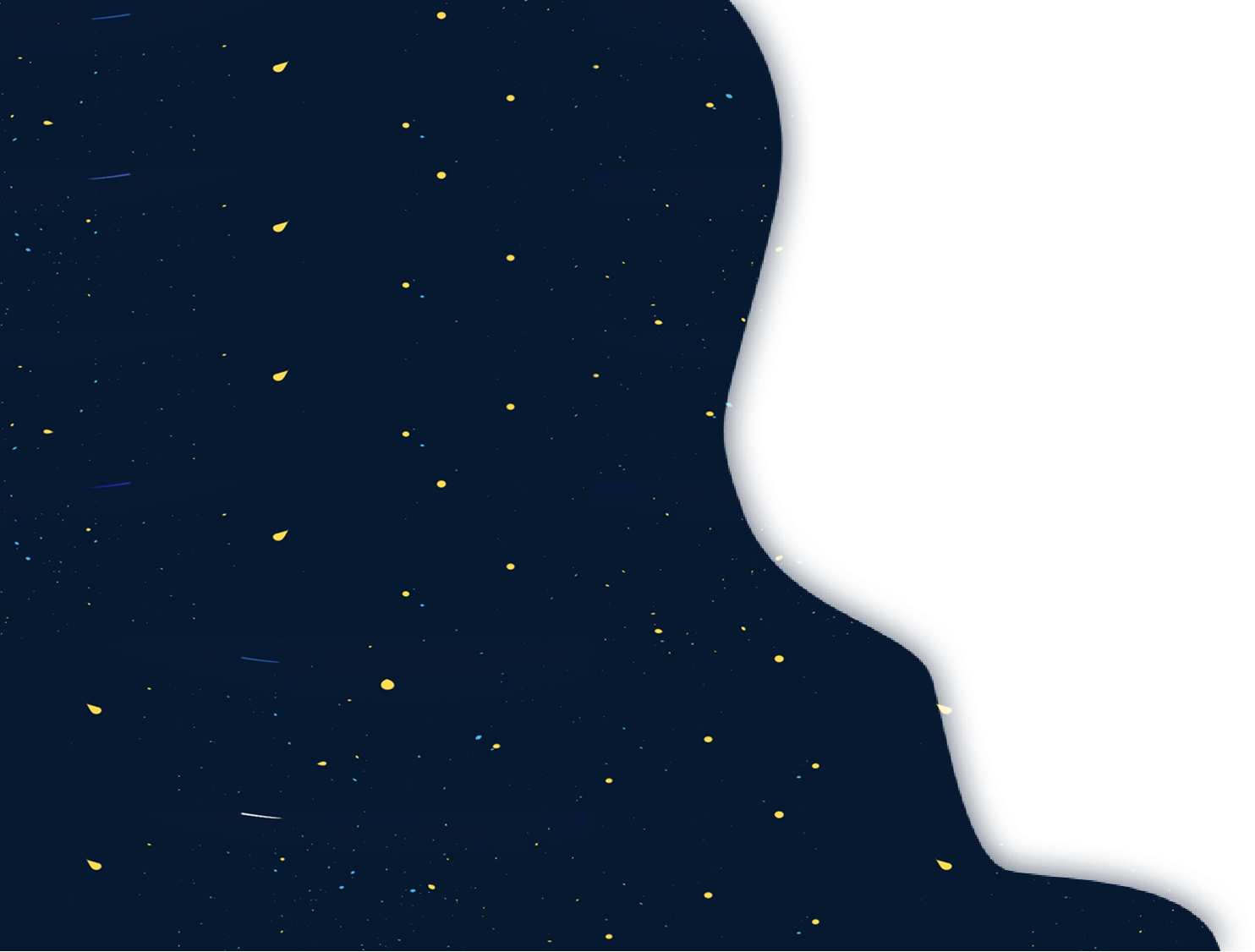 Khởi
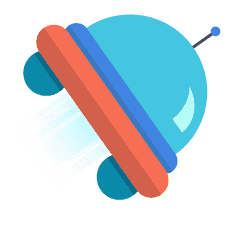 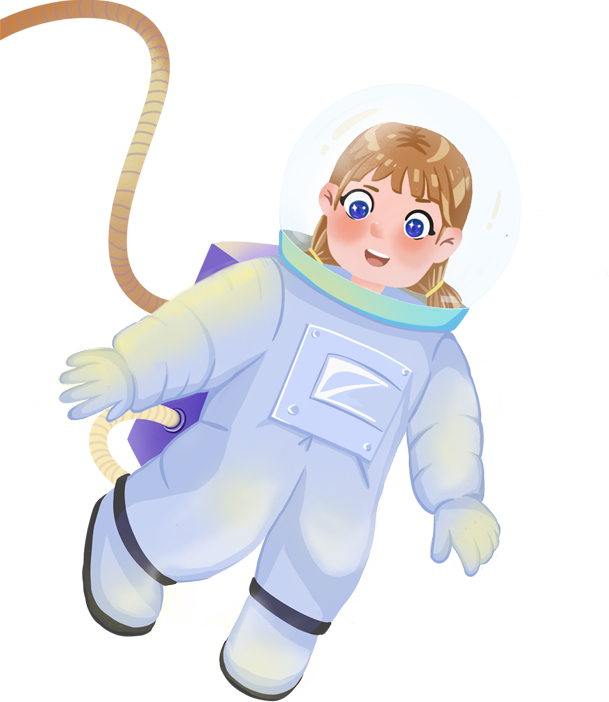 Động
CHOO CHOO WA | Songs for Kids | How To Dance | Mini Disco - YouTube
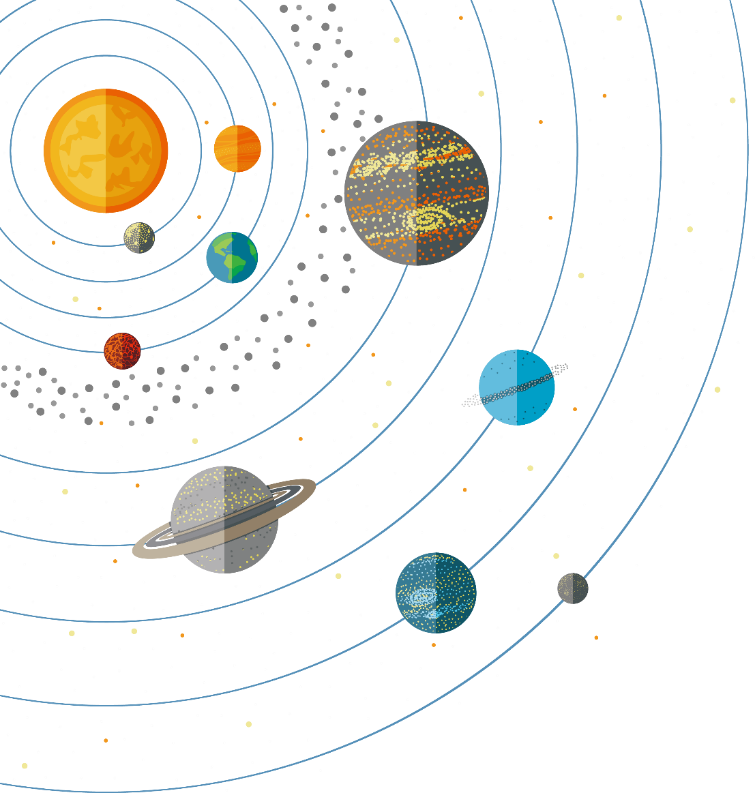 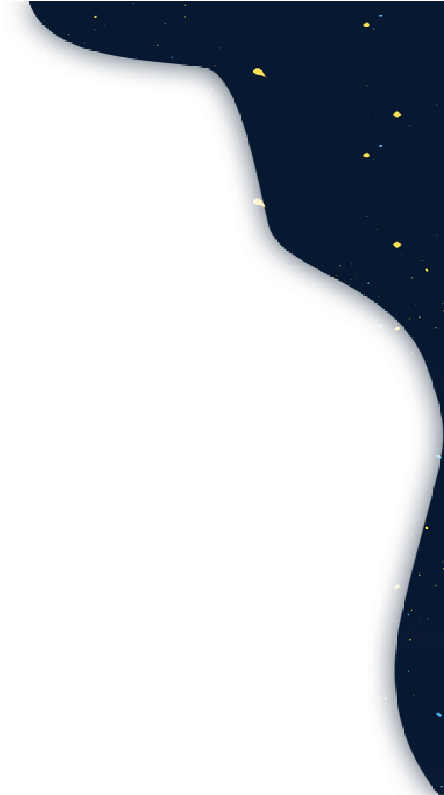 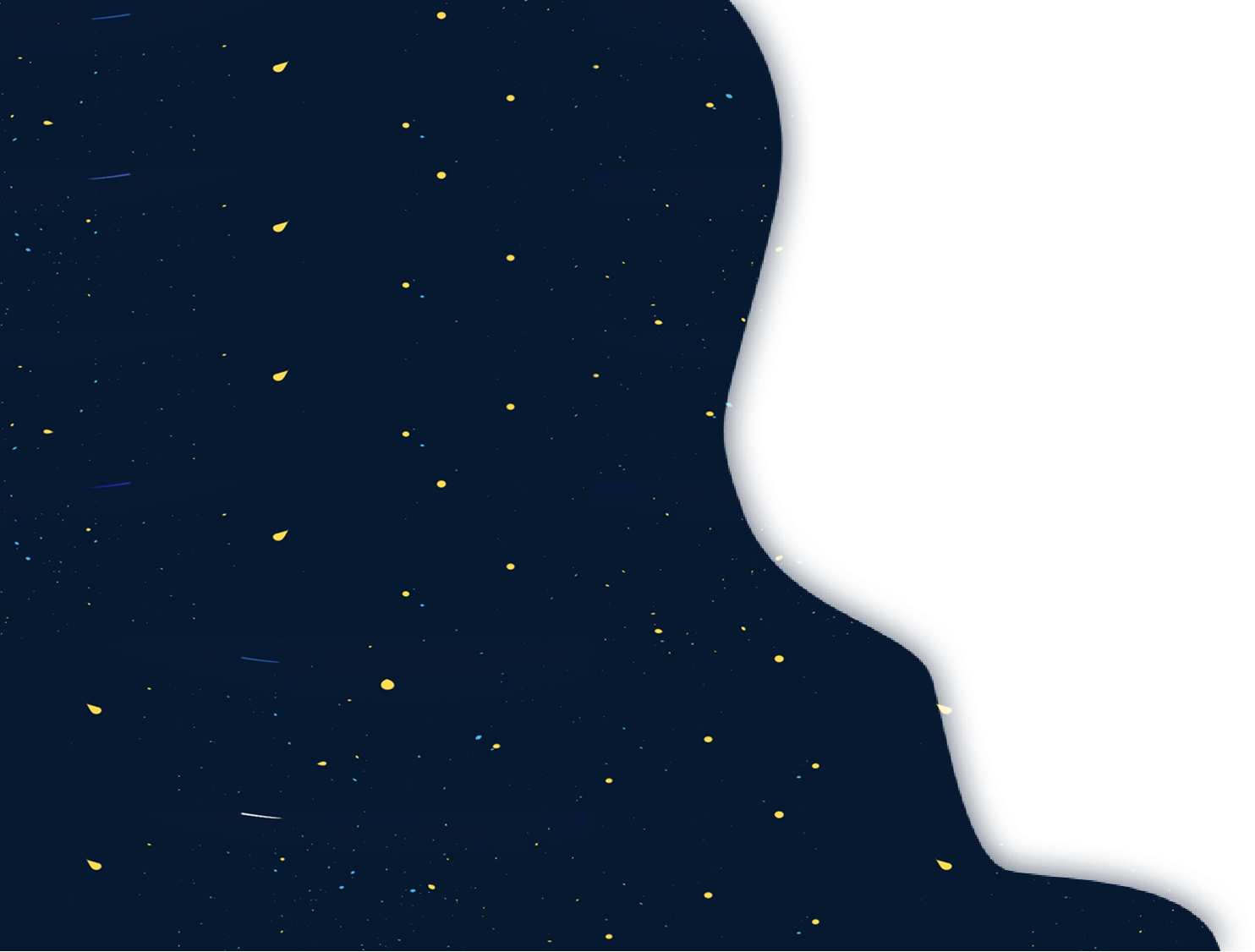 Khám
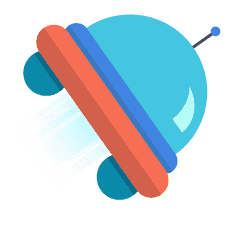 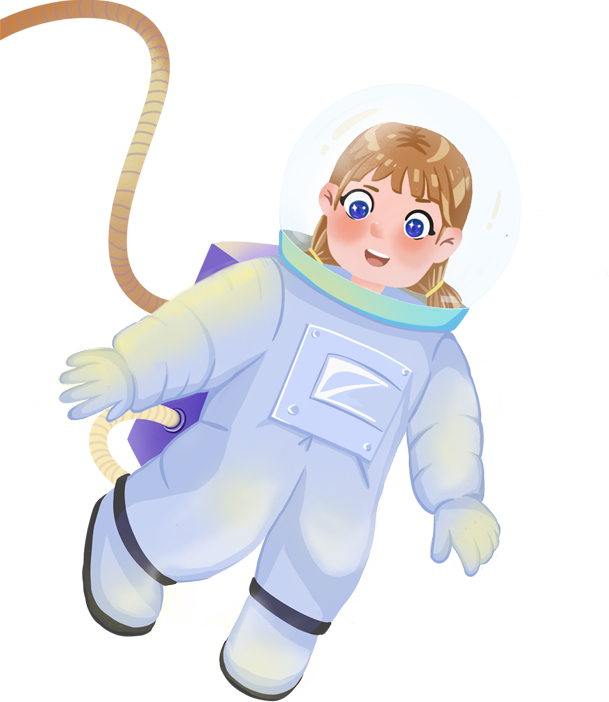 phá
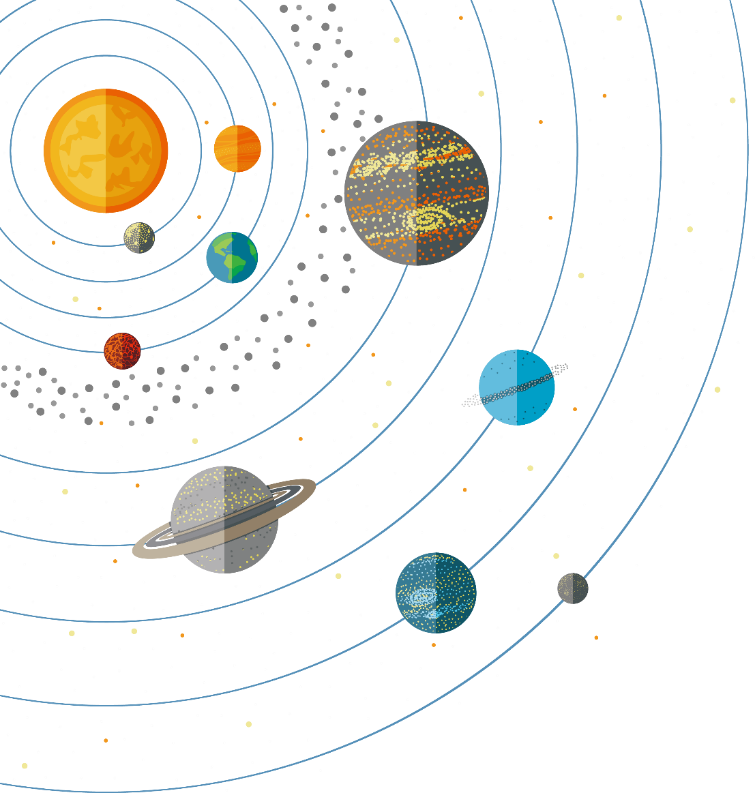 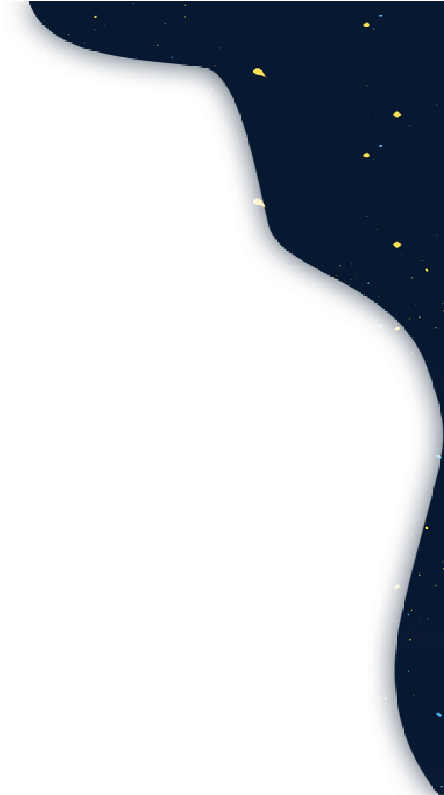 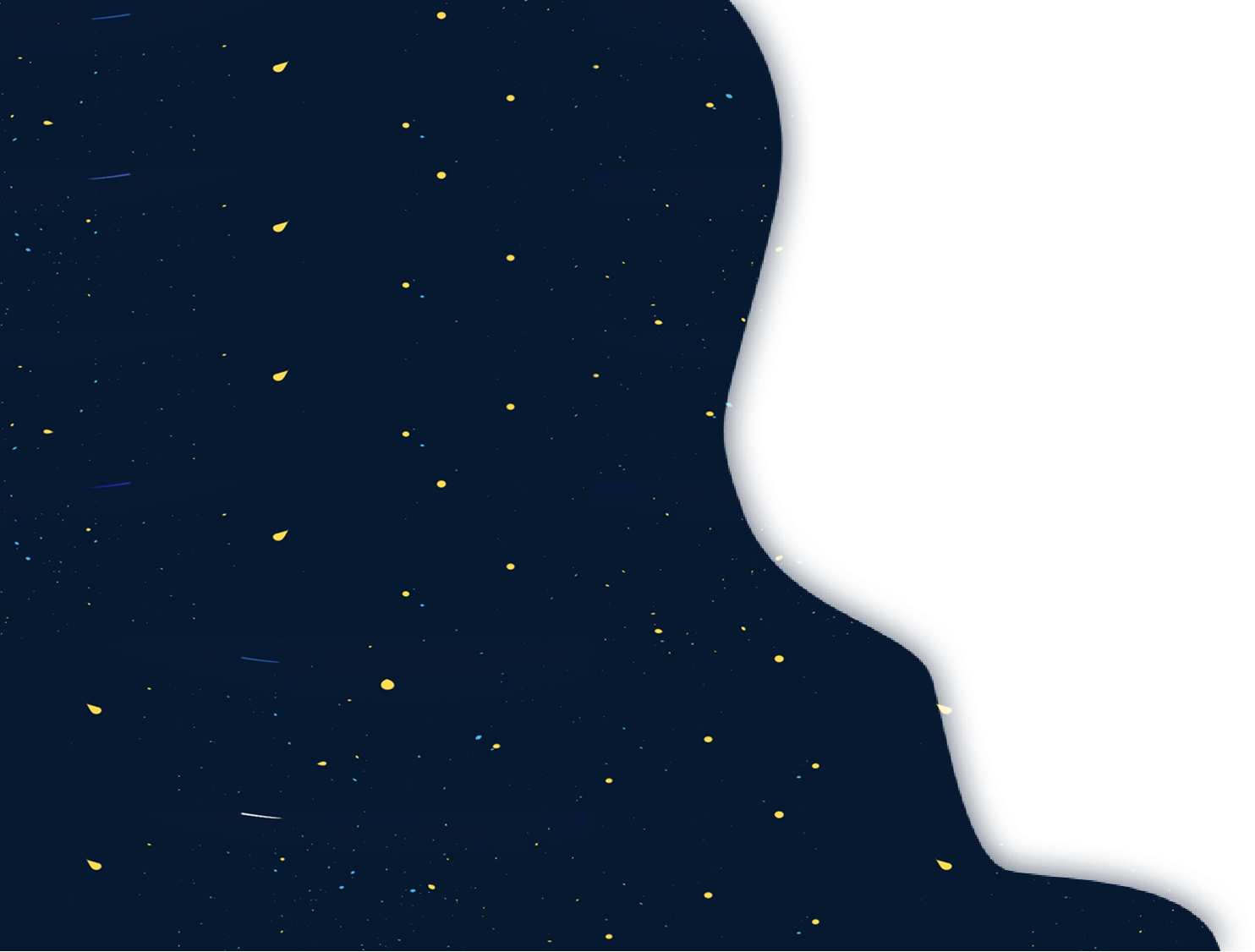 Chinh
phục
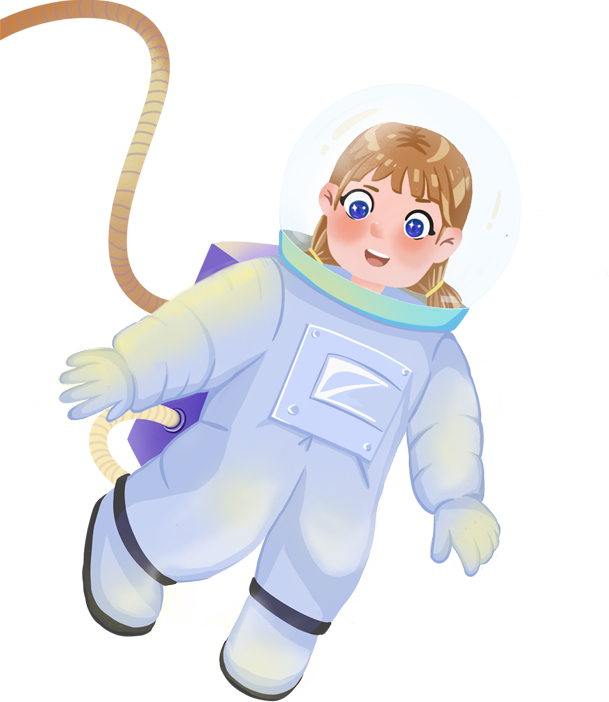 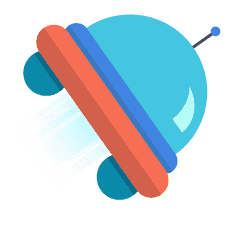 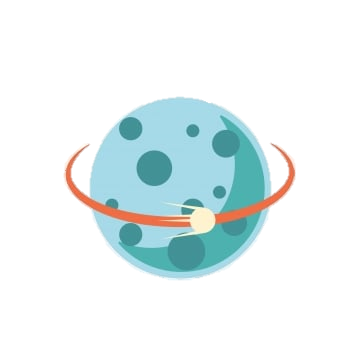 Sao
Thủy
Bài 1: Cho hình thoi ABCD. Hai đường chéo AC và BD của hình thoi cắt nhau tại điểm O.
Dùng ê ke để kiểm tra xem hai đường chéo có vuông góc với nhau hay không.
B
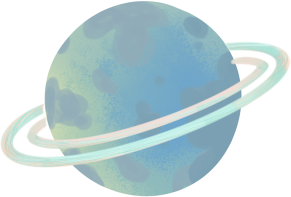 O
C
A
D
Hai đường chéo AC và BD vuông góc với nhau.
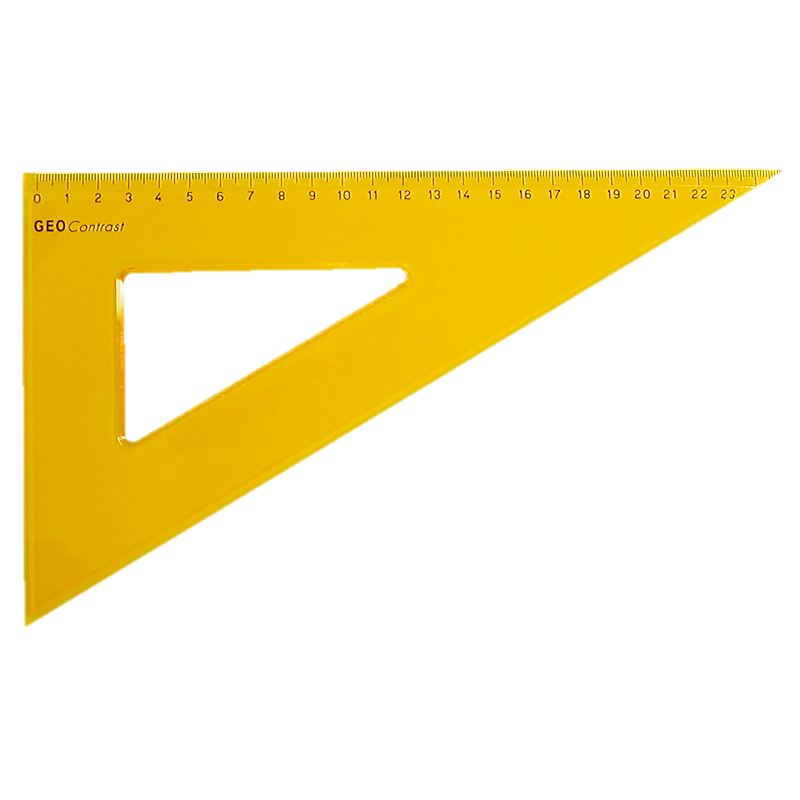 O
B
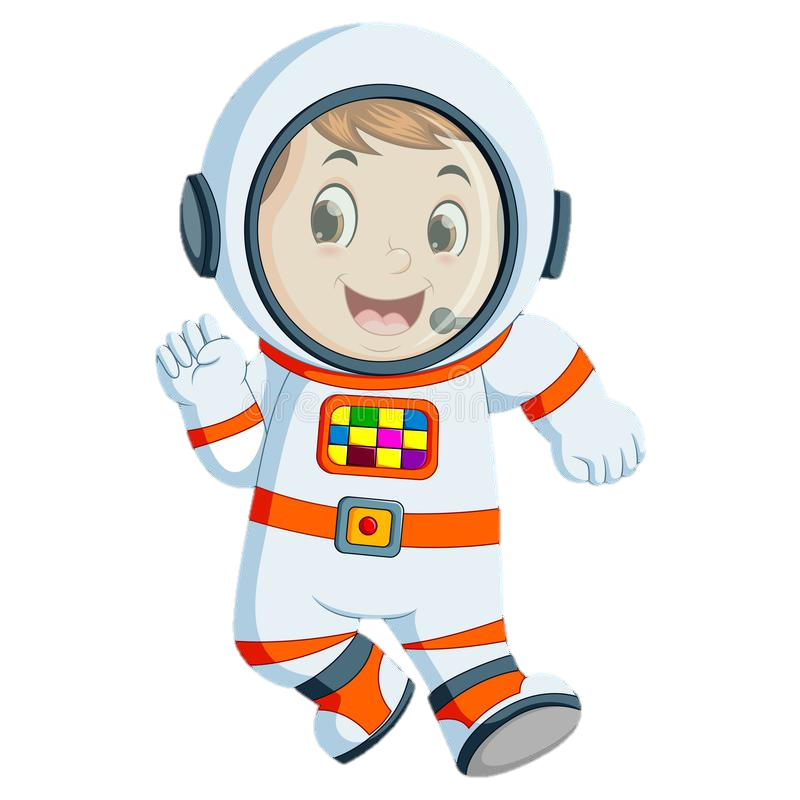 Dùng thước ê ke kiểm tra bạn nhé!
C
A
D
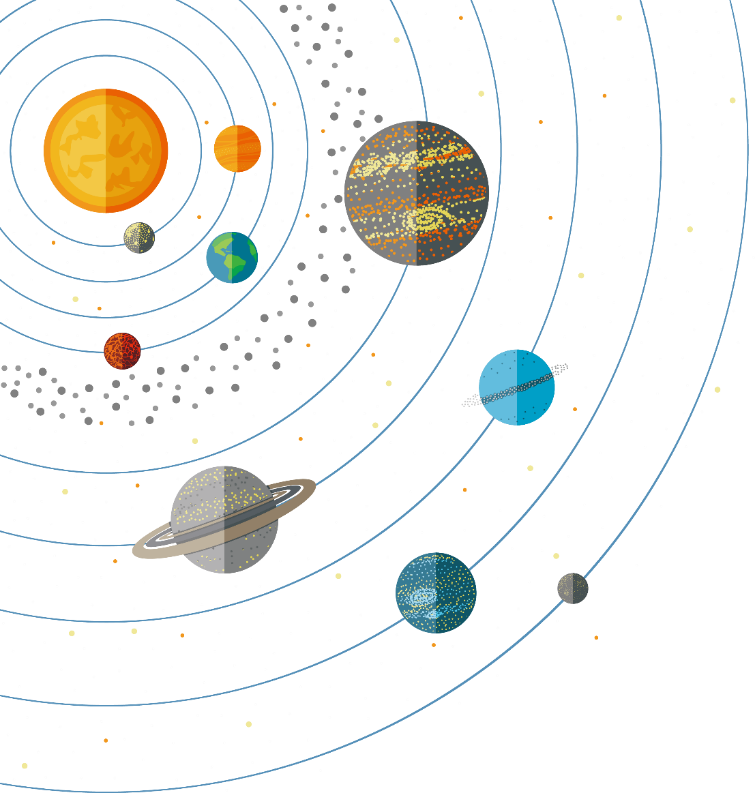 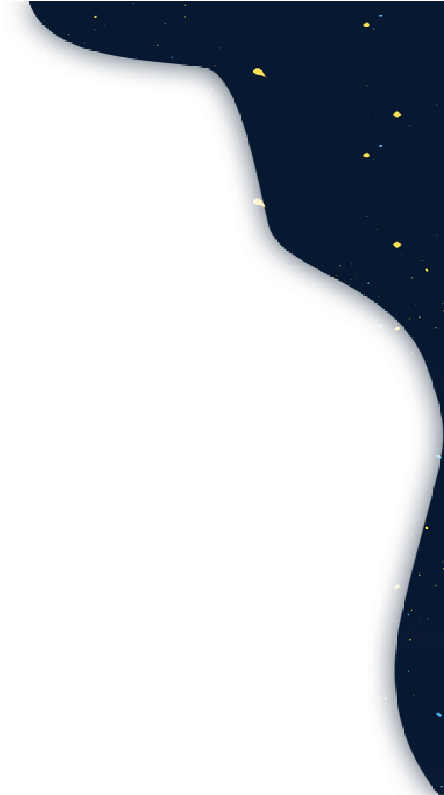 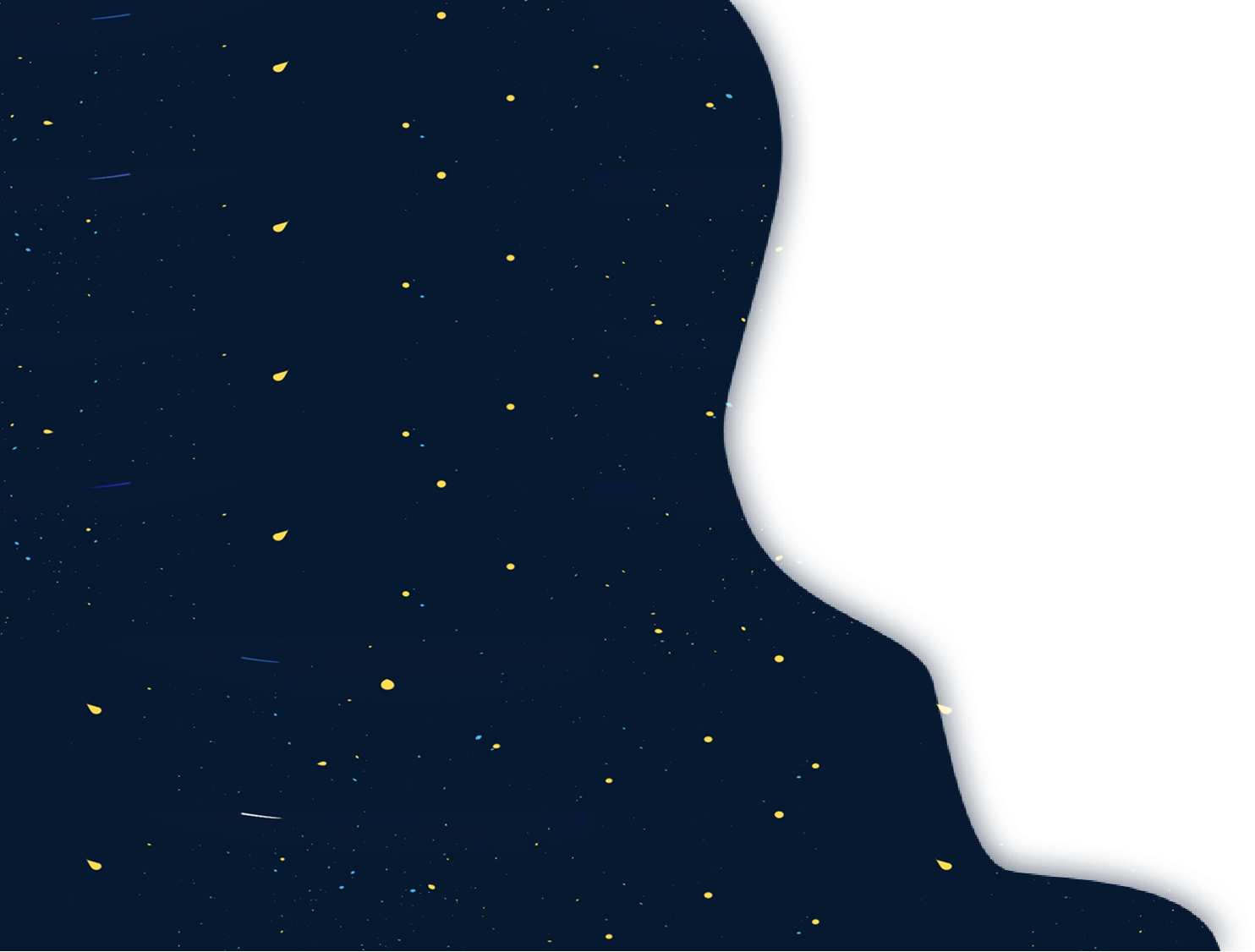 Chinh
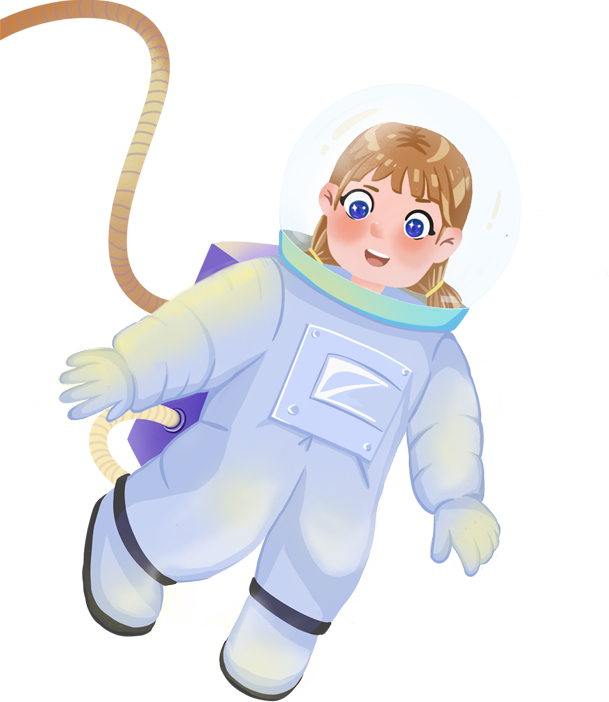 phục
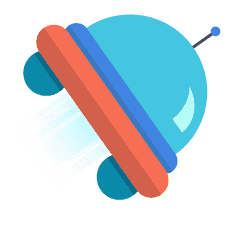 Sao
Kim
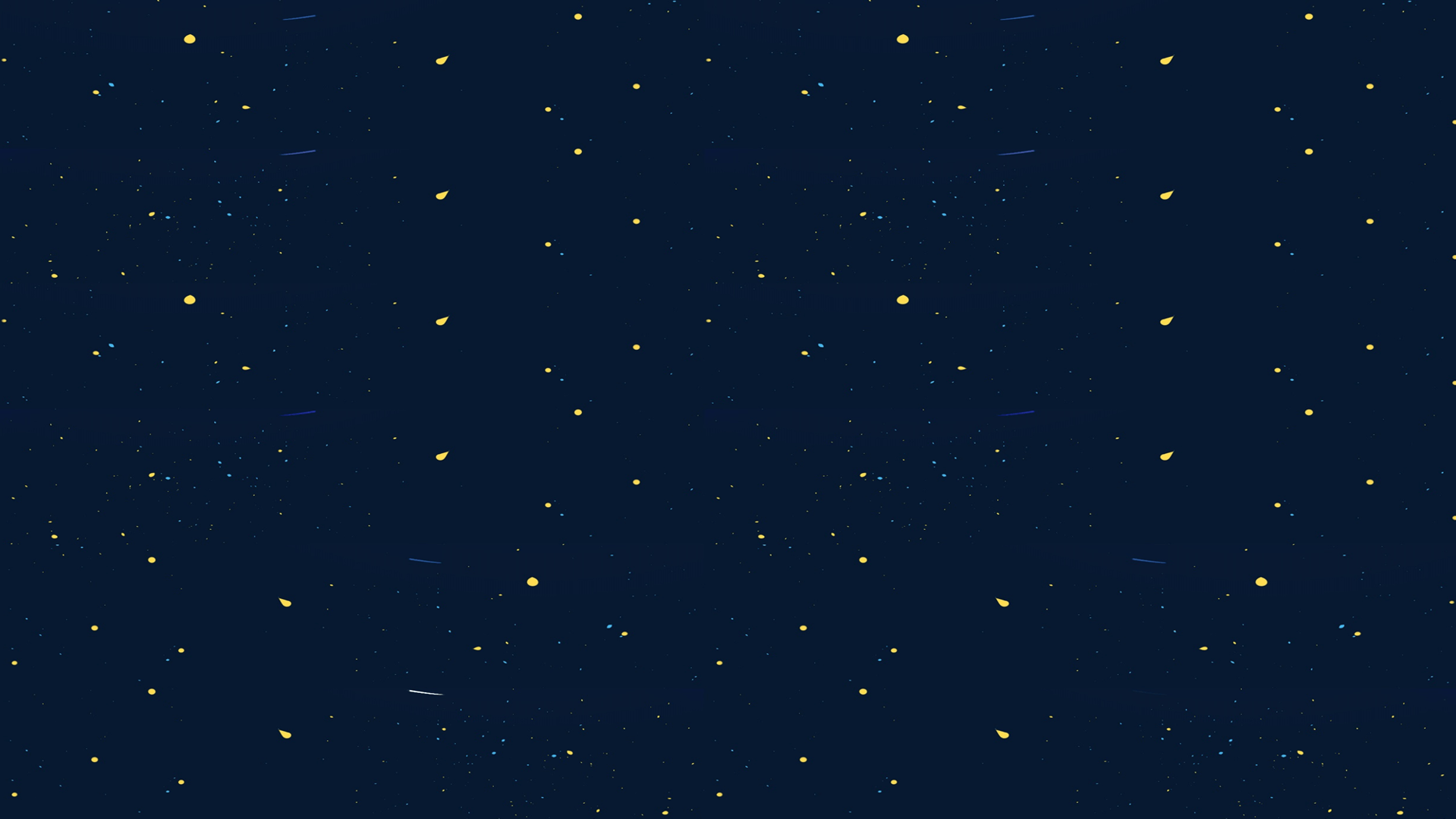 Bài 2: Chọn câu trả lời đúng:
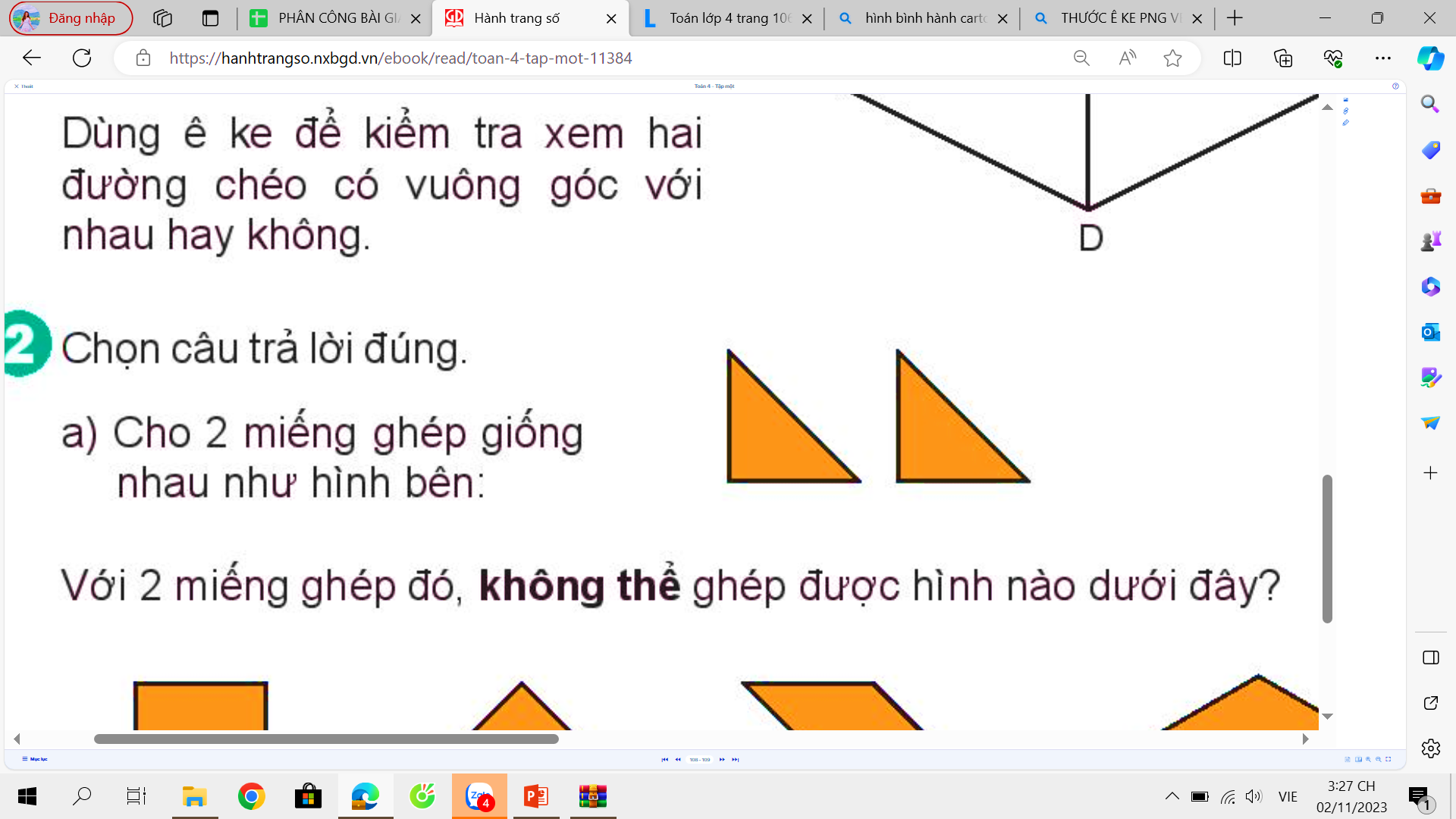 a) Cho hai miếng ghép giống nhau như hình bên:
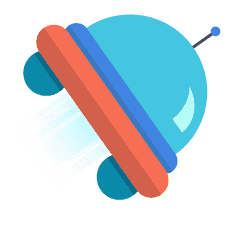 Với hai miếng ghép đó, không thể ghép ra hình nào dưới đây?
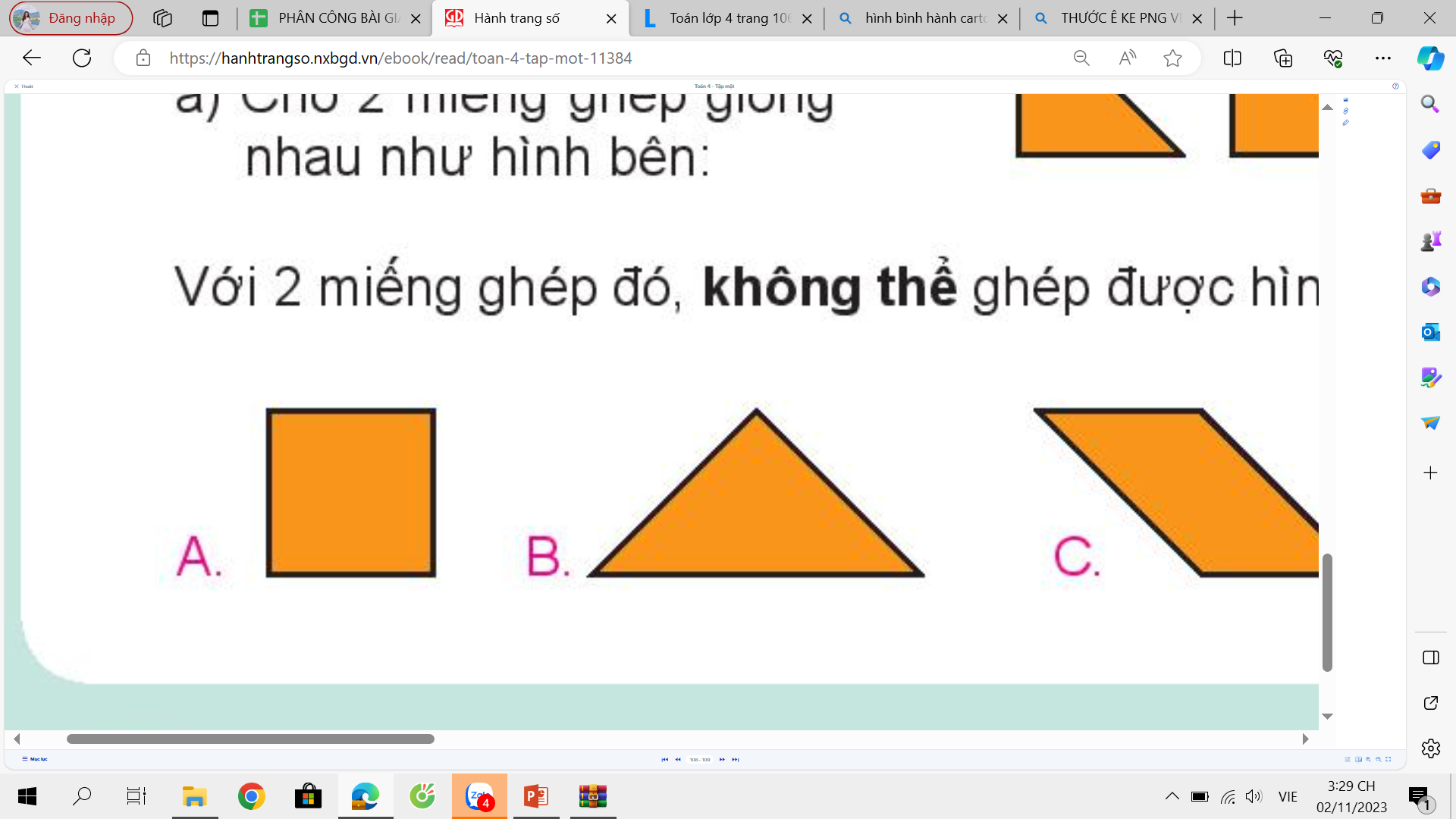 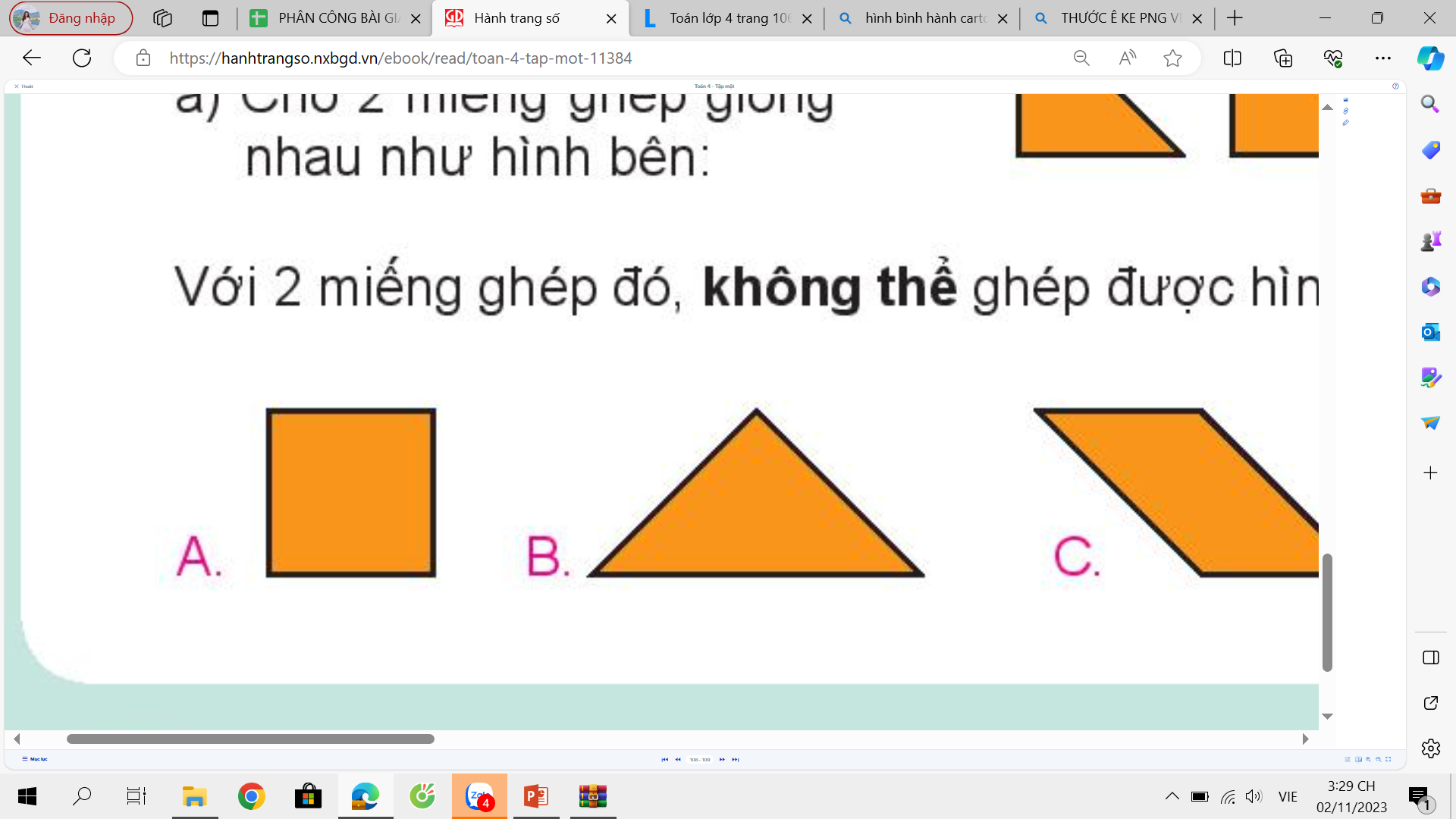 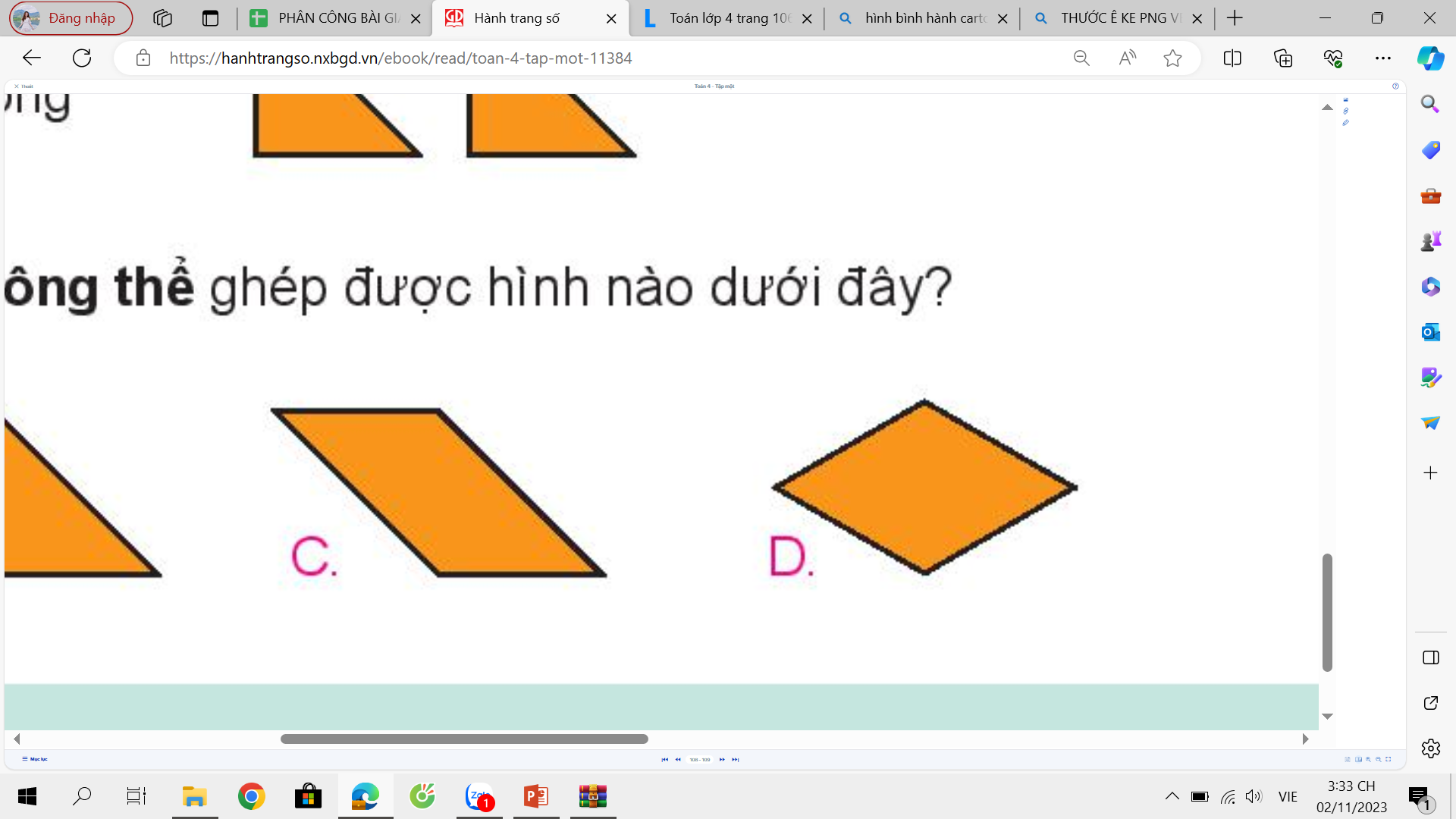 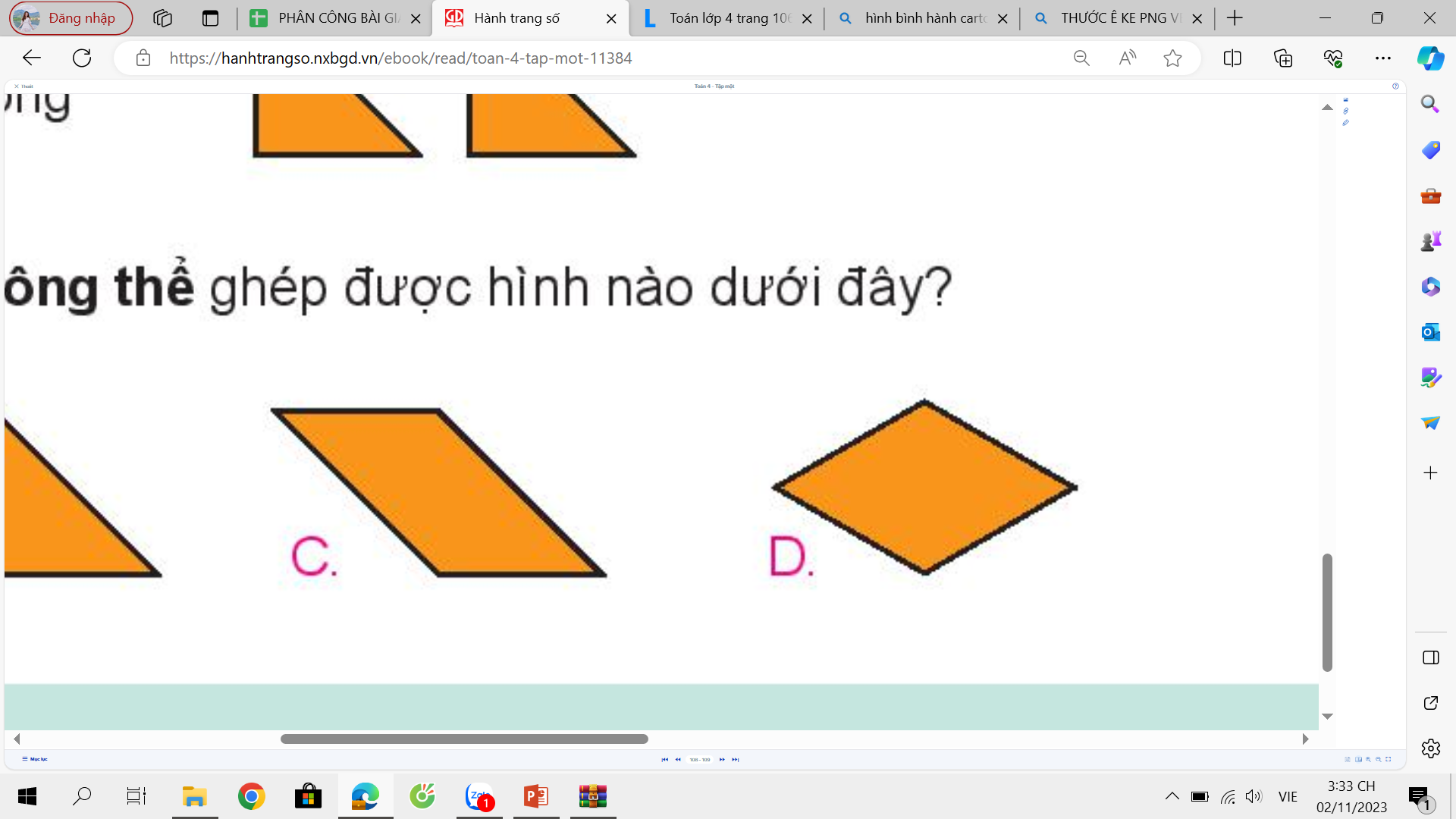 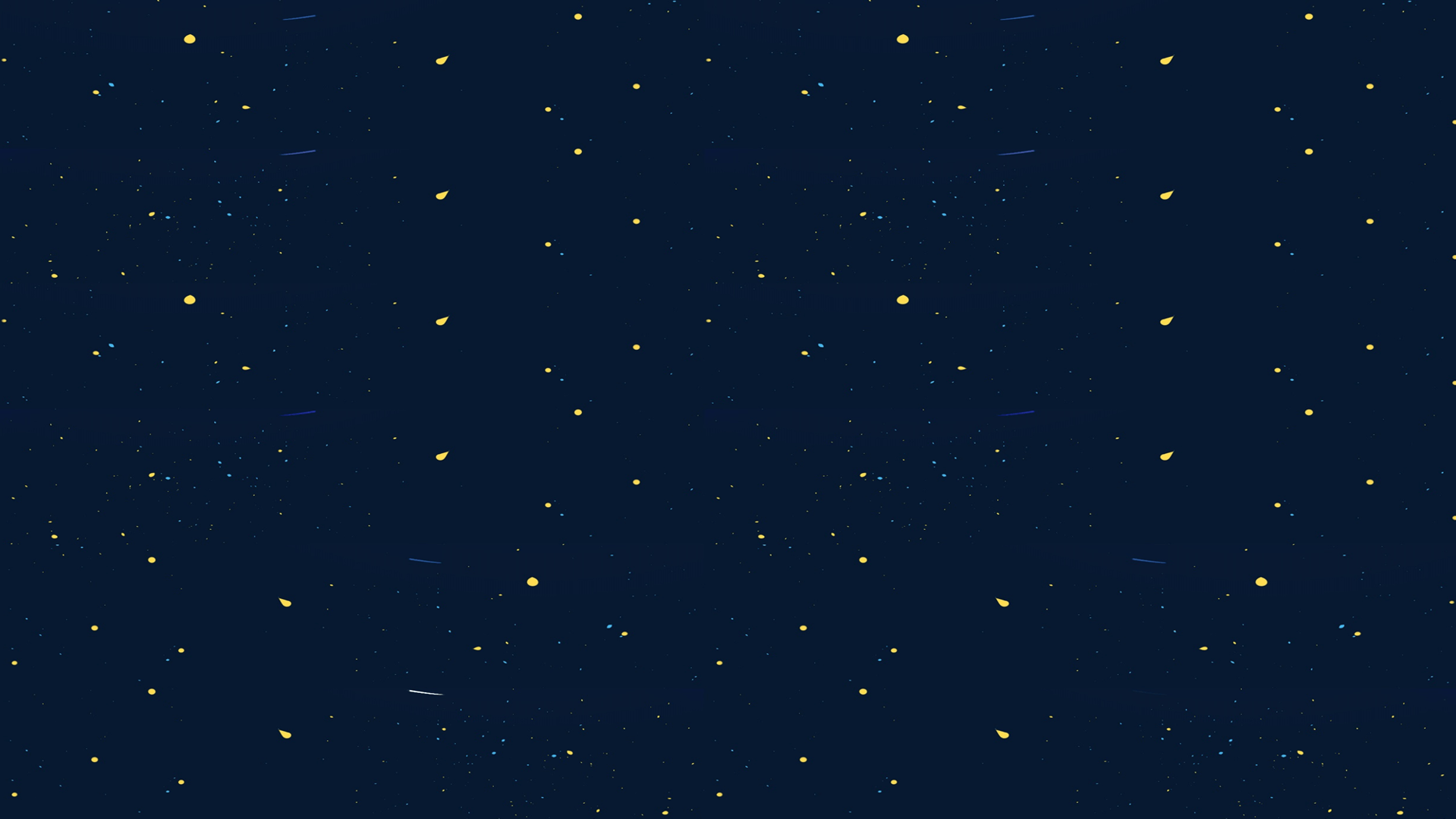 Bài 2: Chọn câu trả lời đúng:
b) Cho 4 miếng ghép giống nhau như hình bên:
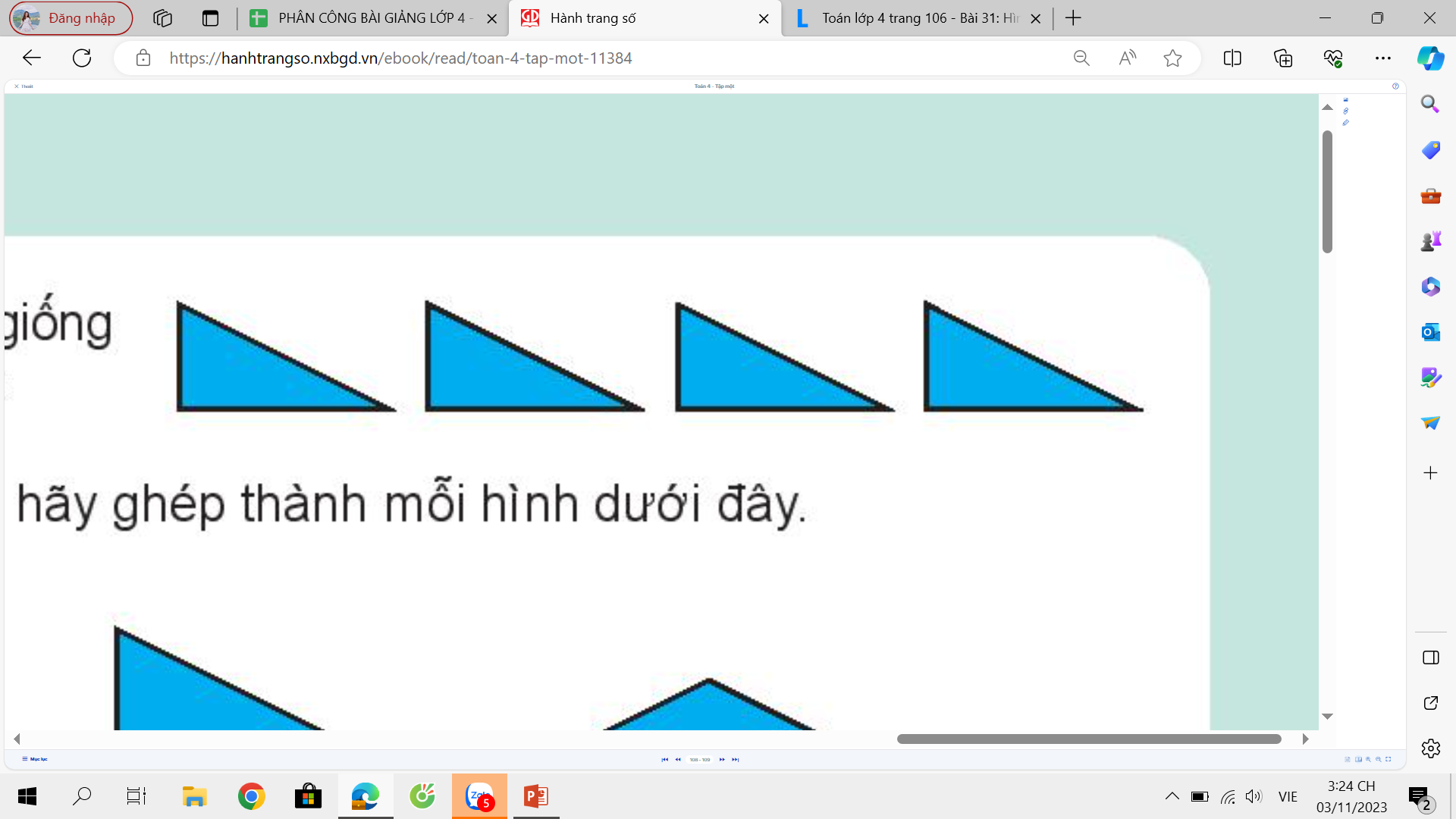 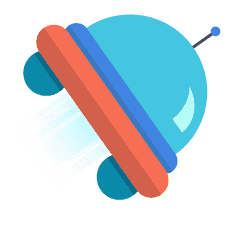 Với 4 miếng ghép đó, hãy ghép ra hình dưới đây
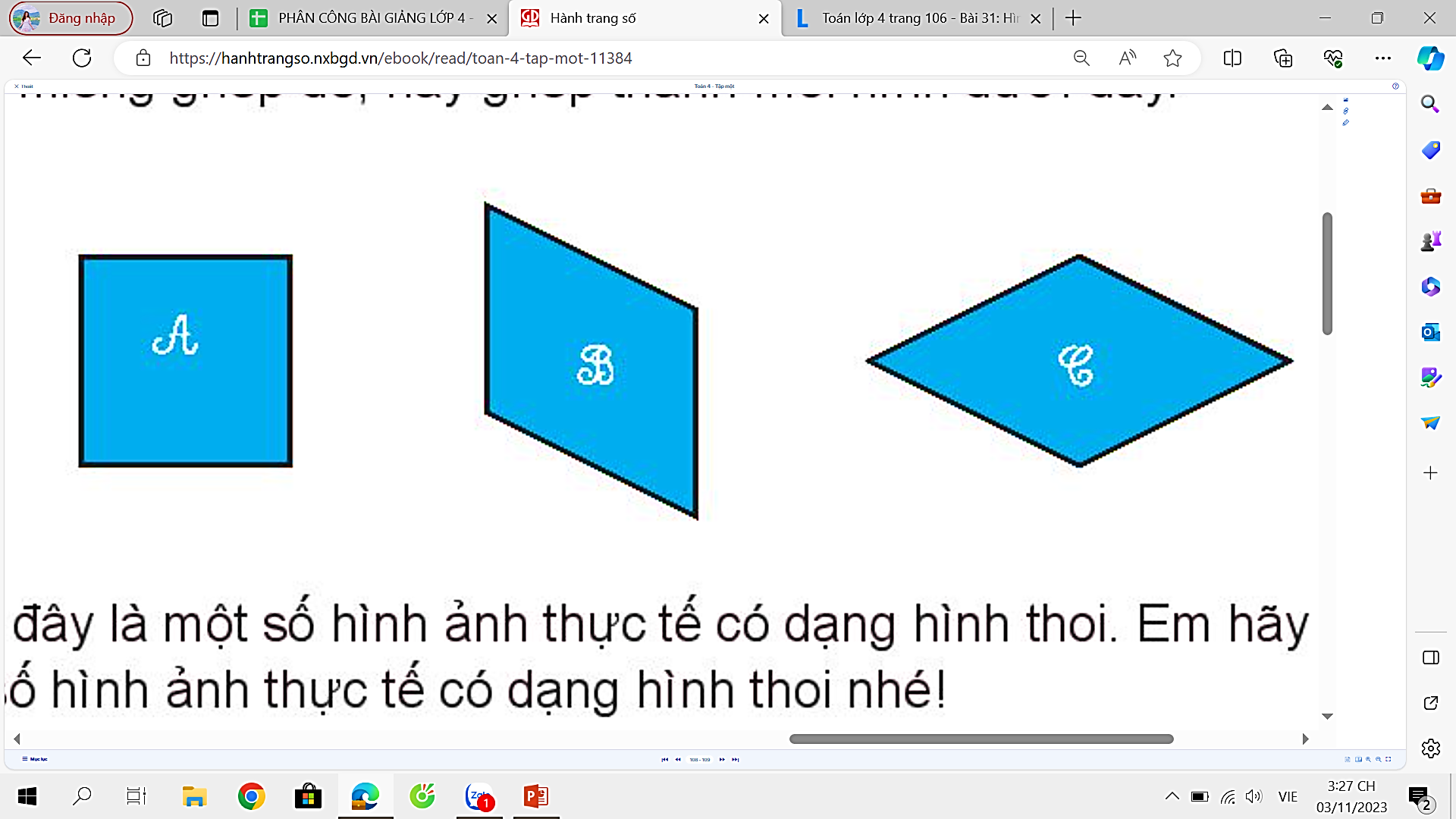 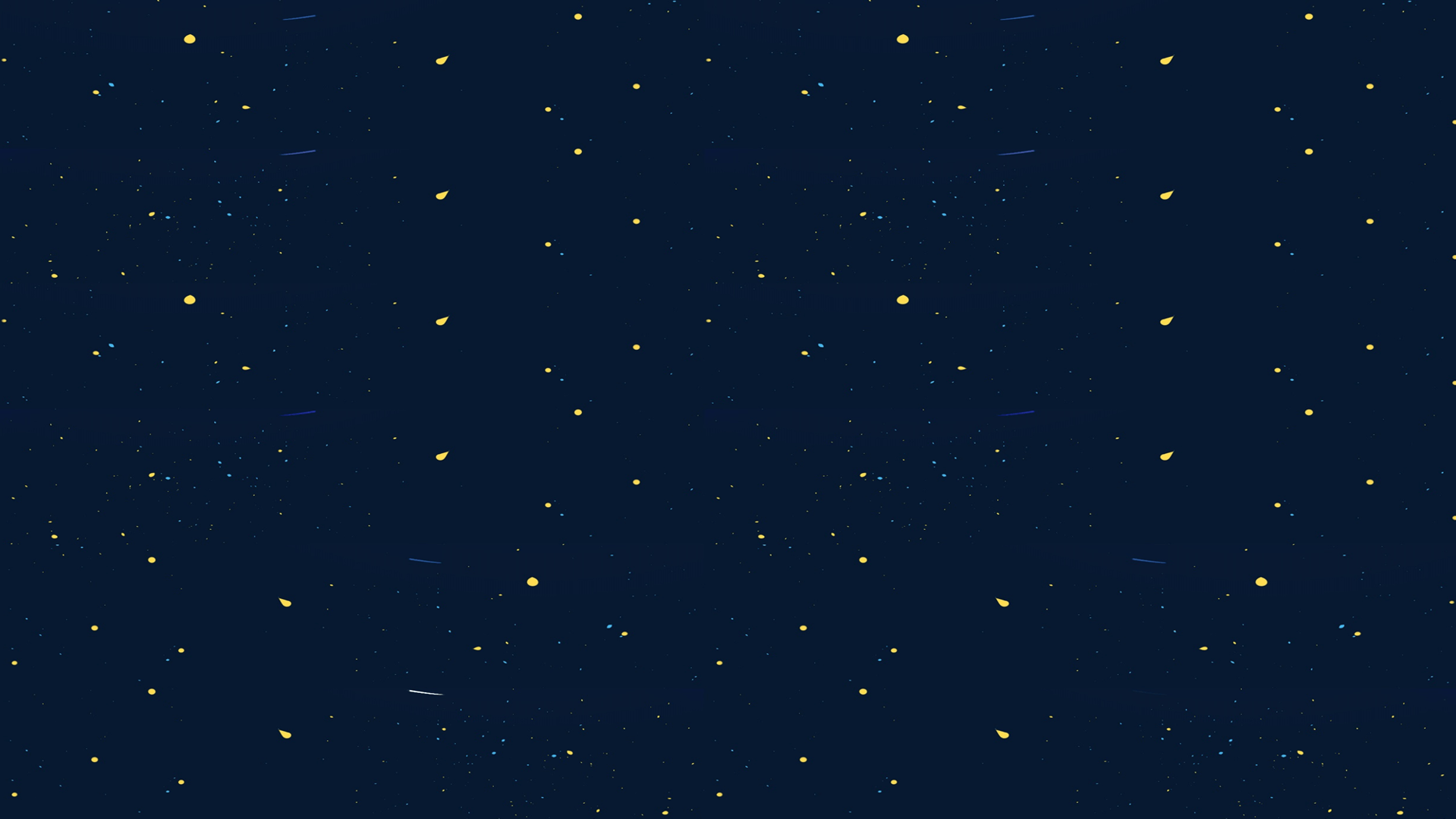 Bài 2: Chọn câu trả lời đúng:
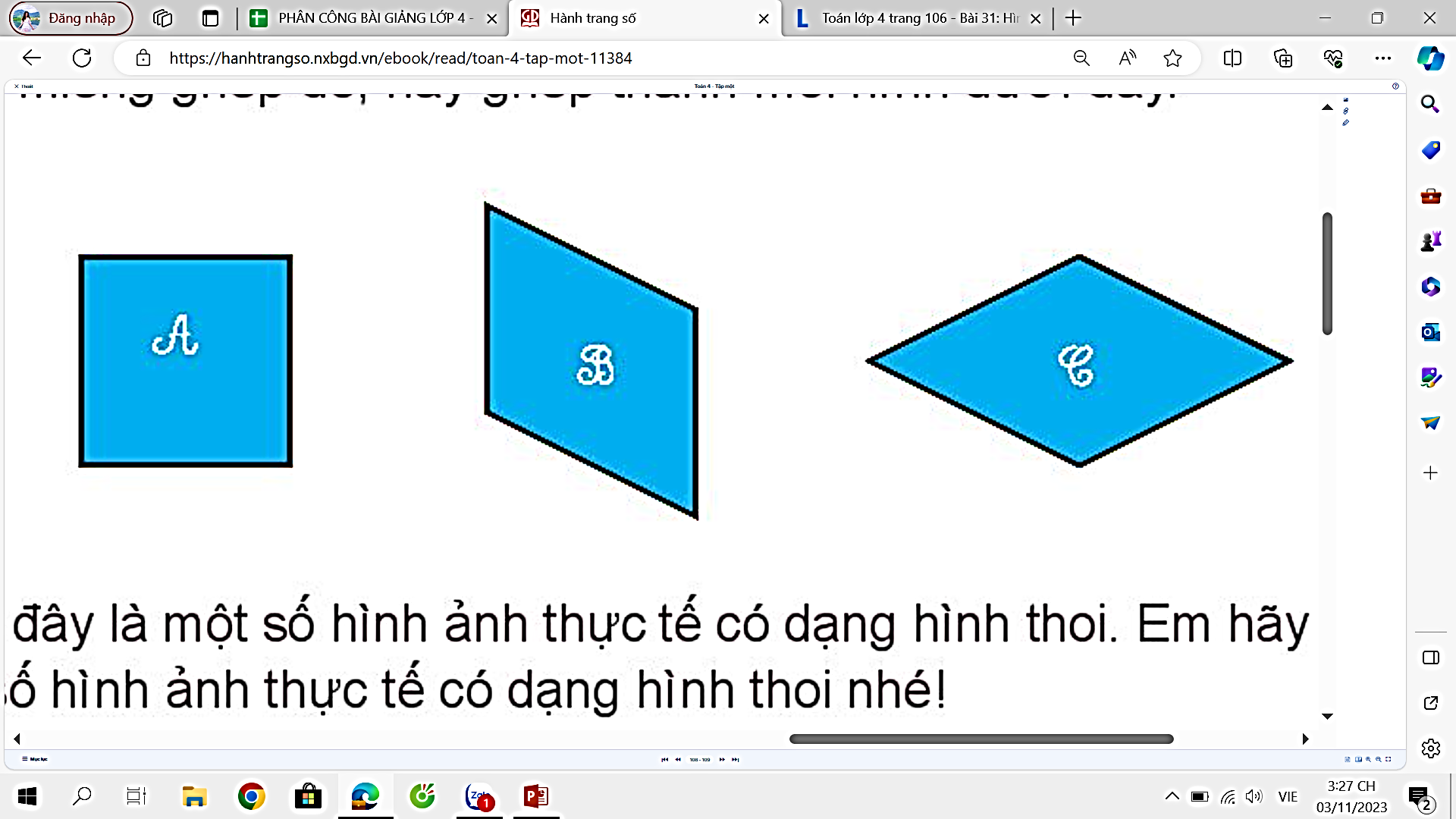 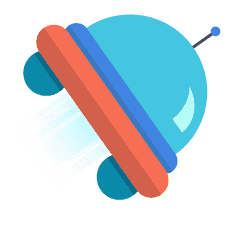 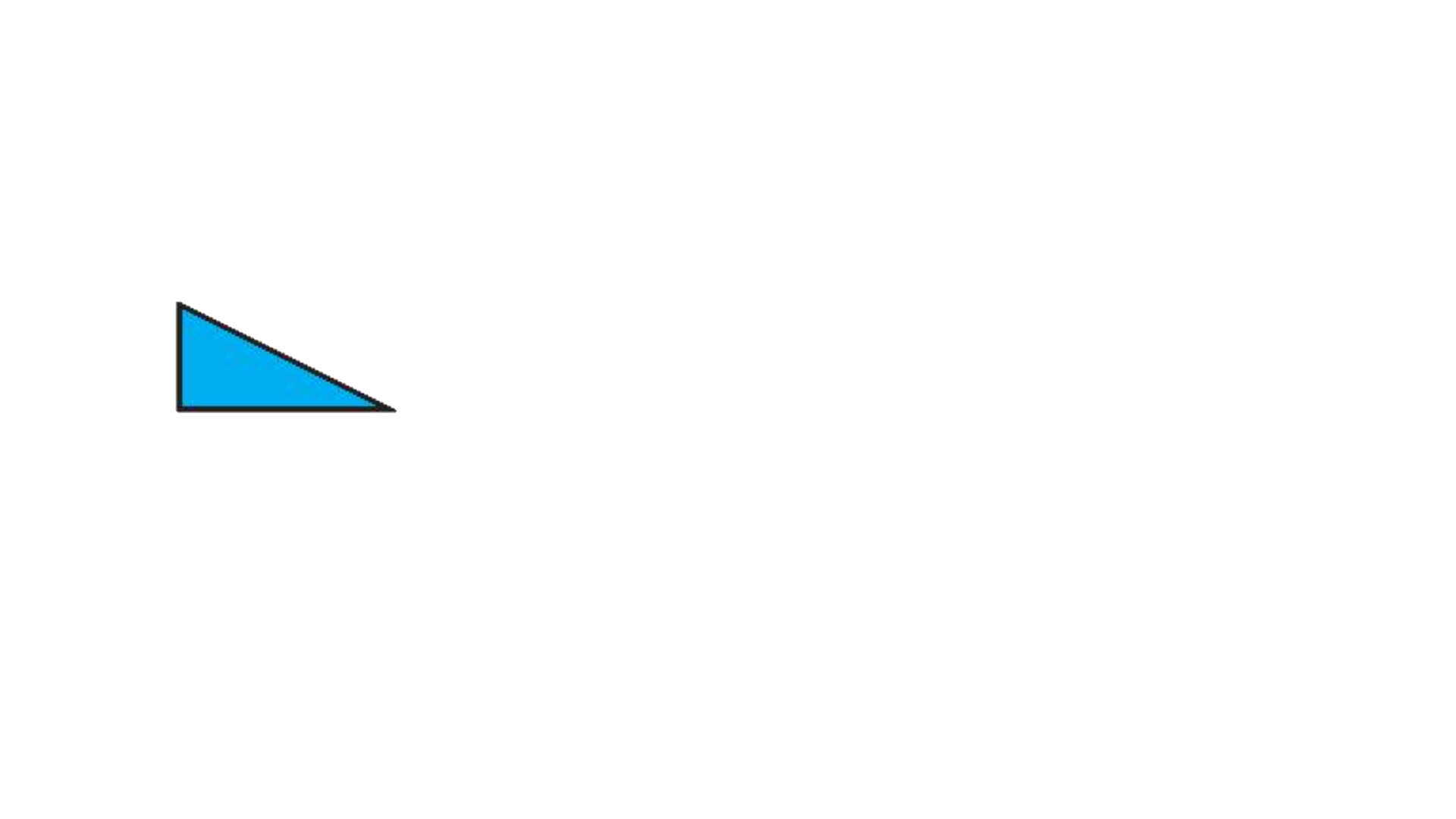 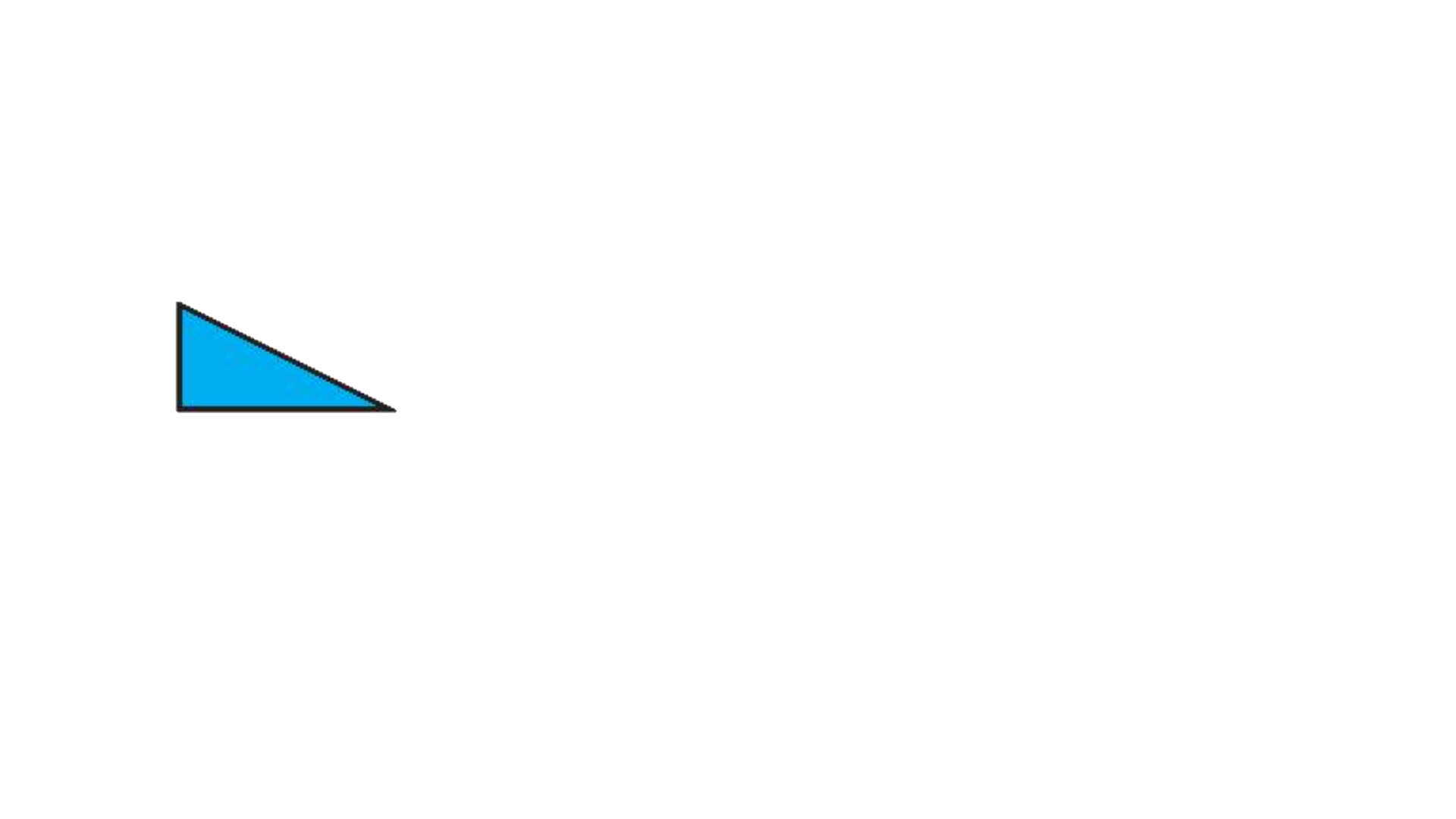 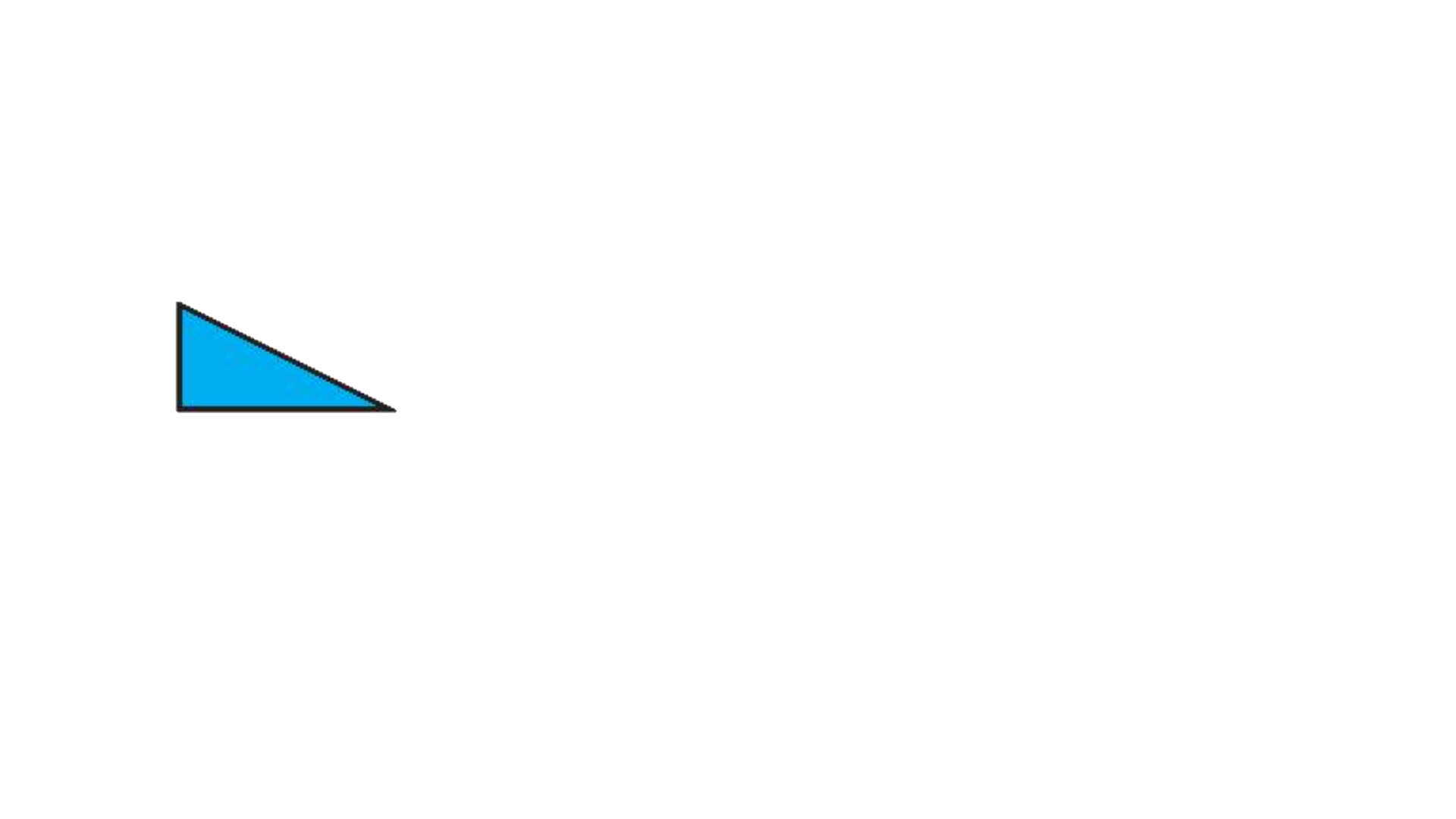 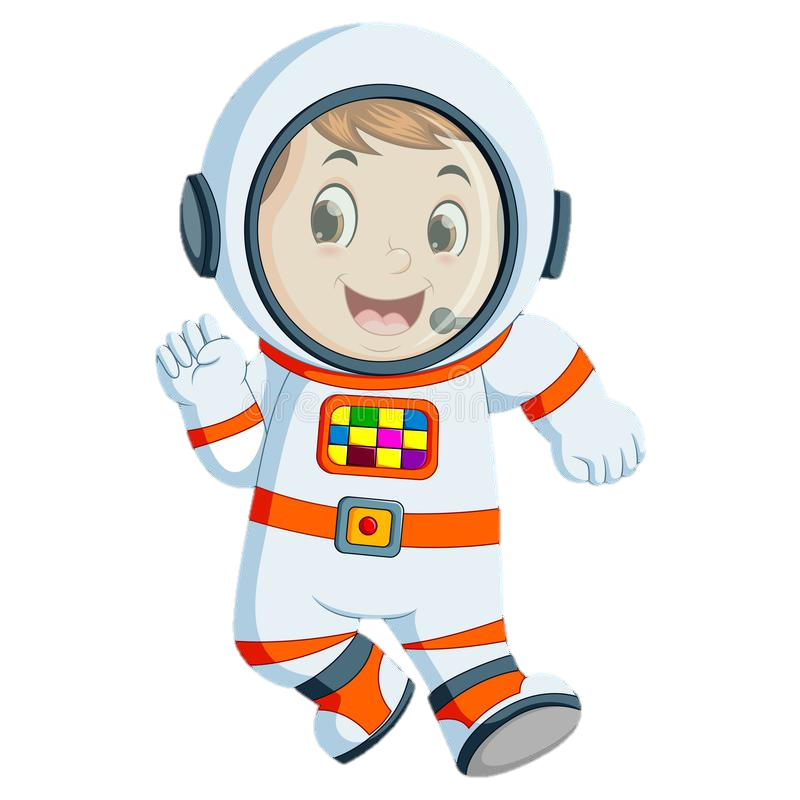 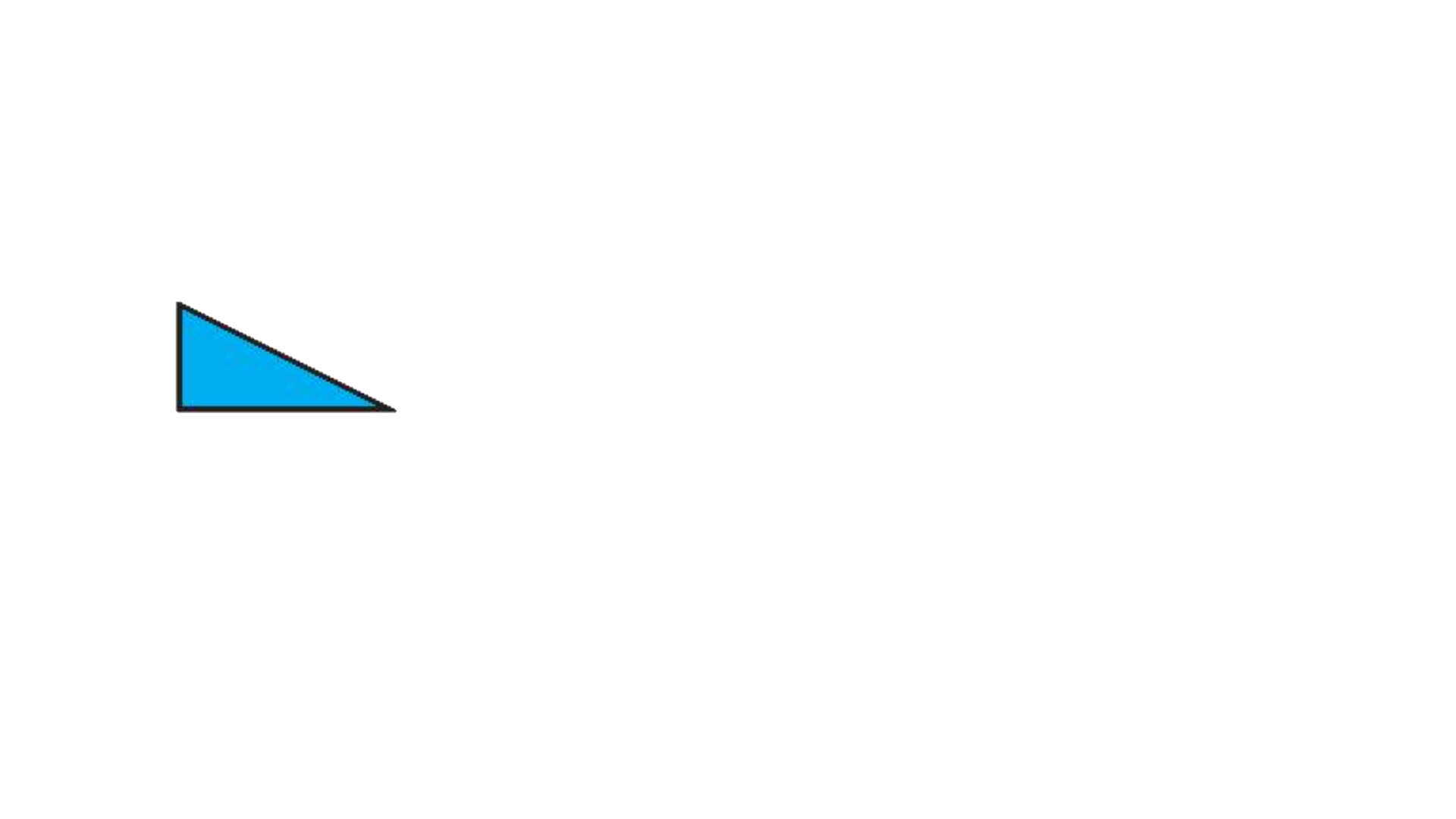 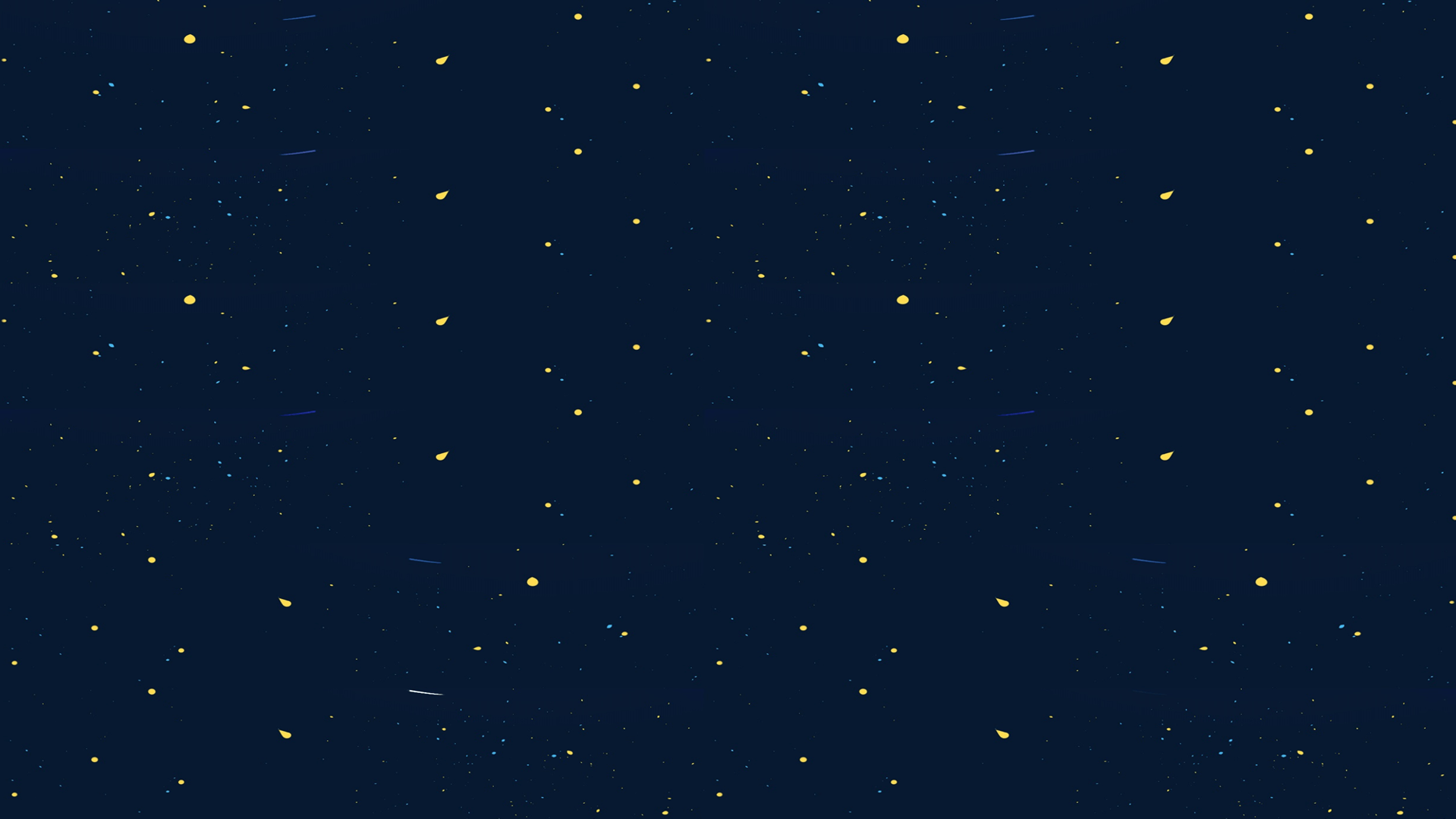 Bài 2: Chọn câu trả lời đúng:
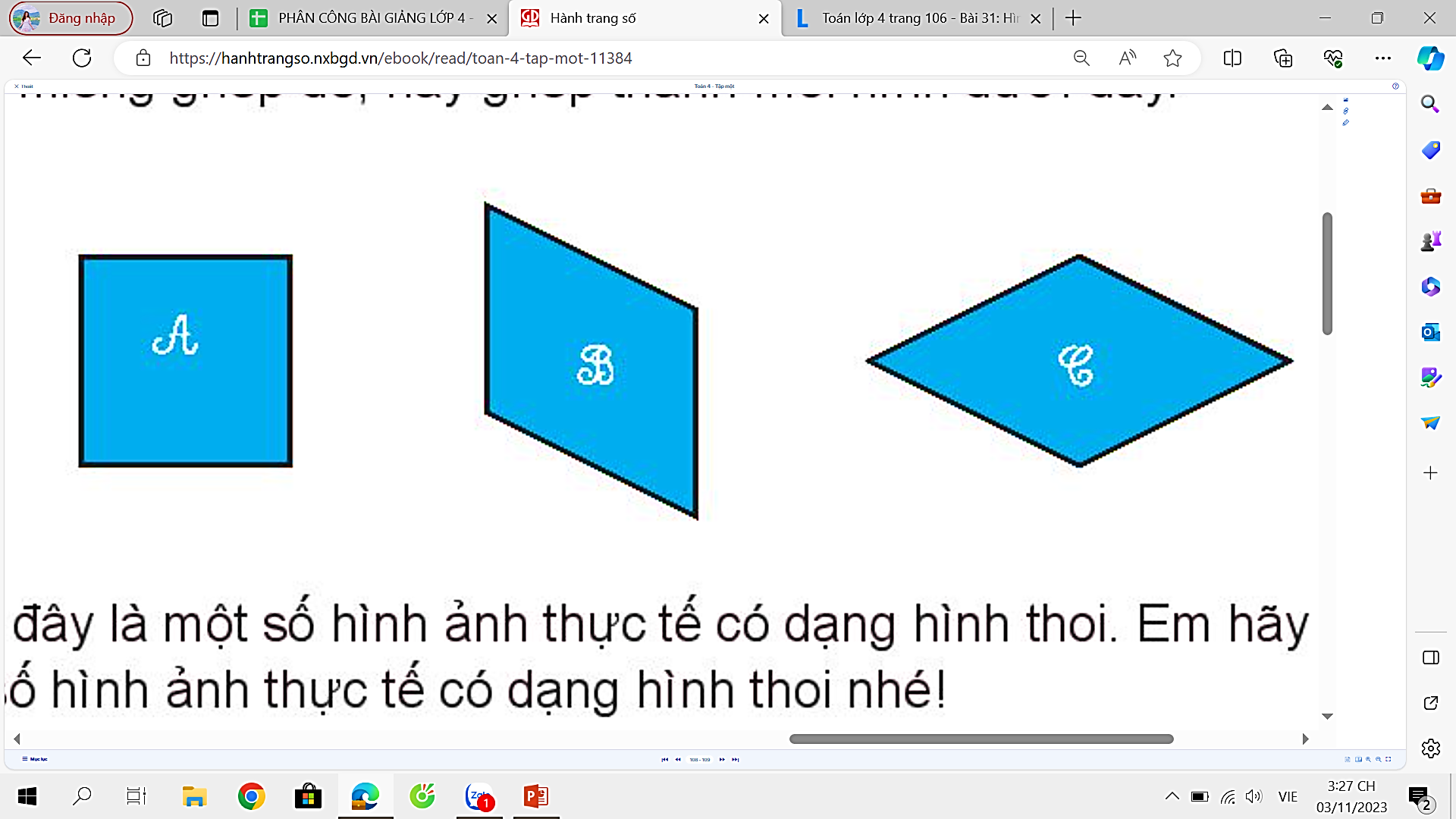 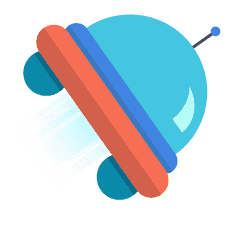 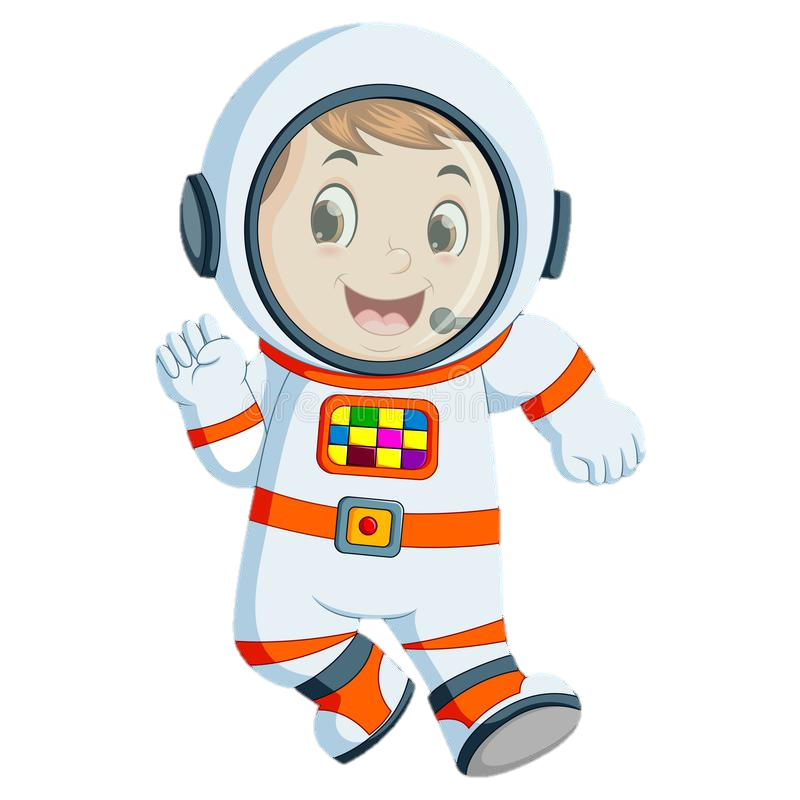 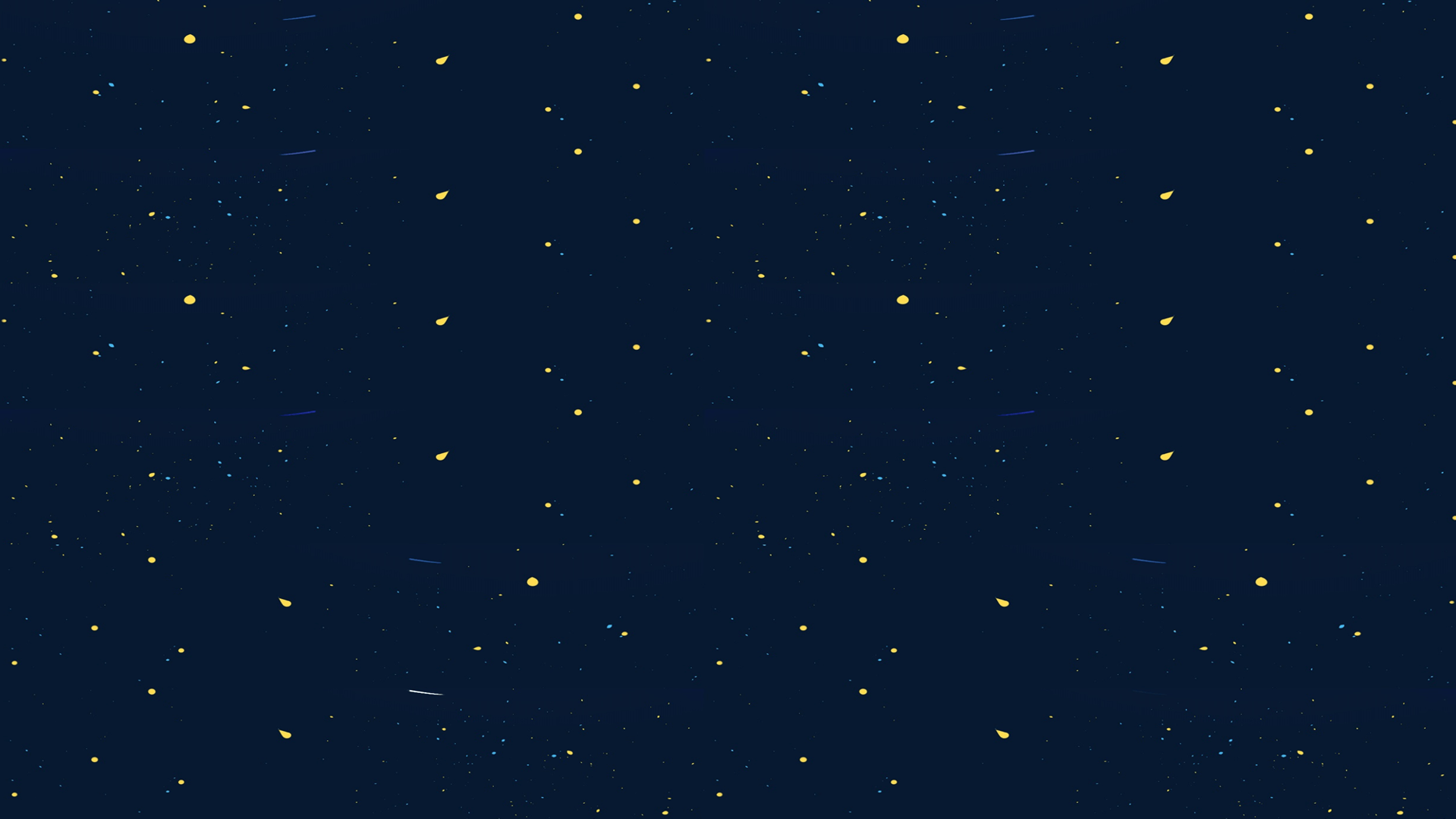 Bài 2: Chọn câu trả lời đúng:
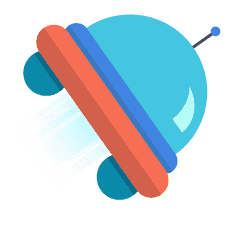 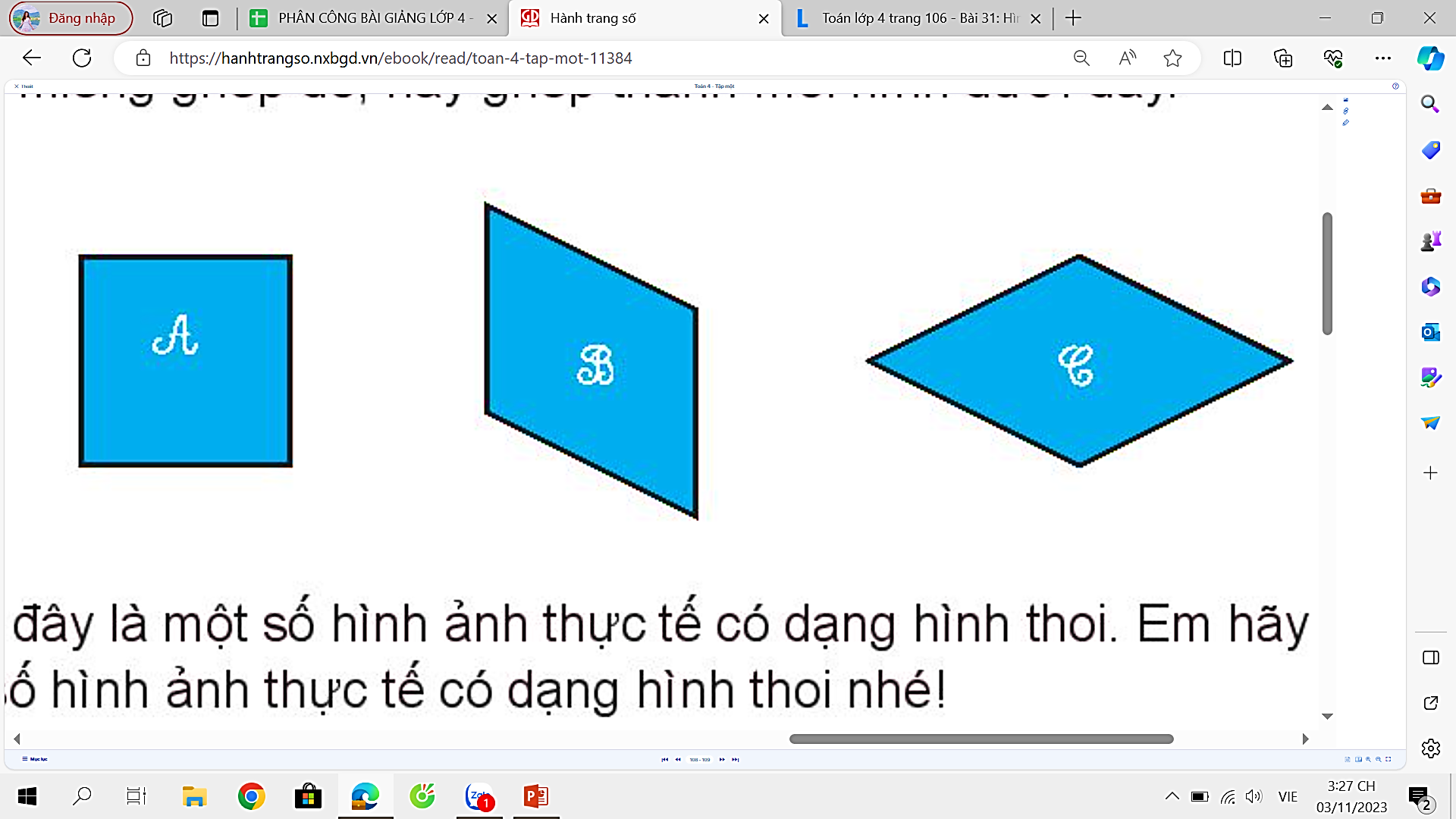 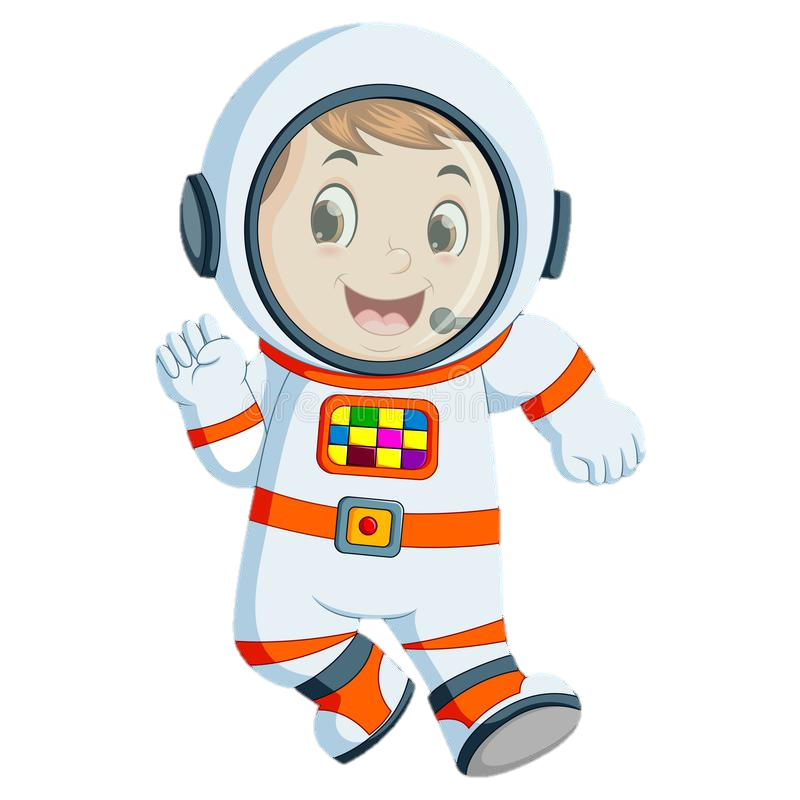 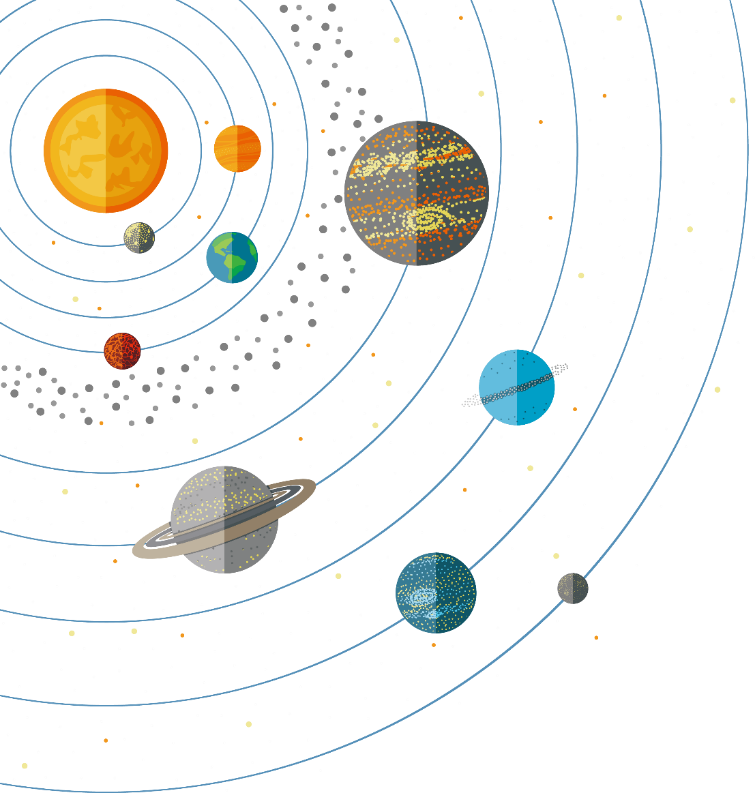 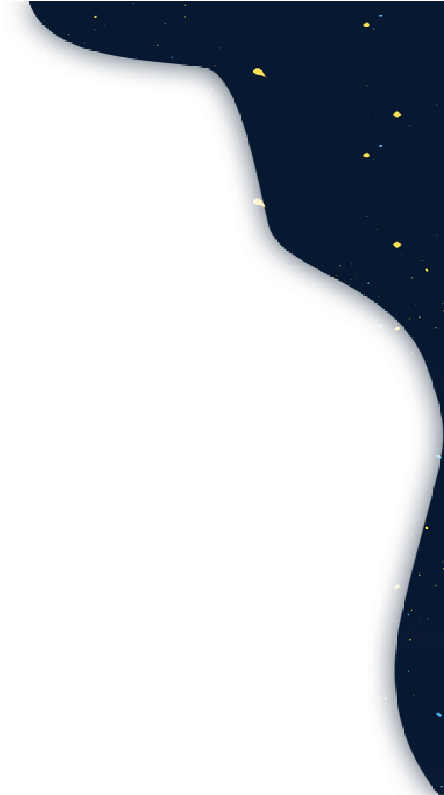 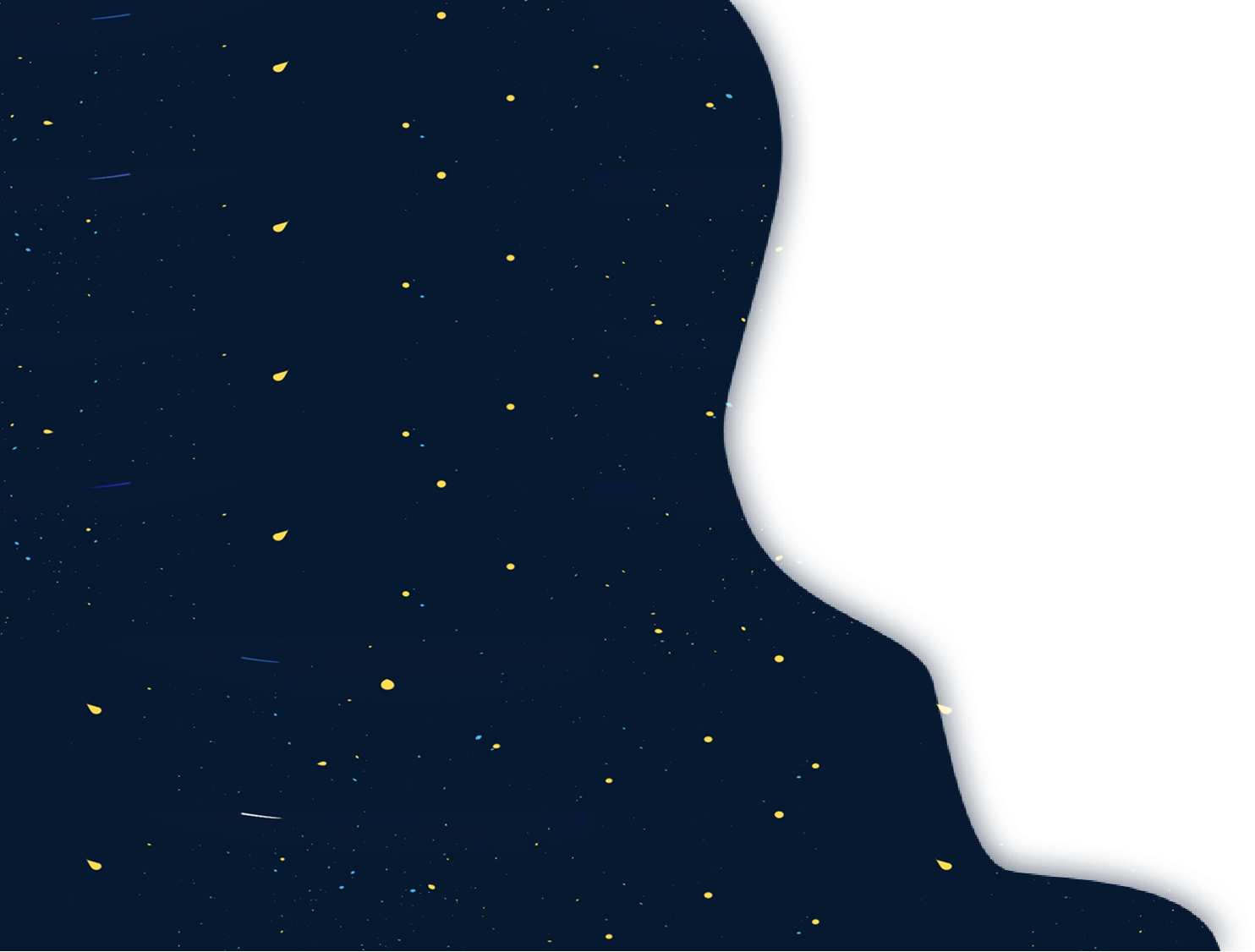 Chinh
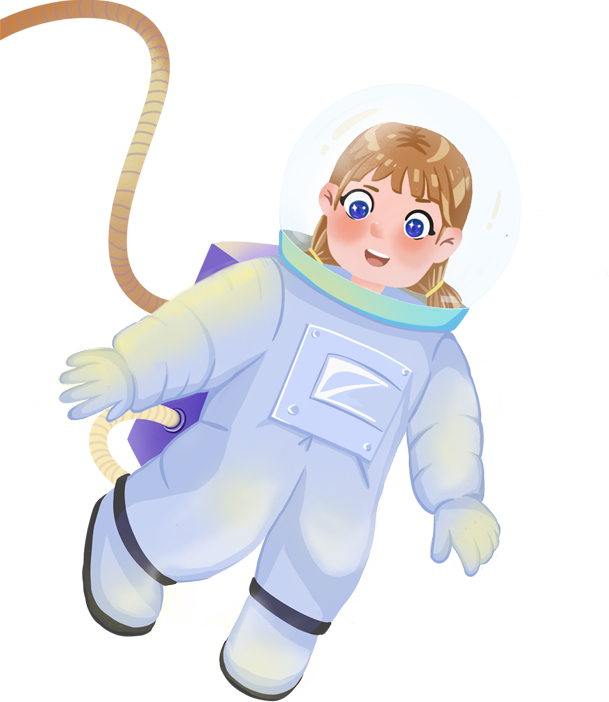 phục
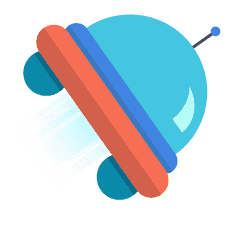 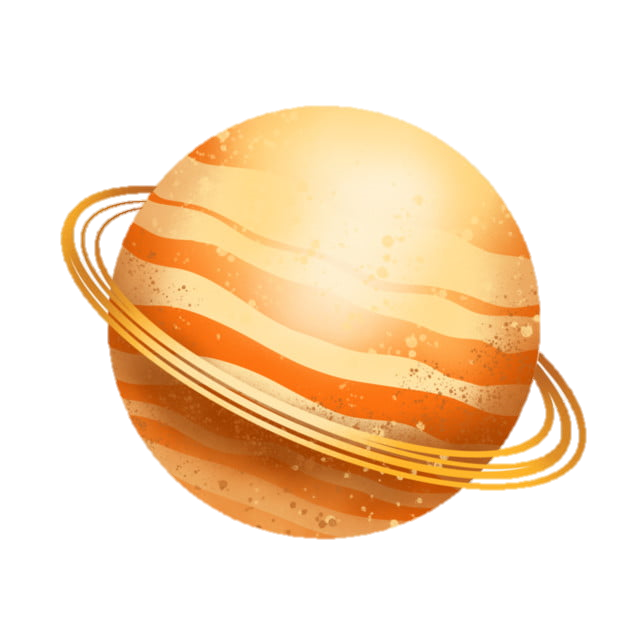 Sao
Hoả
Bài 3: Dưới đây là một số hình ảnh thực tế có dạng hình thoi. Em hãy tìm thêm một số hình ảnh thực tế có dạng hình thoi nhé!
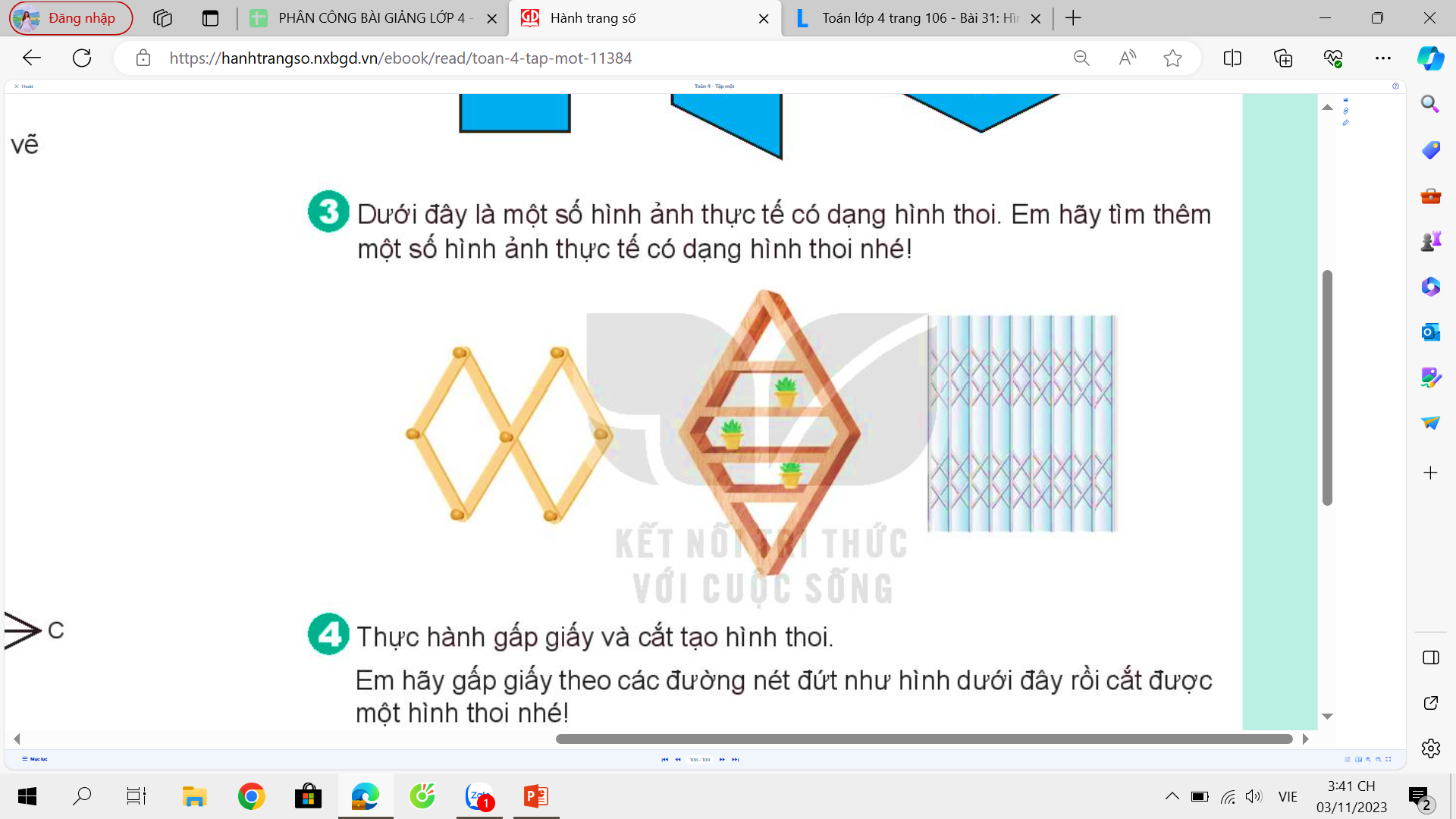 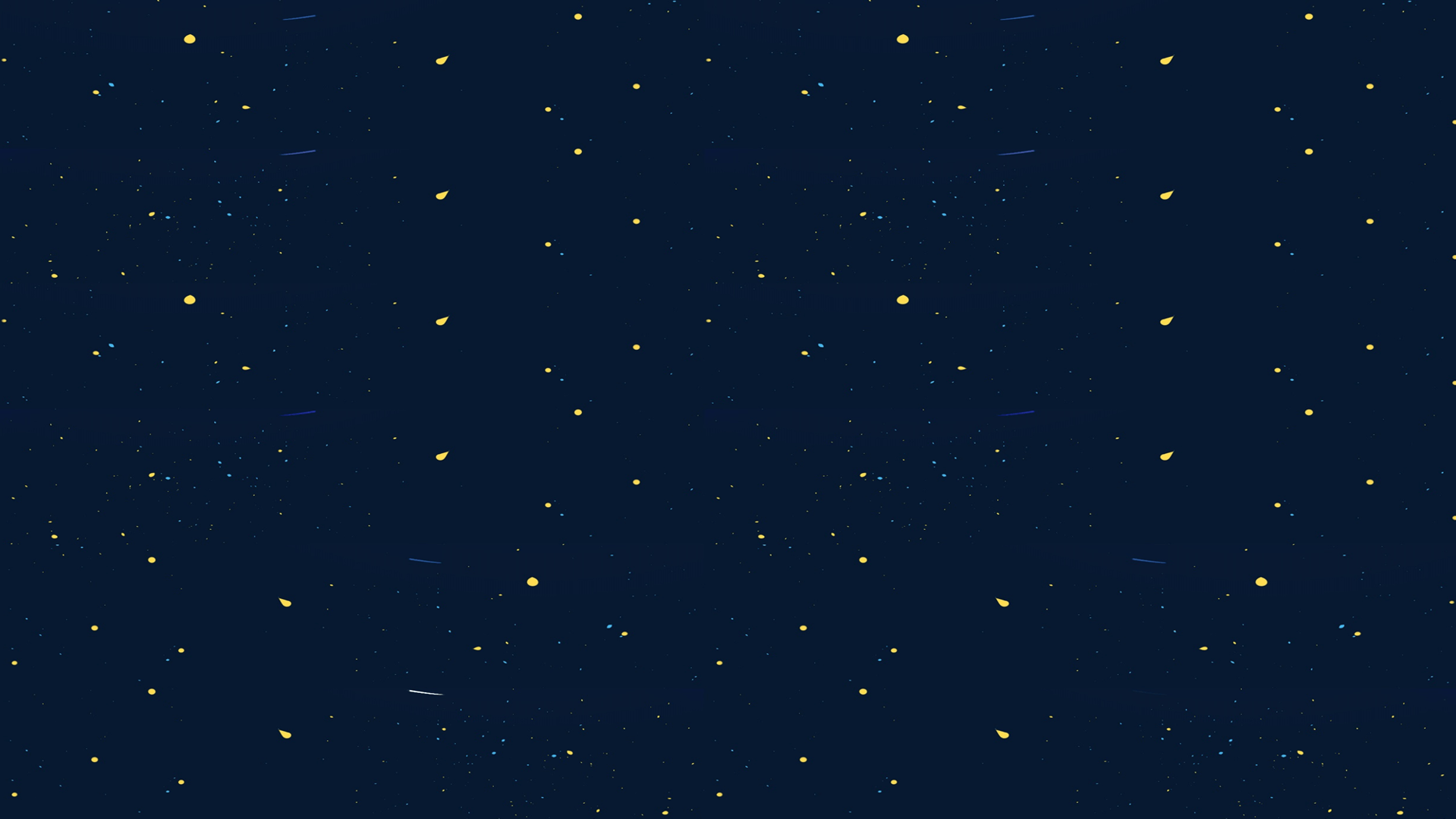 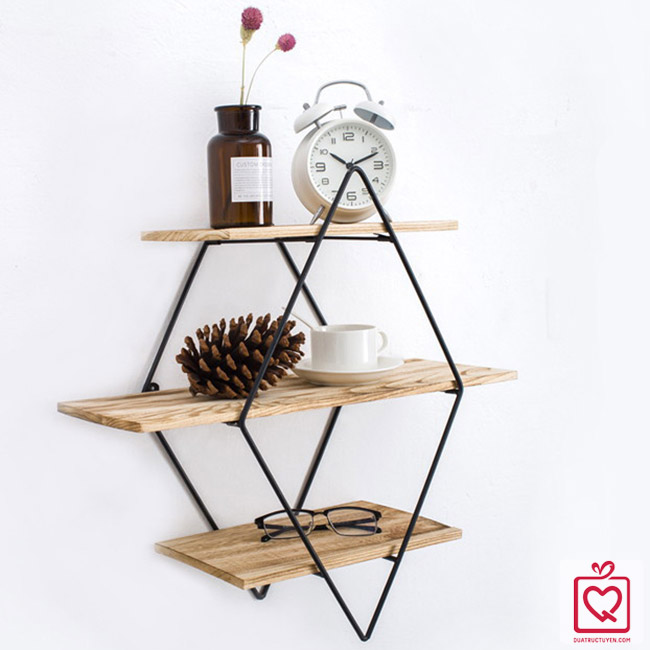 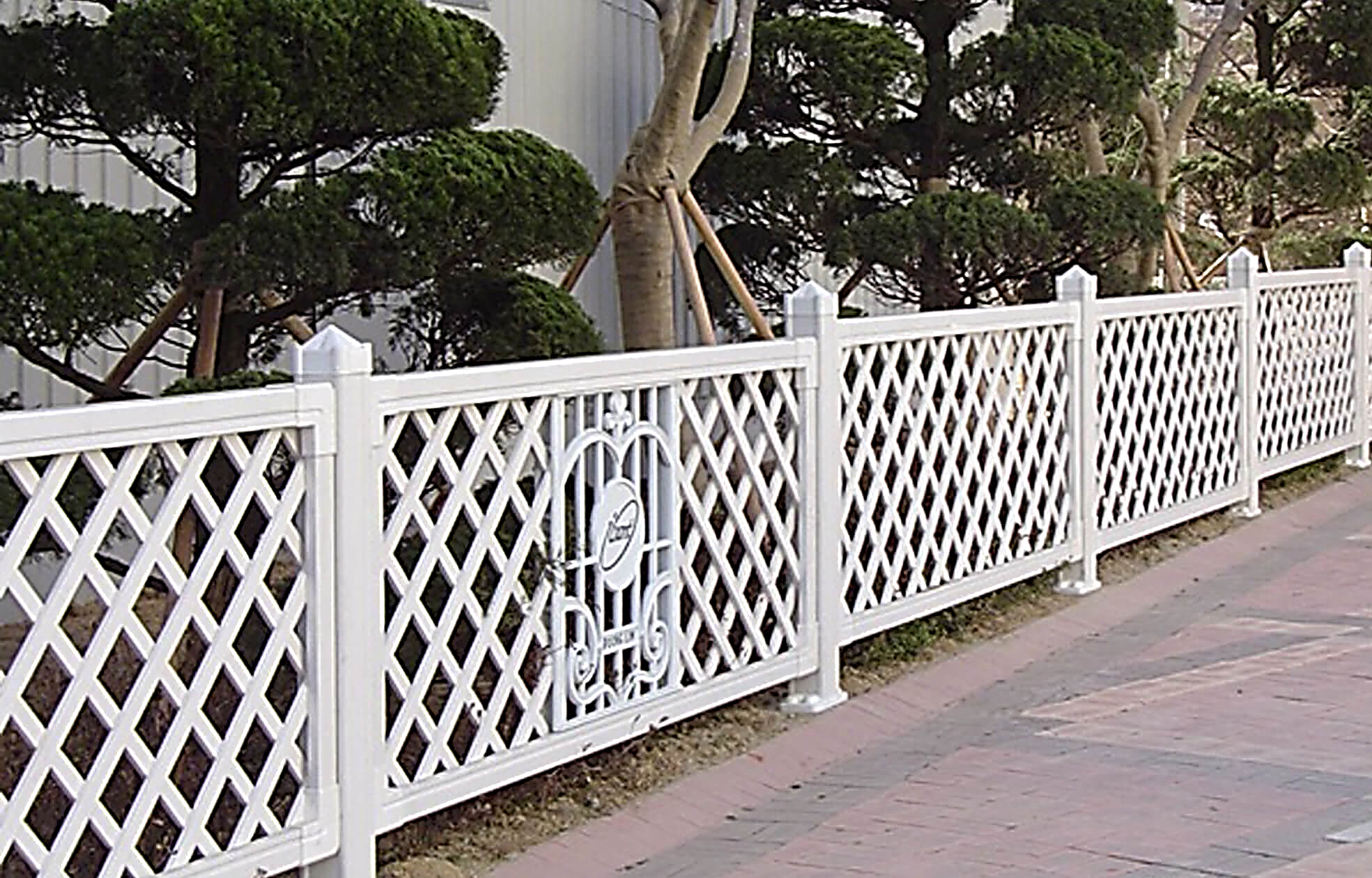 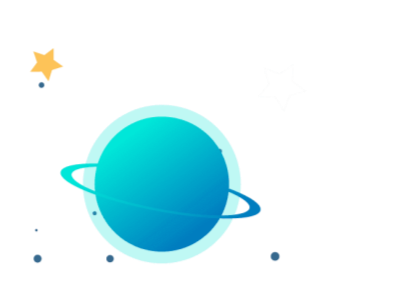 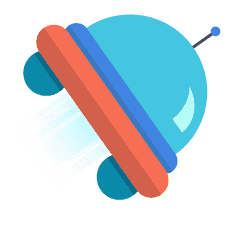 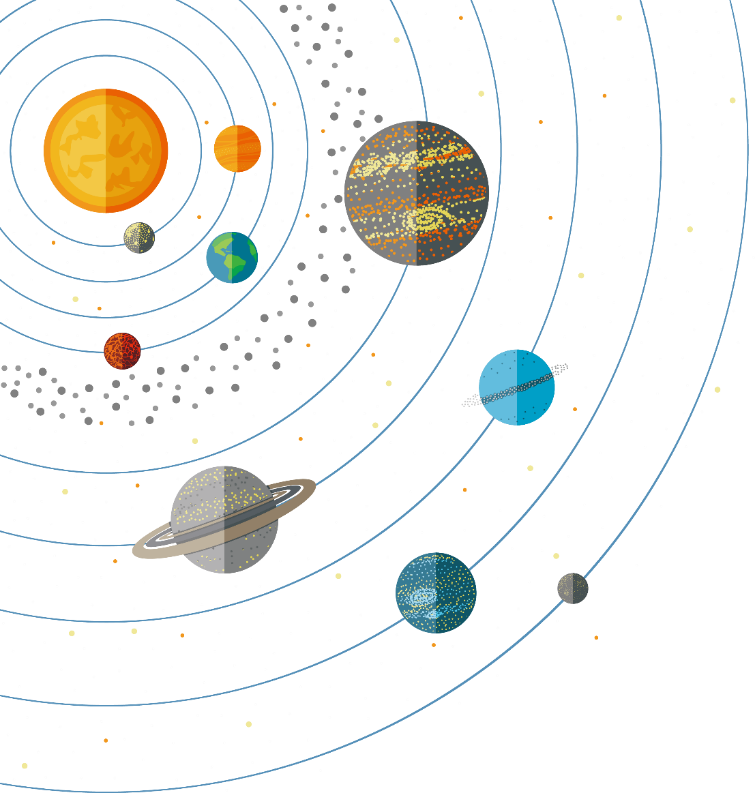 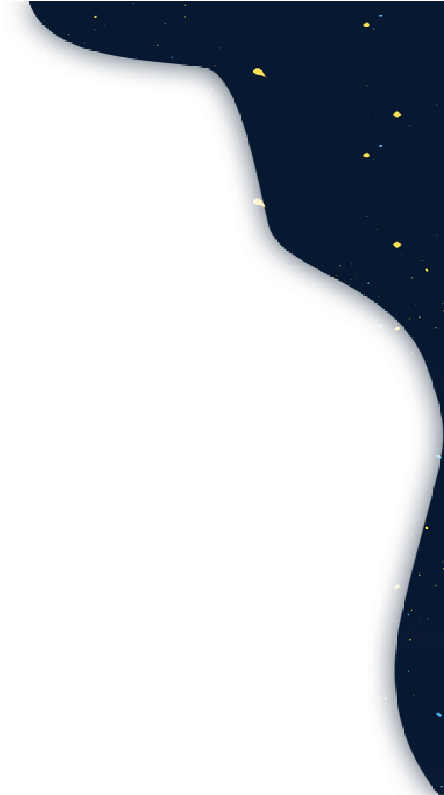 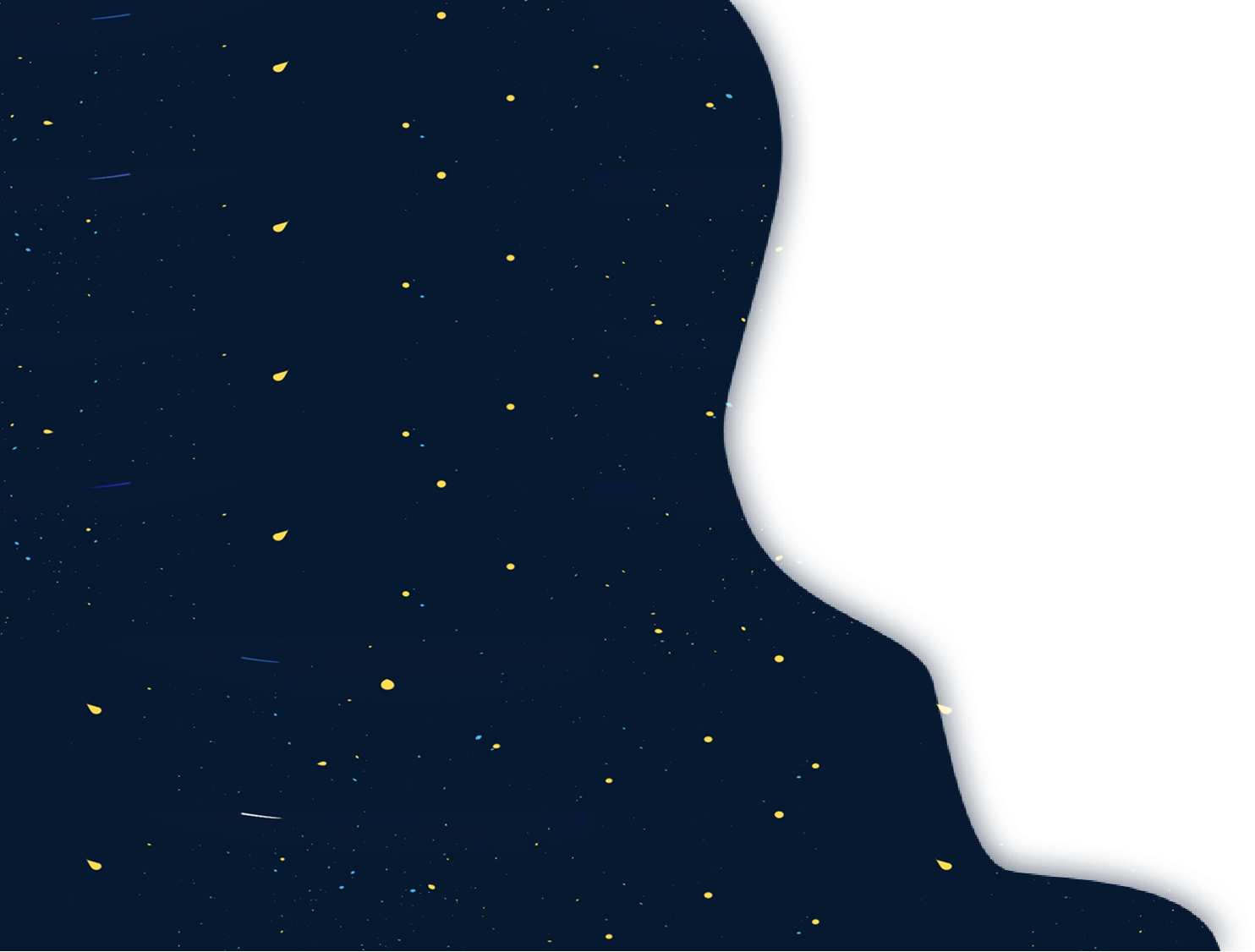 Chinh
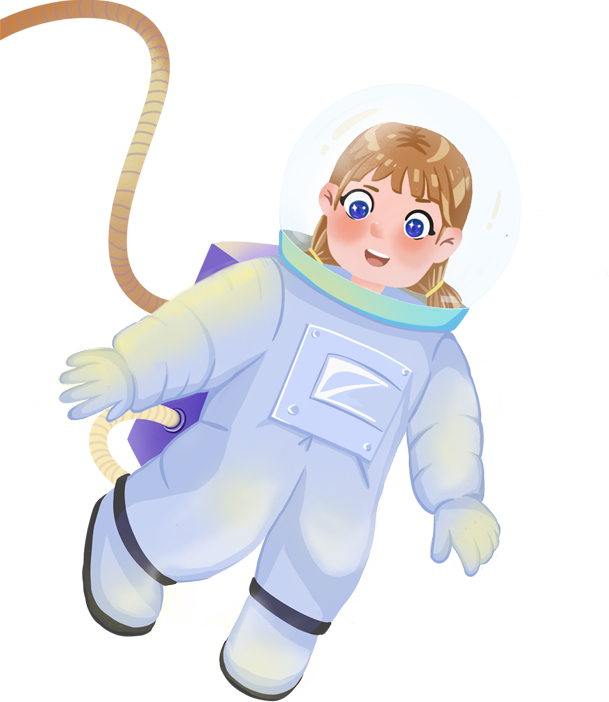 phục
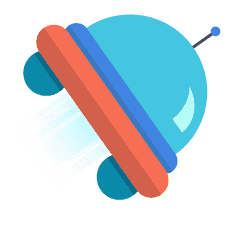 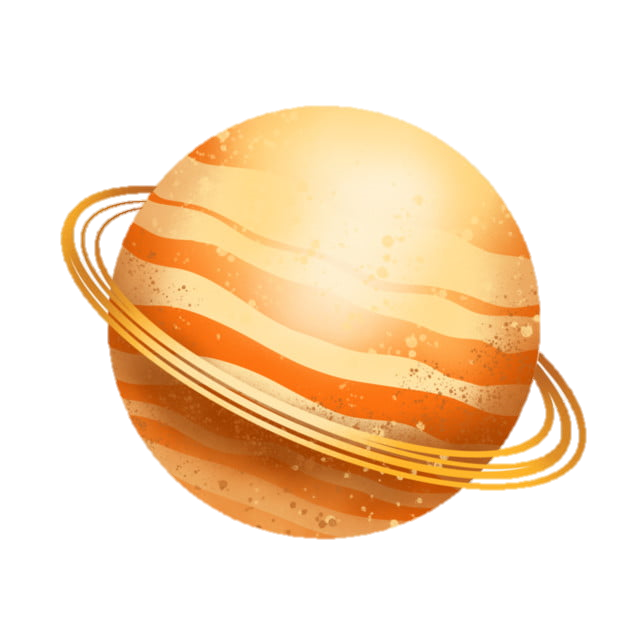 Sao
Mộc
Bài 4: Thực hành gấp giấy và cắt tạo hình thoi.
Em hãy gấp giấy theo các đường nét đứt như hình dưới đây rồi cắt được một hình thoi nhé!
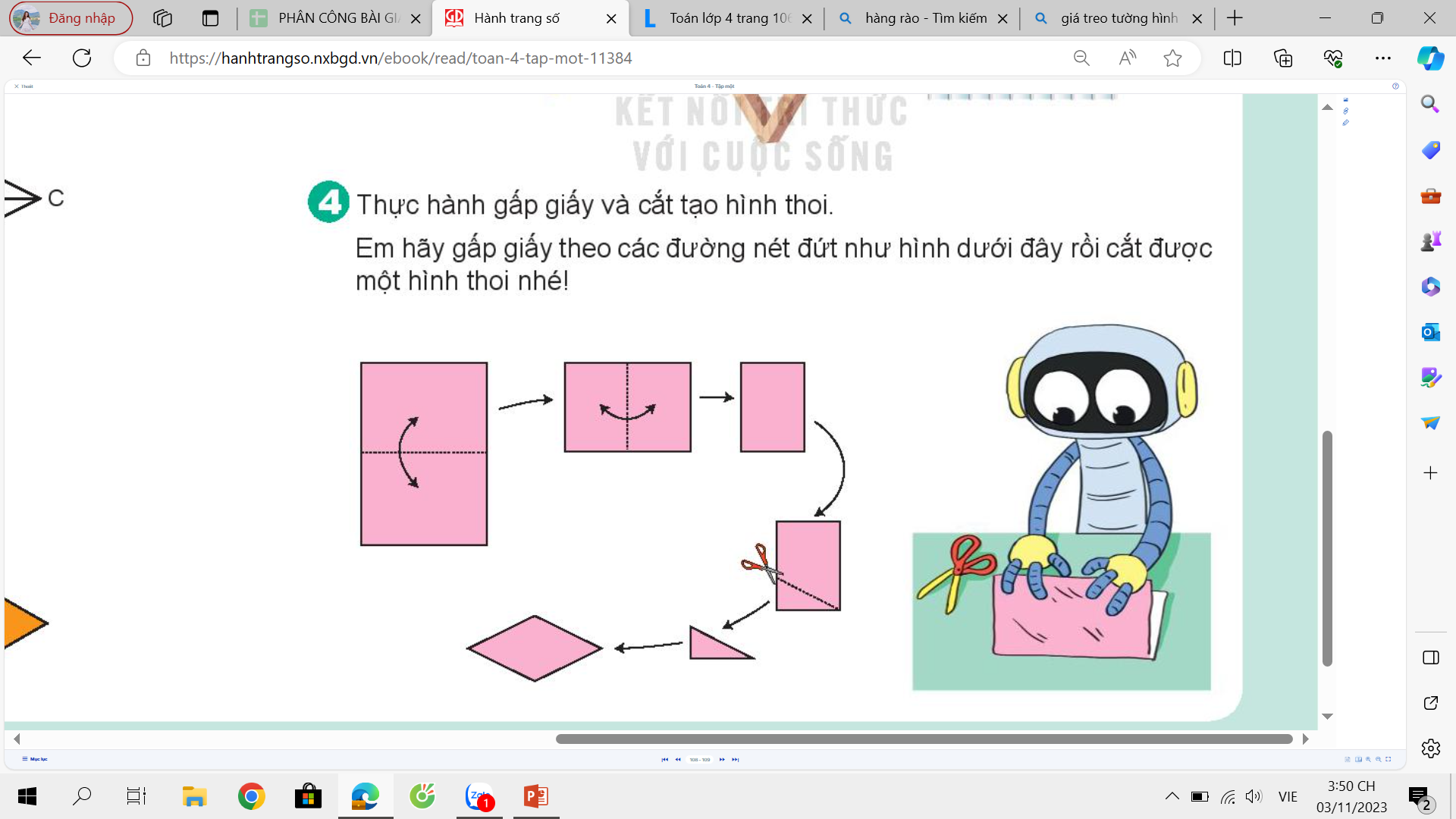 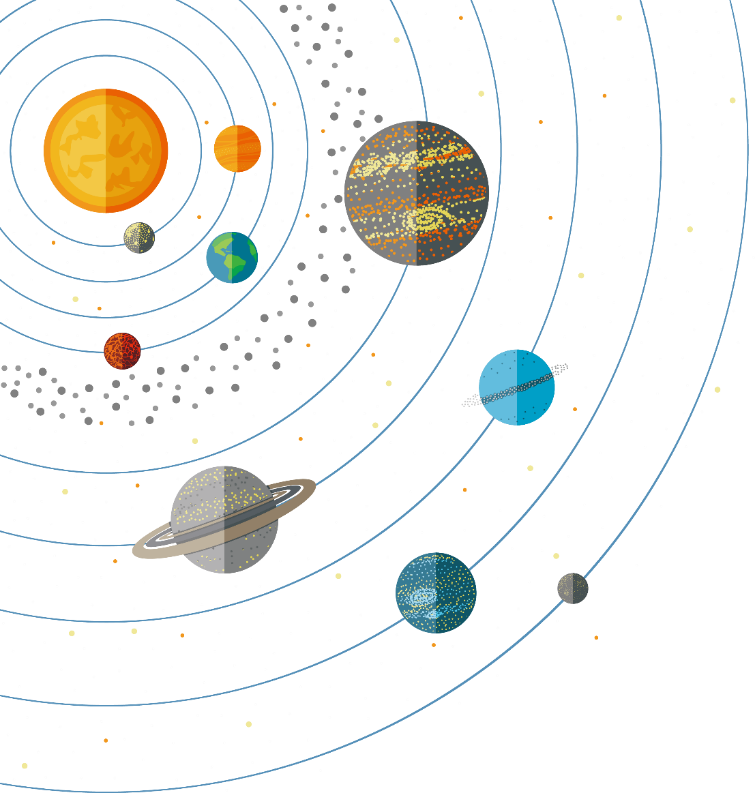 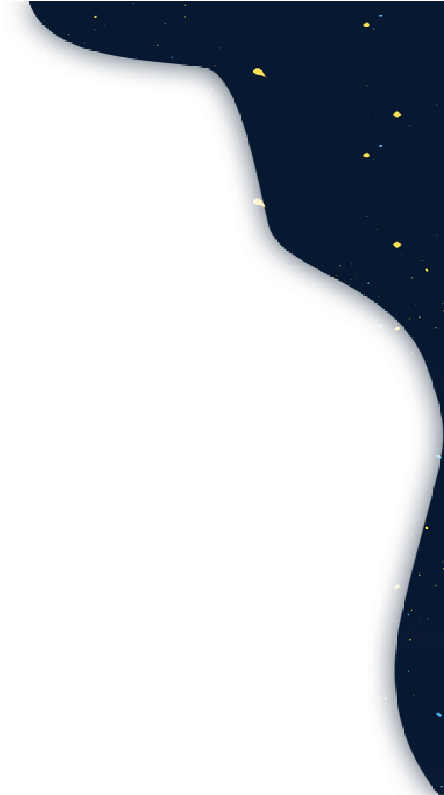 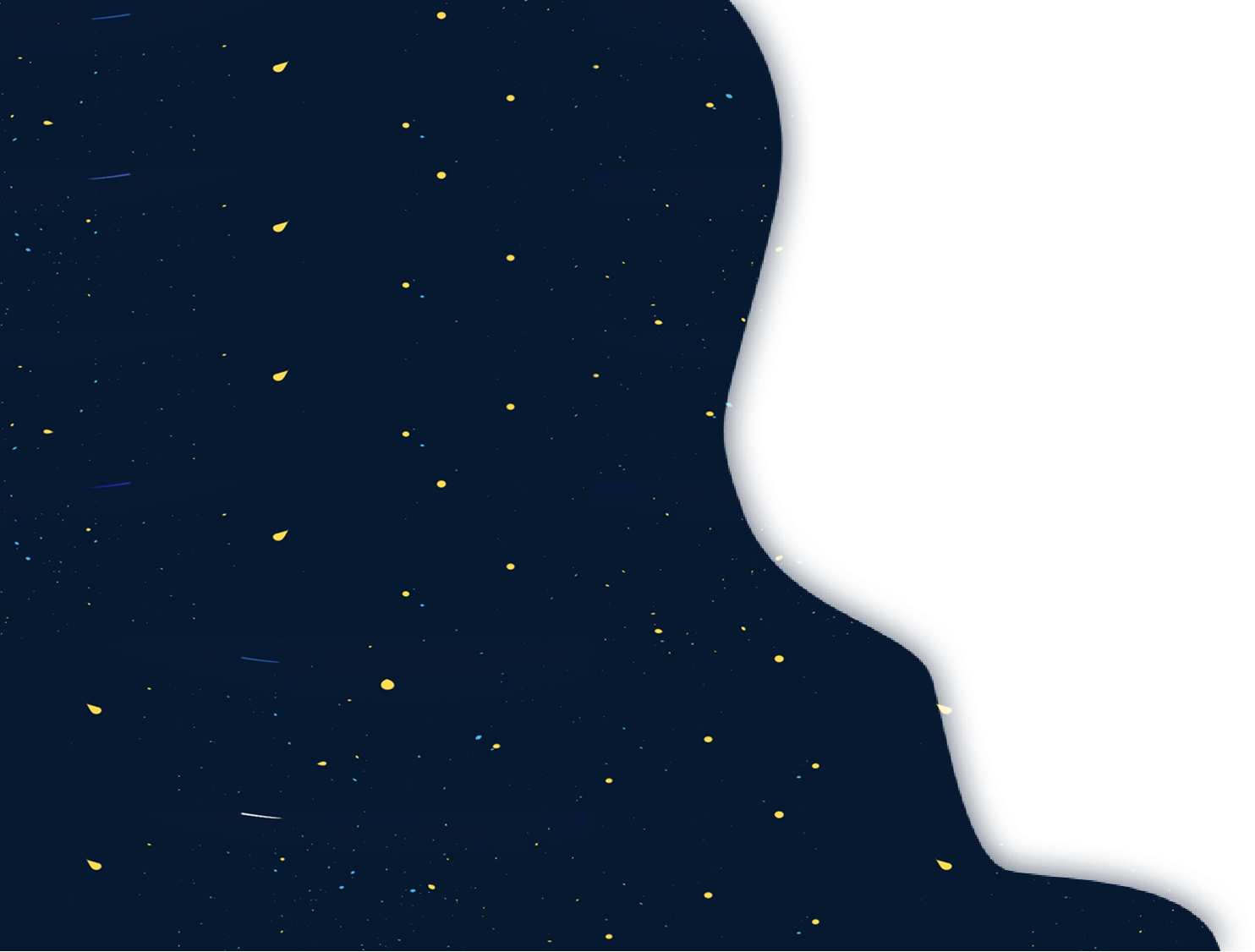 Củng
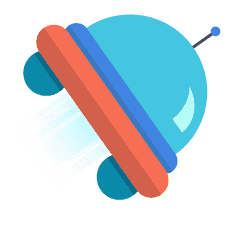 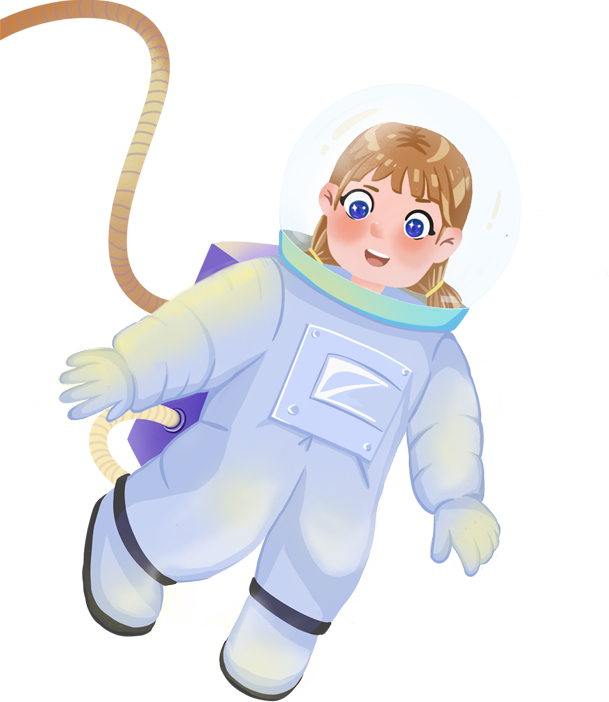 Cố
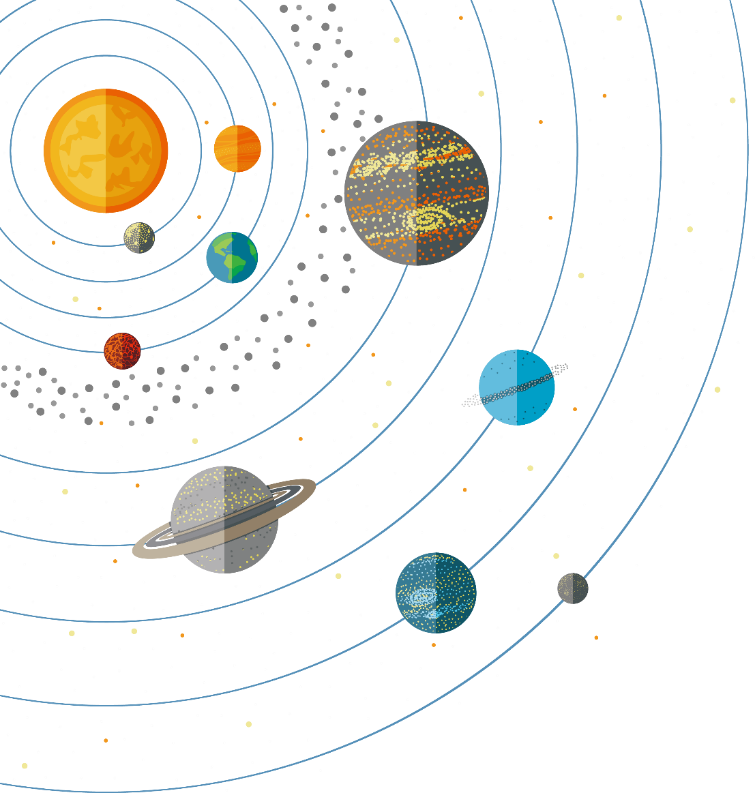 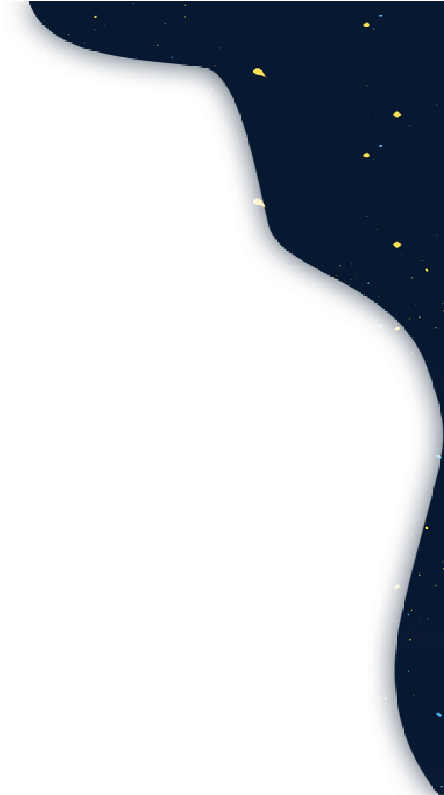 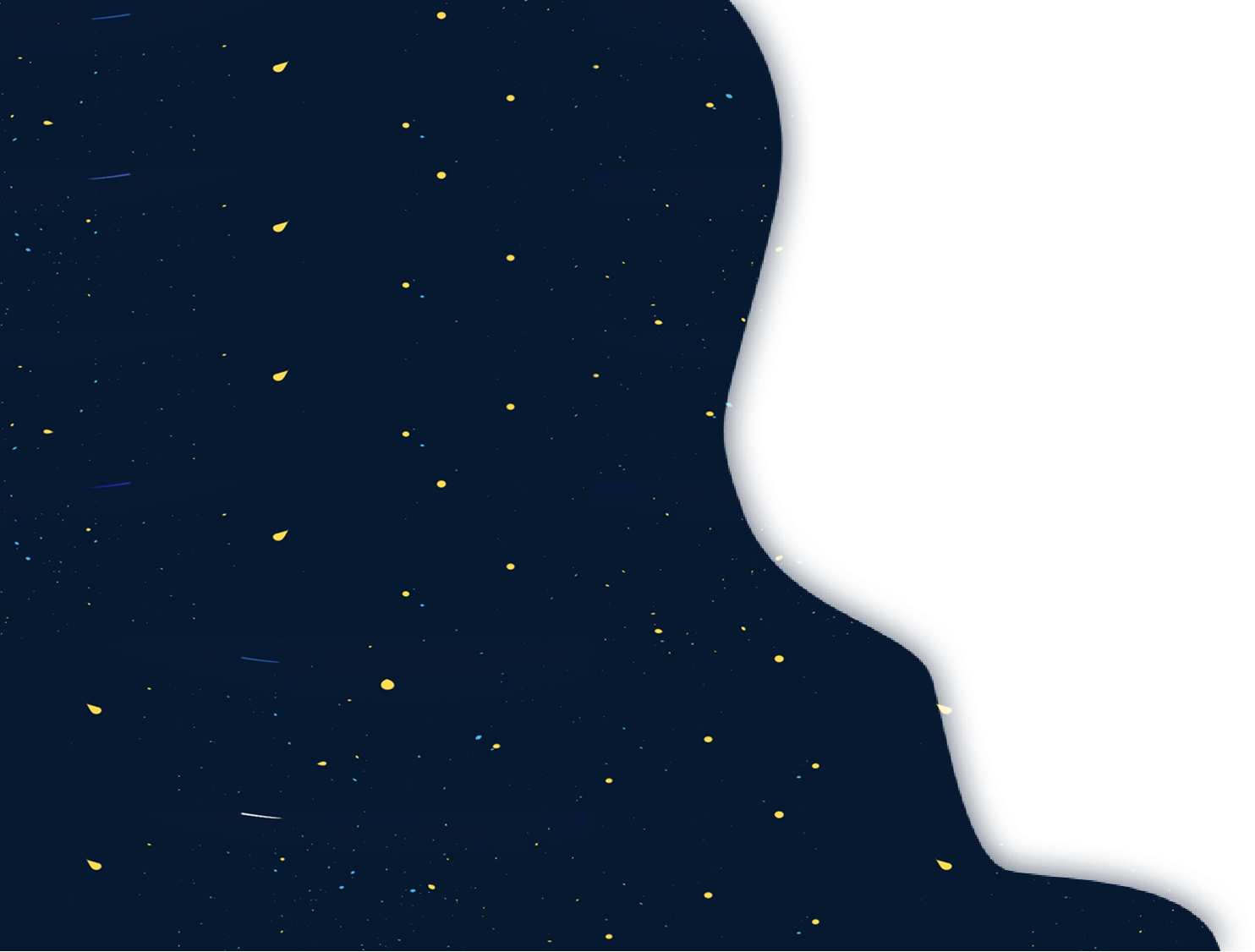 Trái
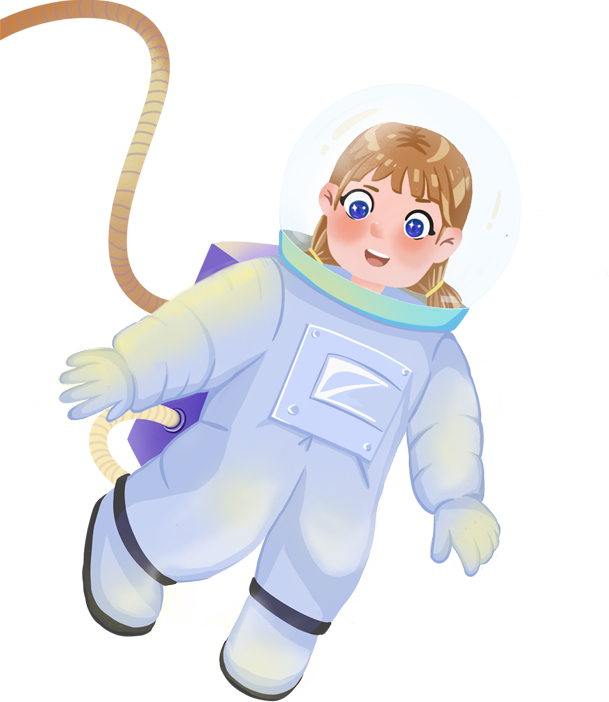 Đất
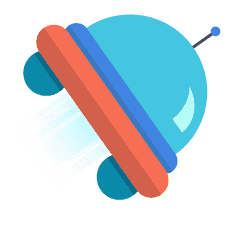 Của
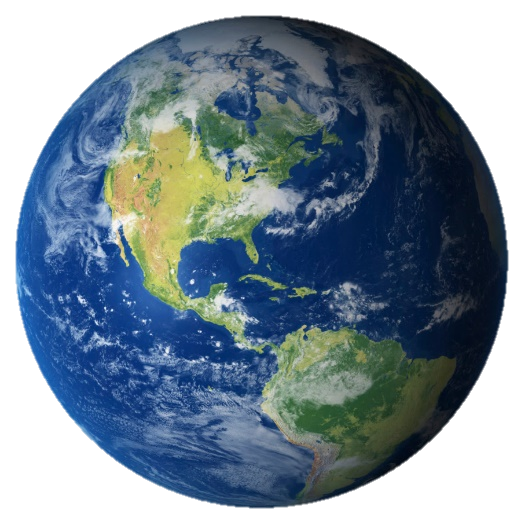 Em
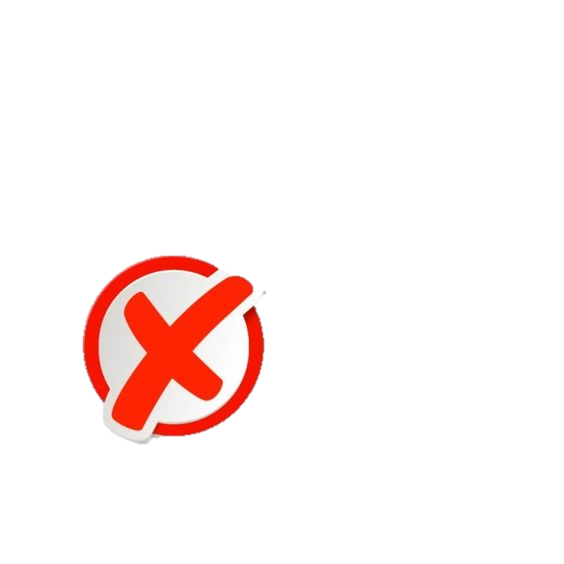 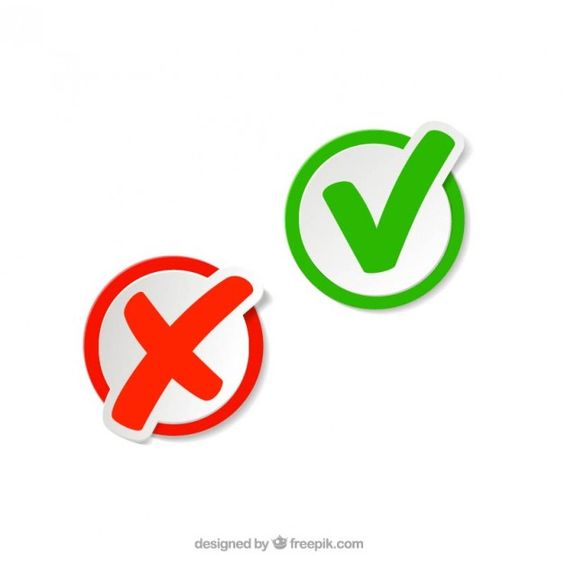 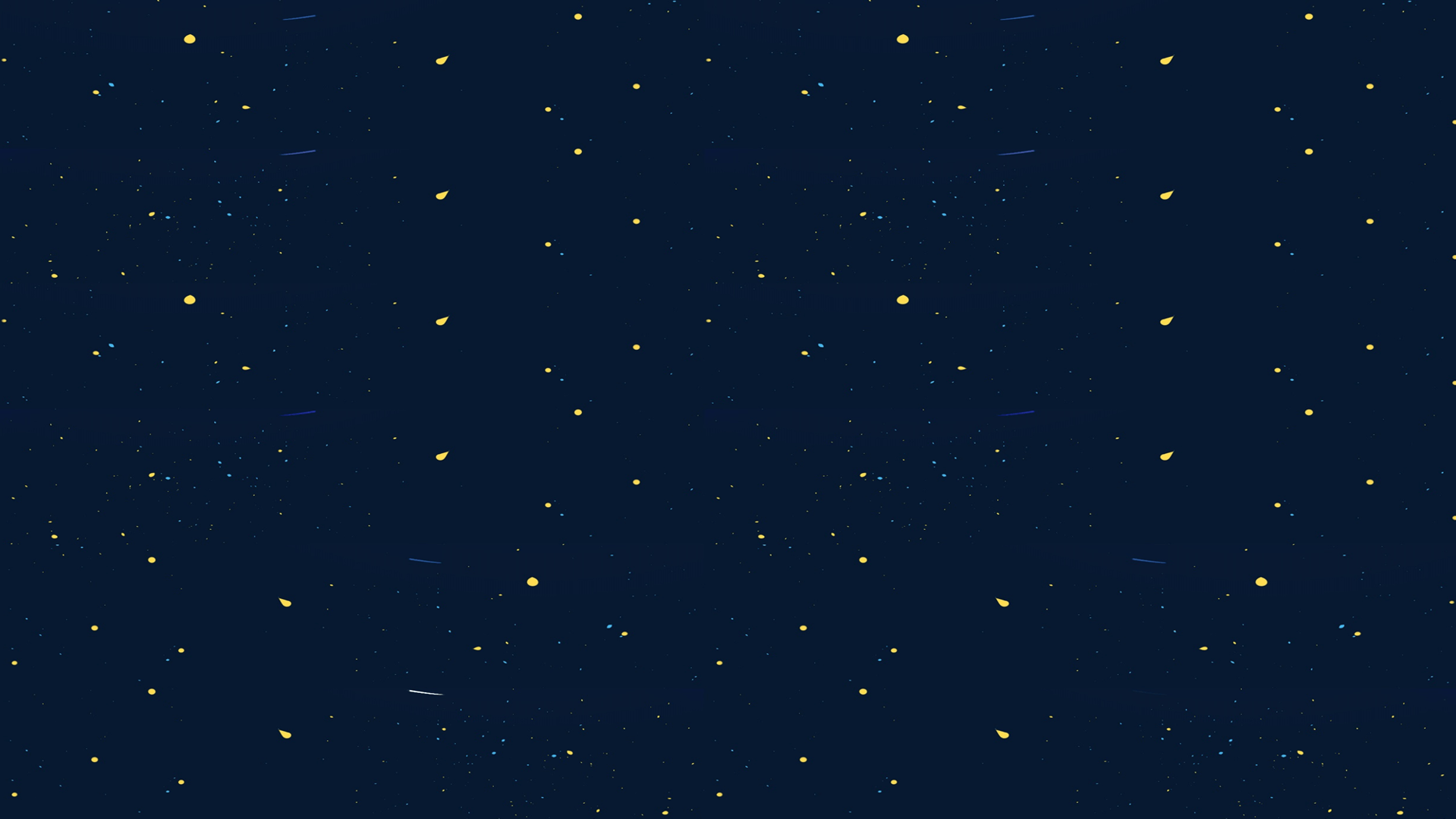 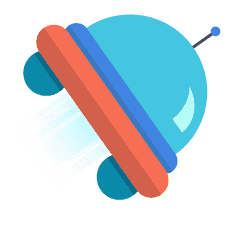 Hình thoi là hình có hai cặp cạnh đối diện song song và bằng nhau.
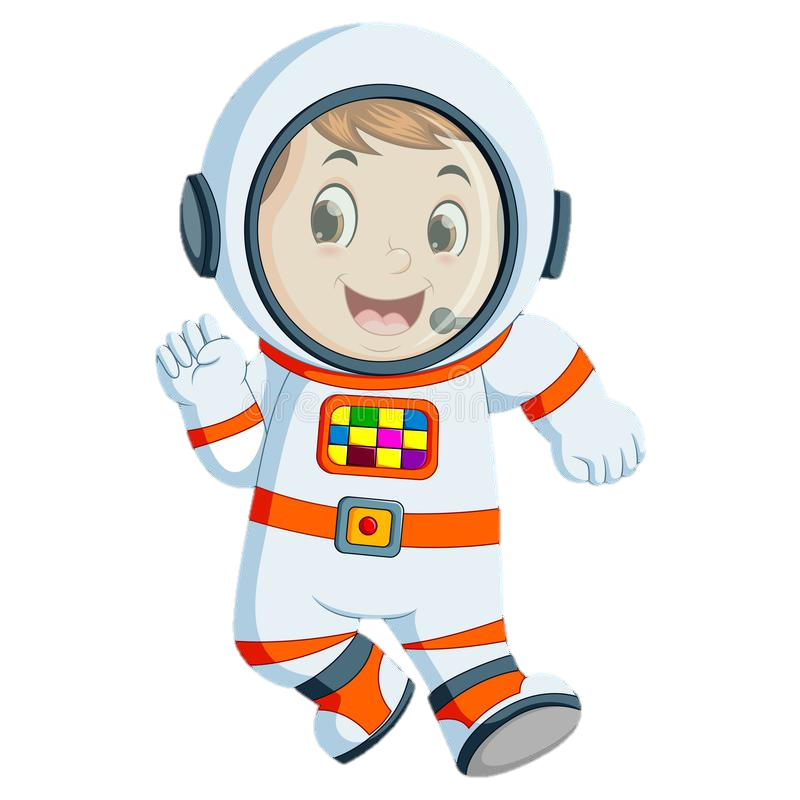 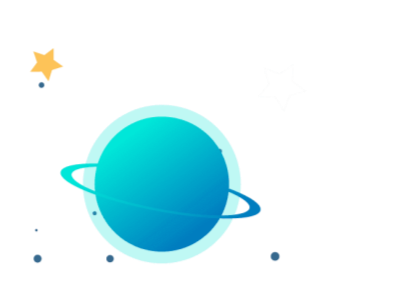 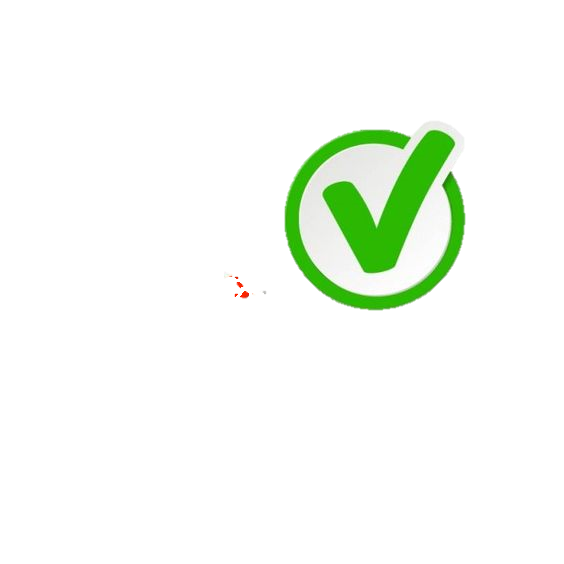 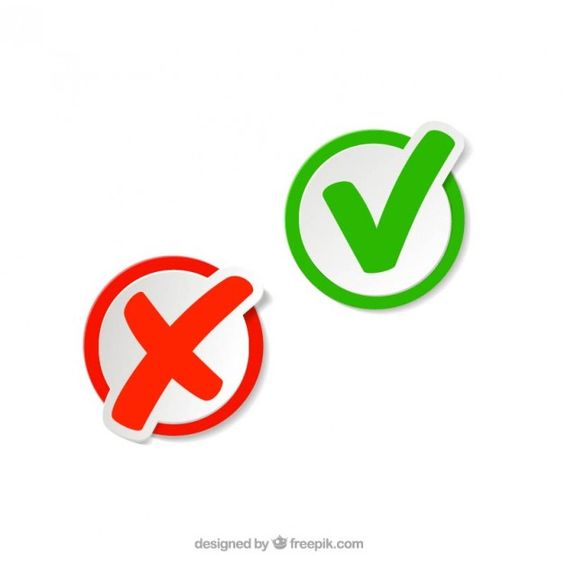 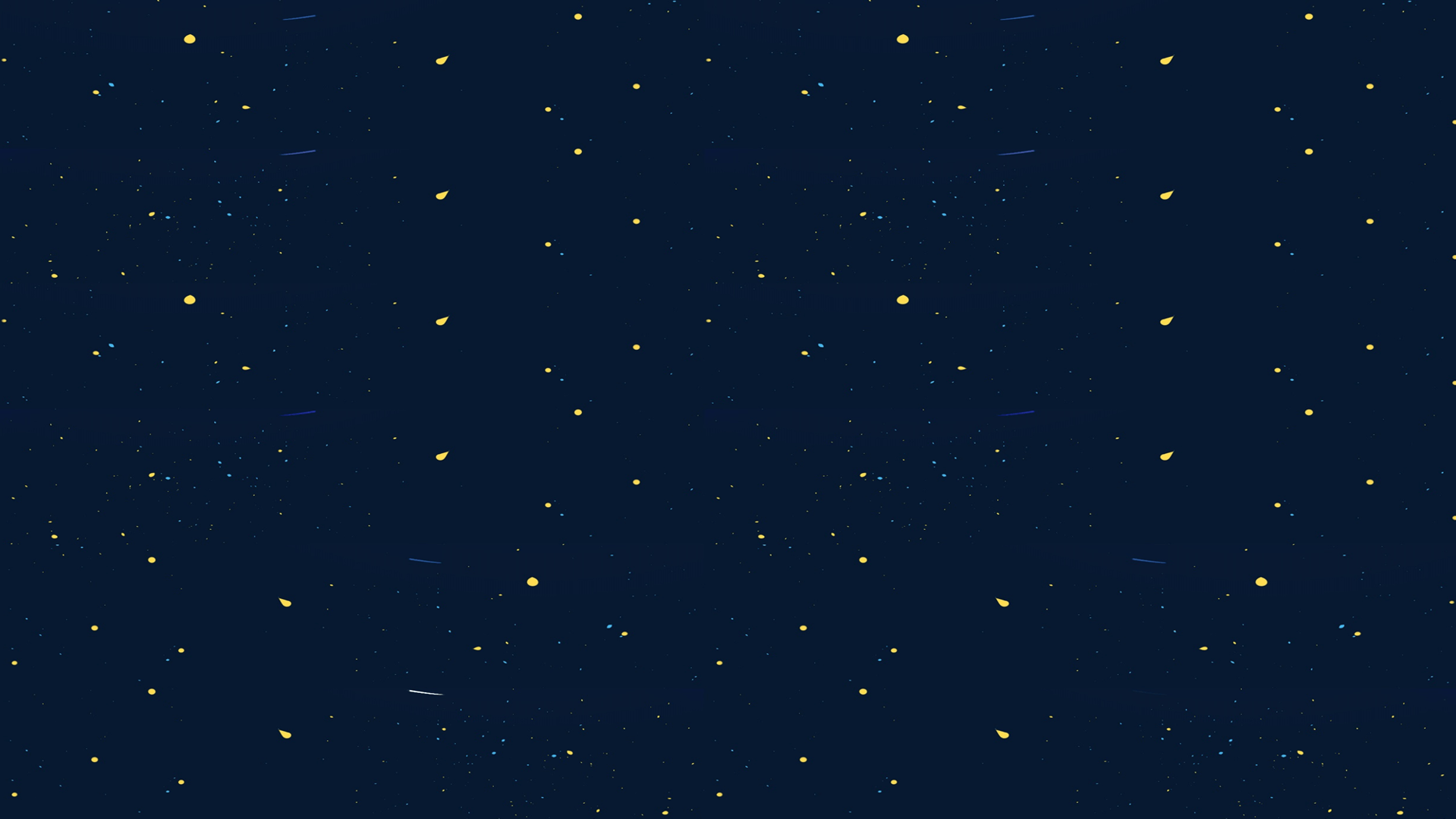 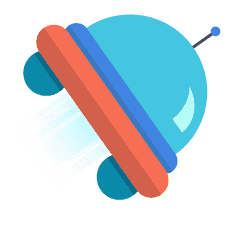 Hình thoi là hình có hai cặp cạnh đối diện song song và 4 cạnh bằng nhau.
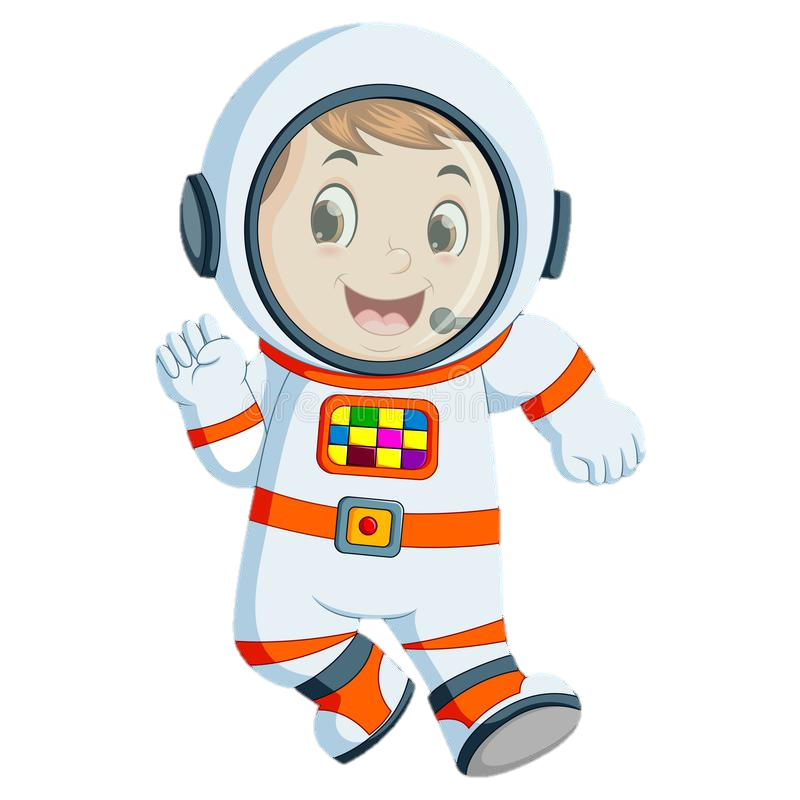 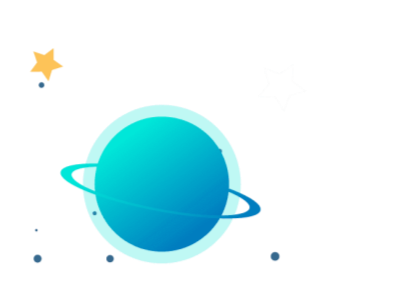 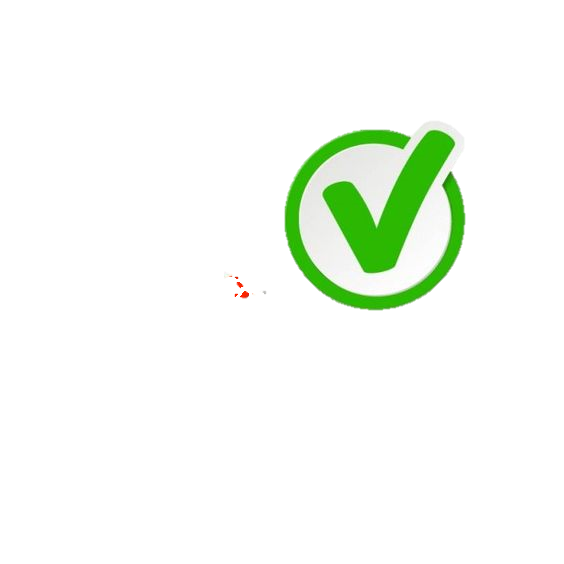 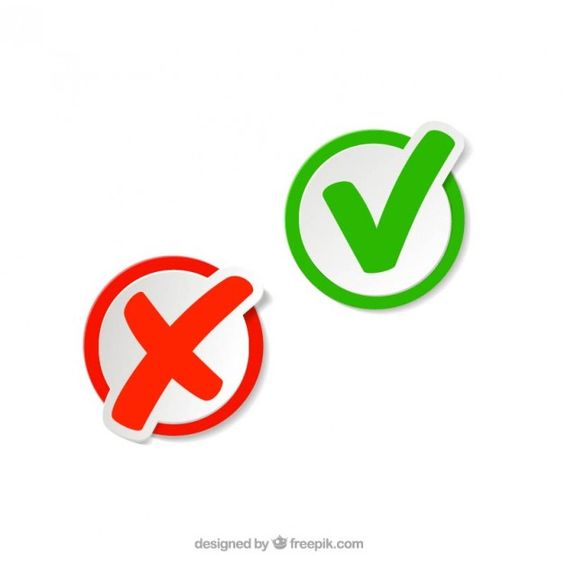 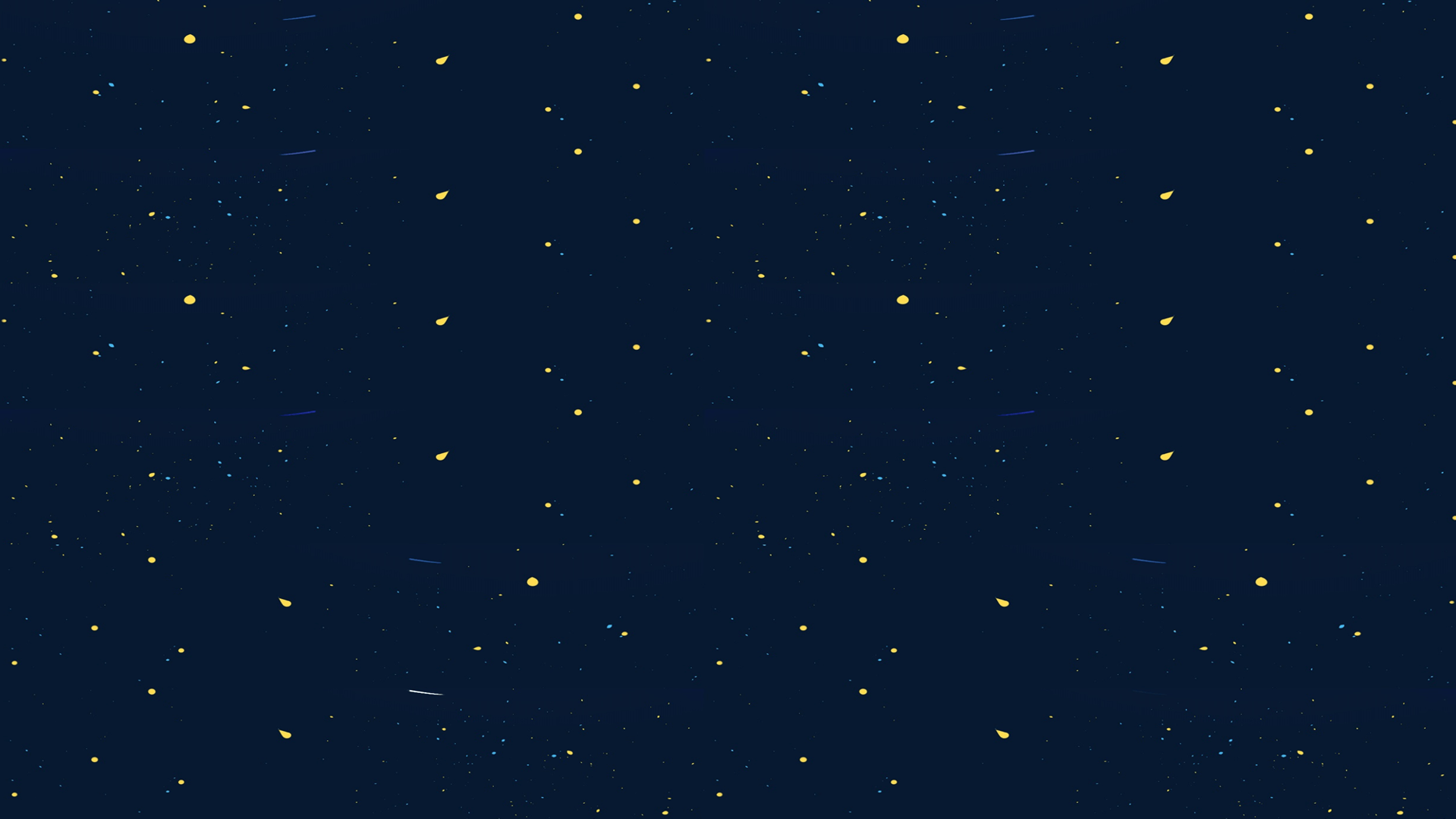 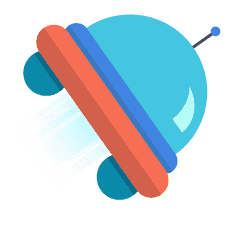 Kim nam châm của la bàn có dạng hình thoi.
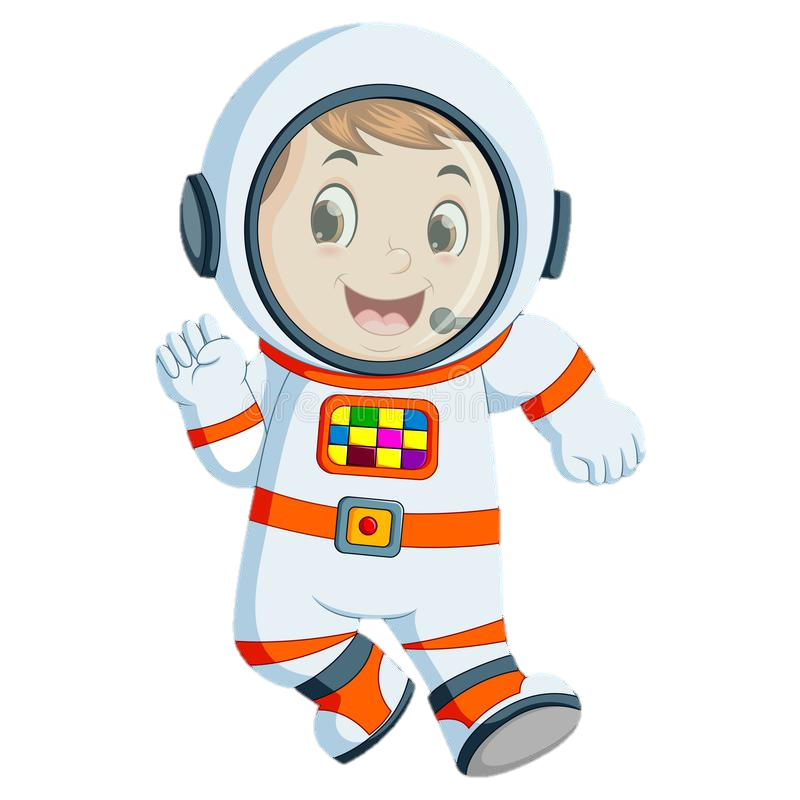 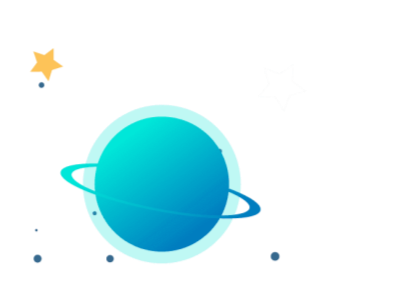 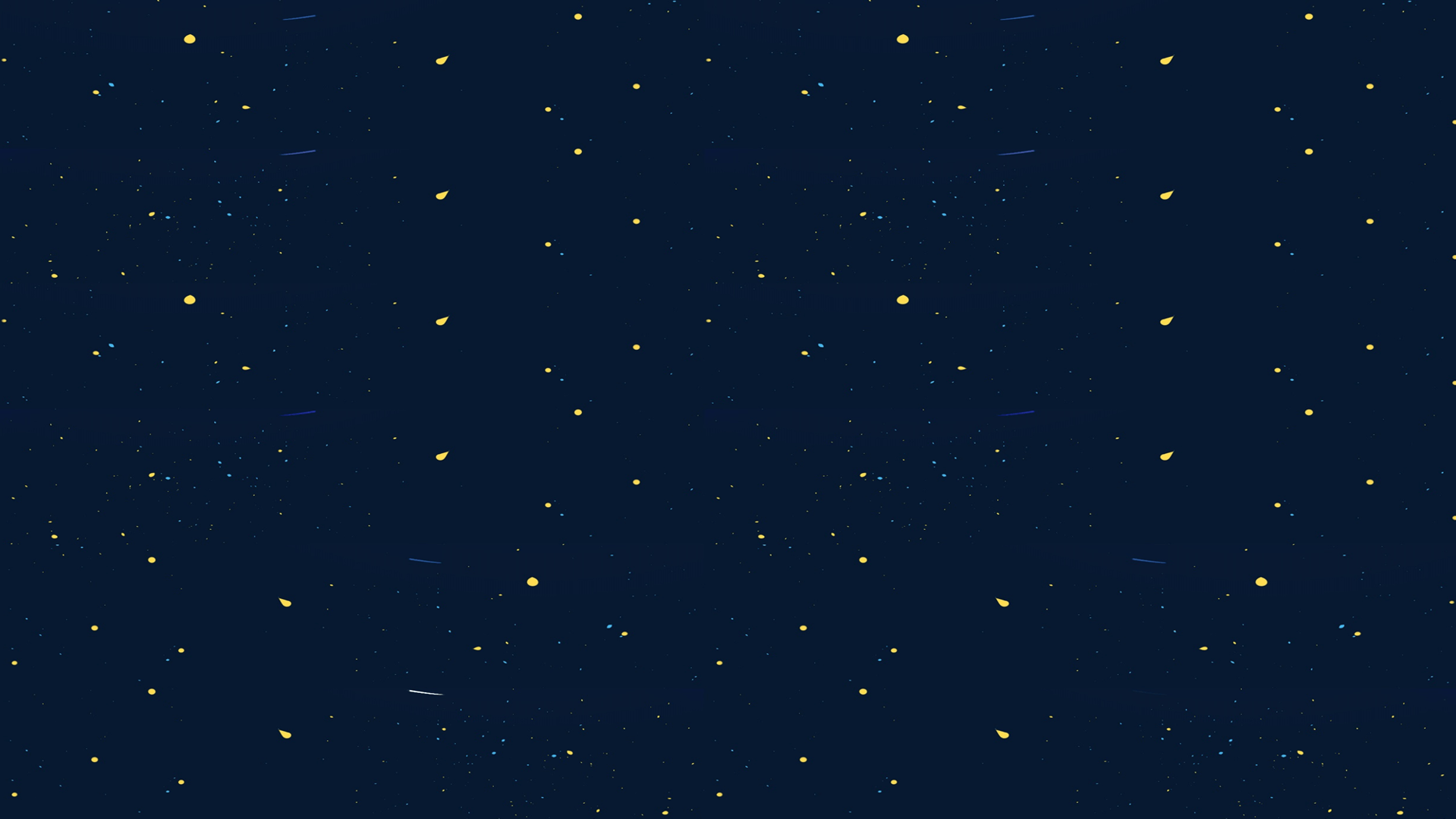 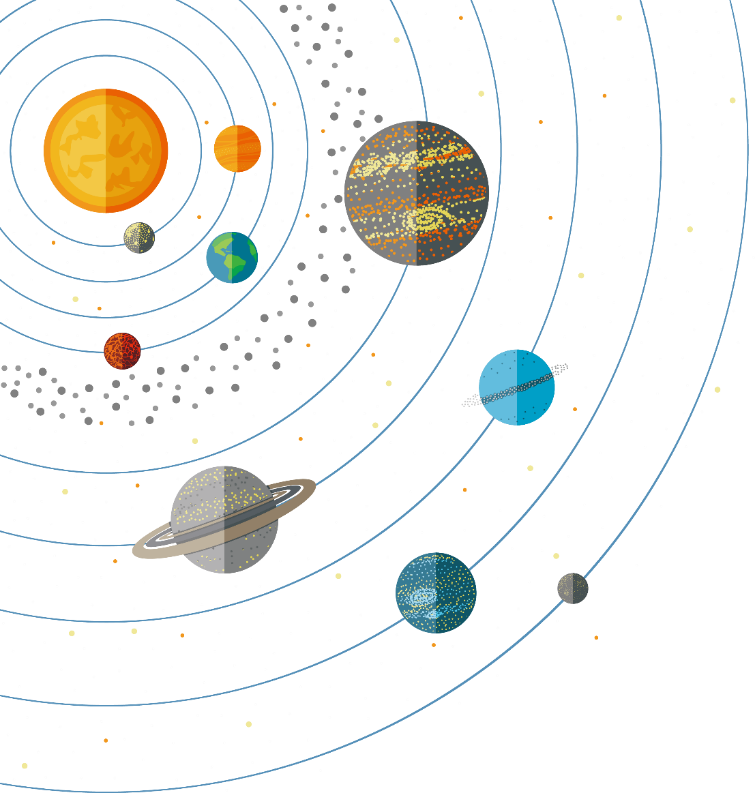 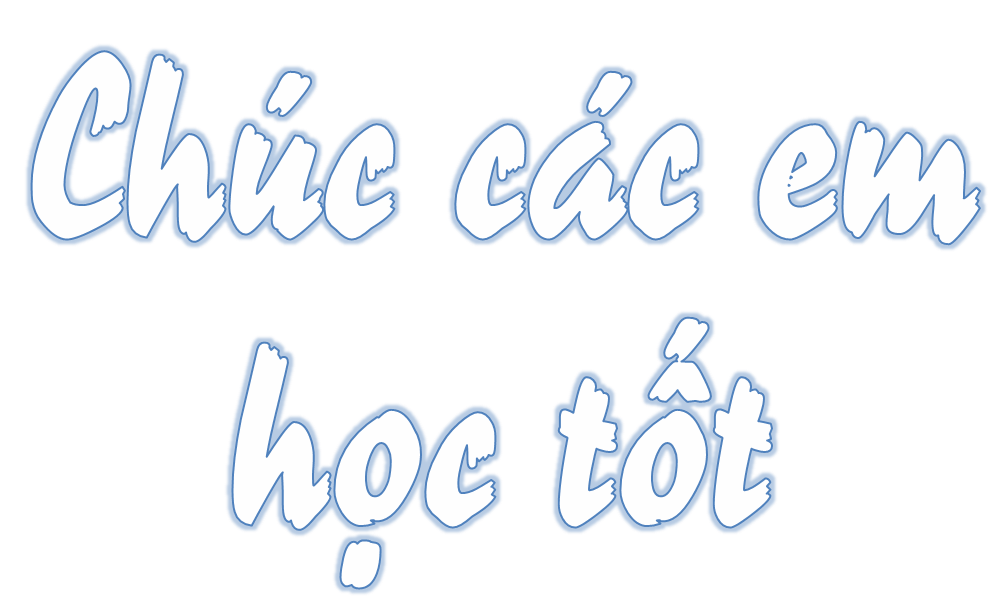 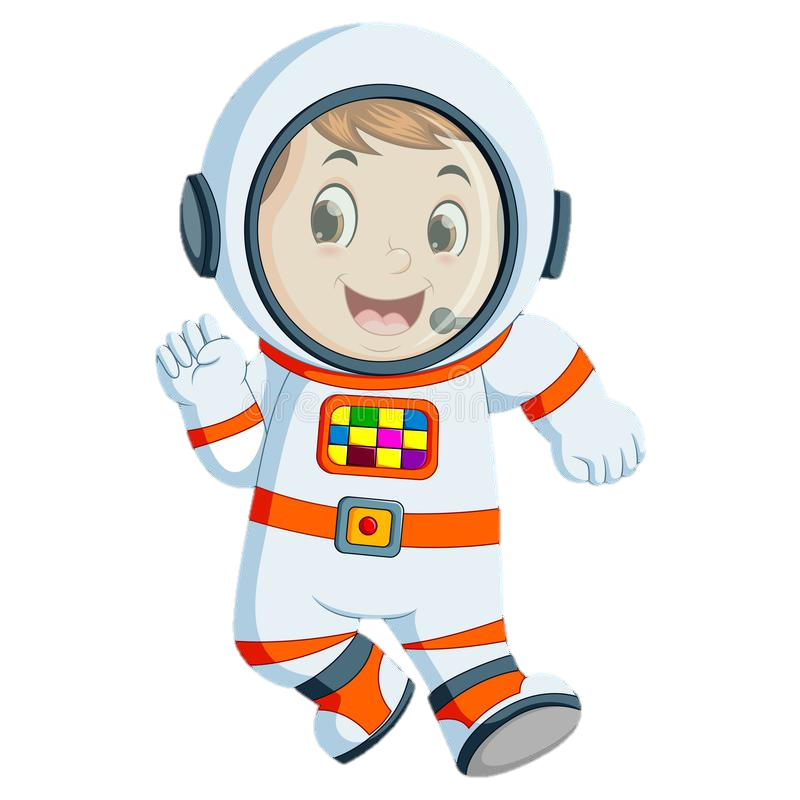 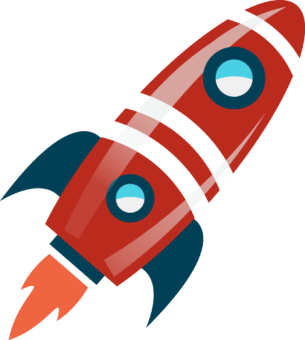